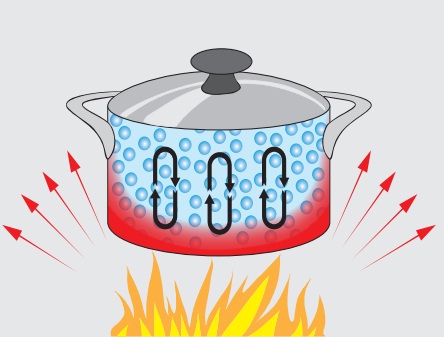 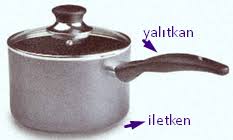 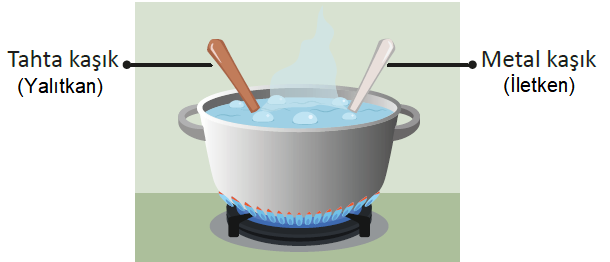 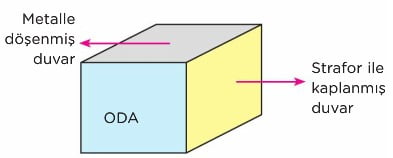 MADDE VE ISI
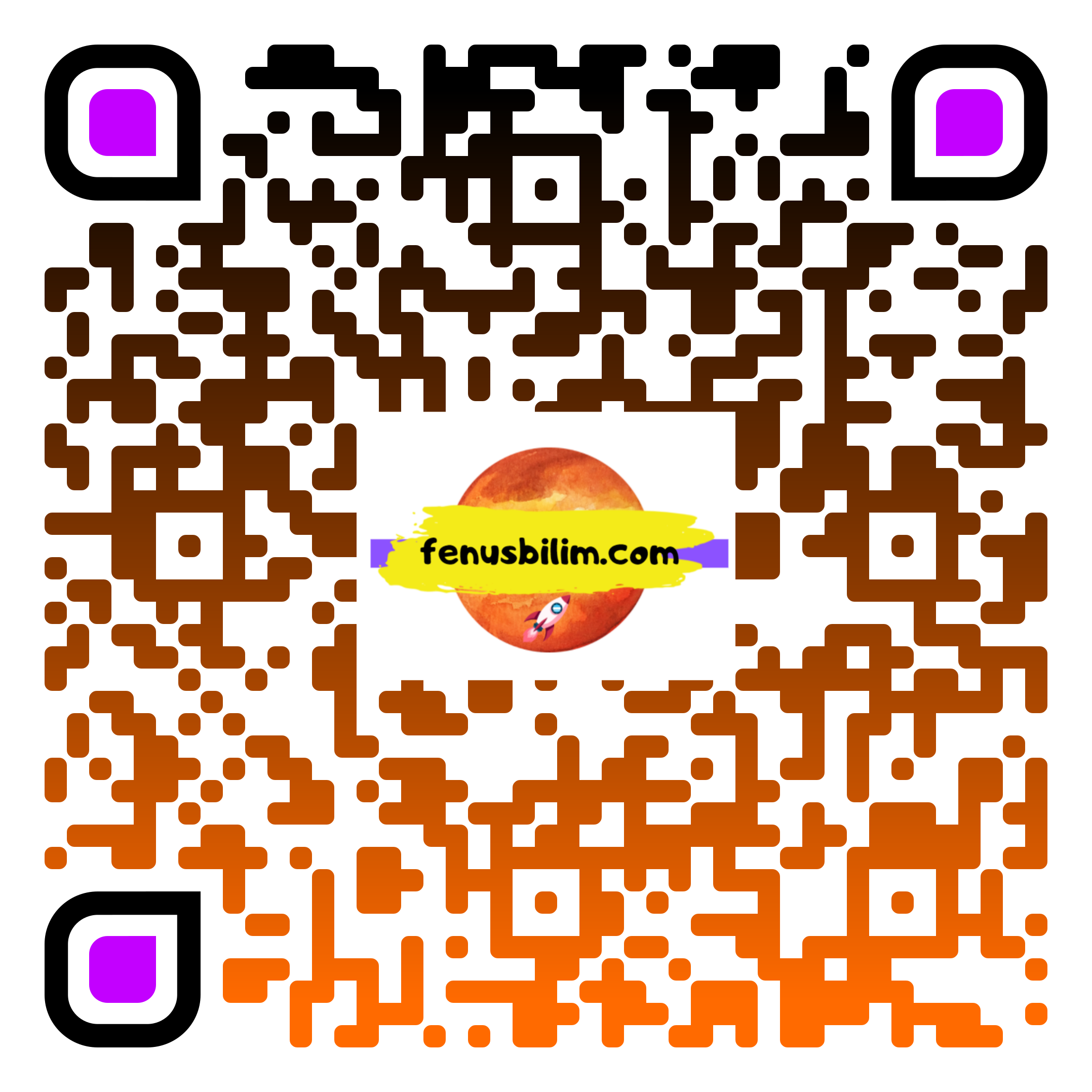 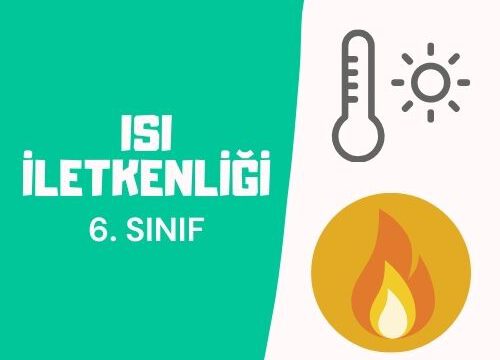 MADDELERİN ISI İLETKENLİĞİ
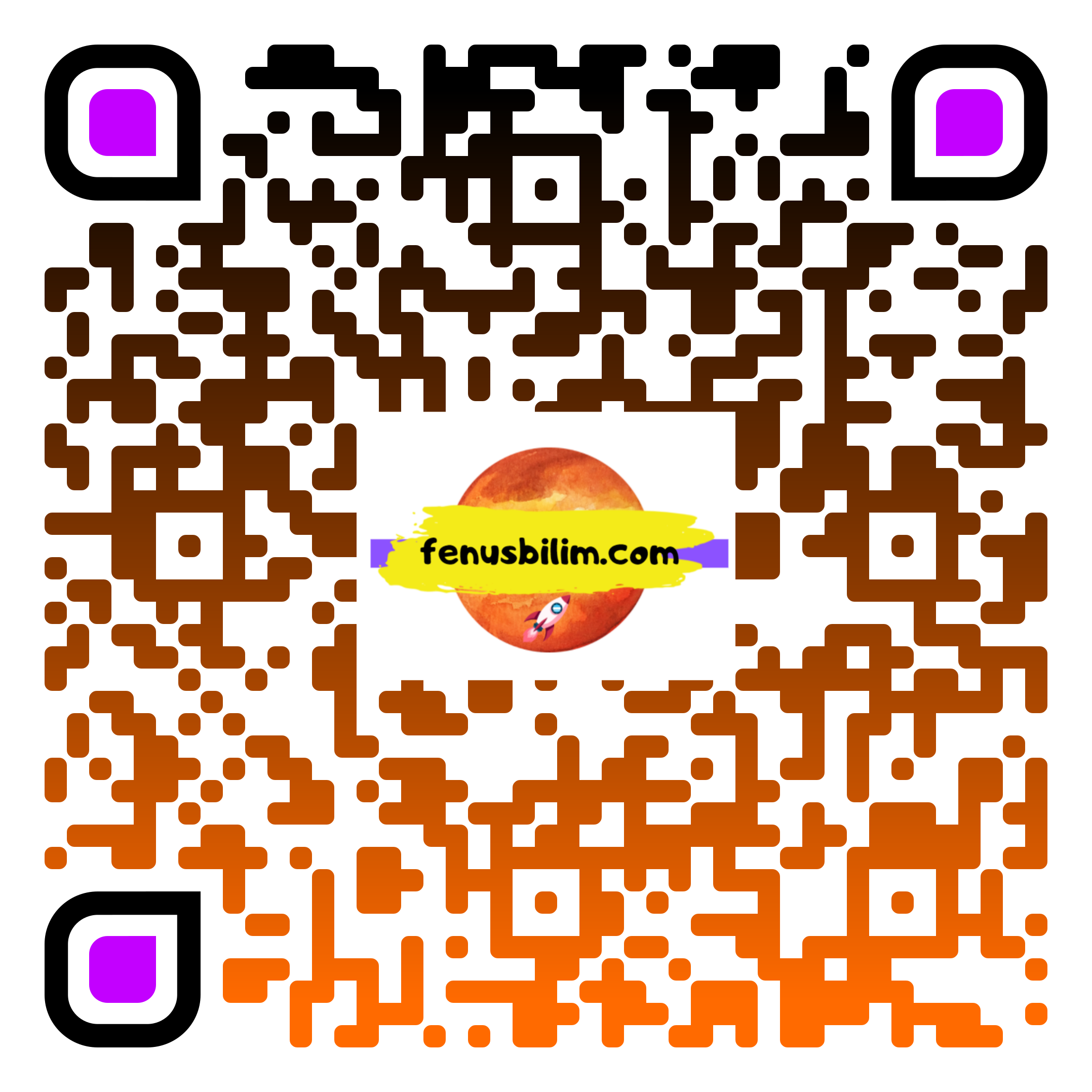 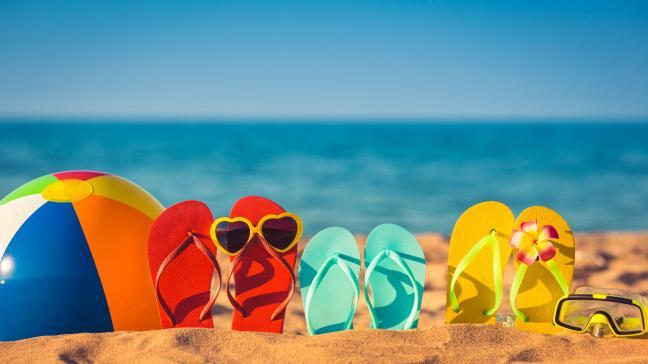 Kuma terlikle bastığımızda ayağımız yanmaz iken yalın ayakla bastığımızda ayağımız yanar. Terlik toprağın ısısını engeller.
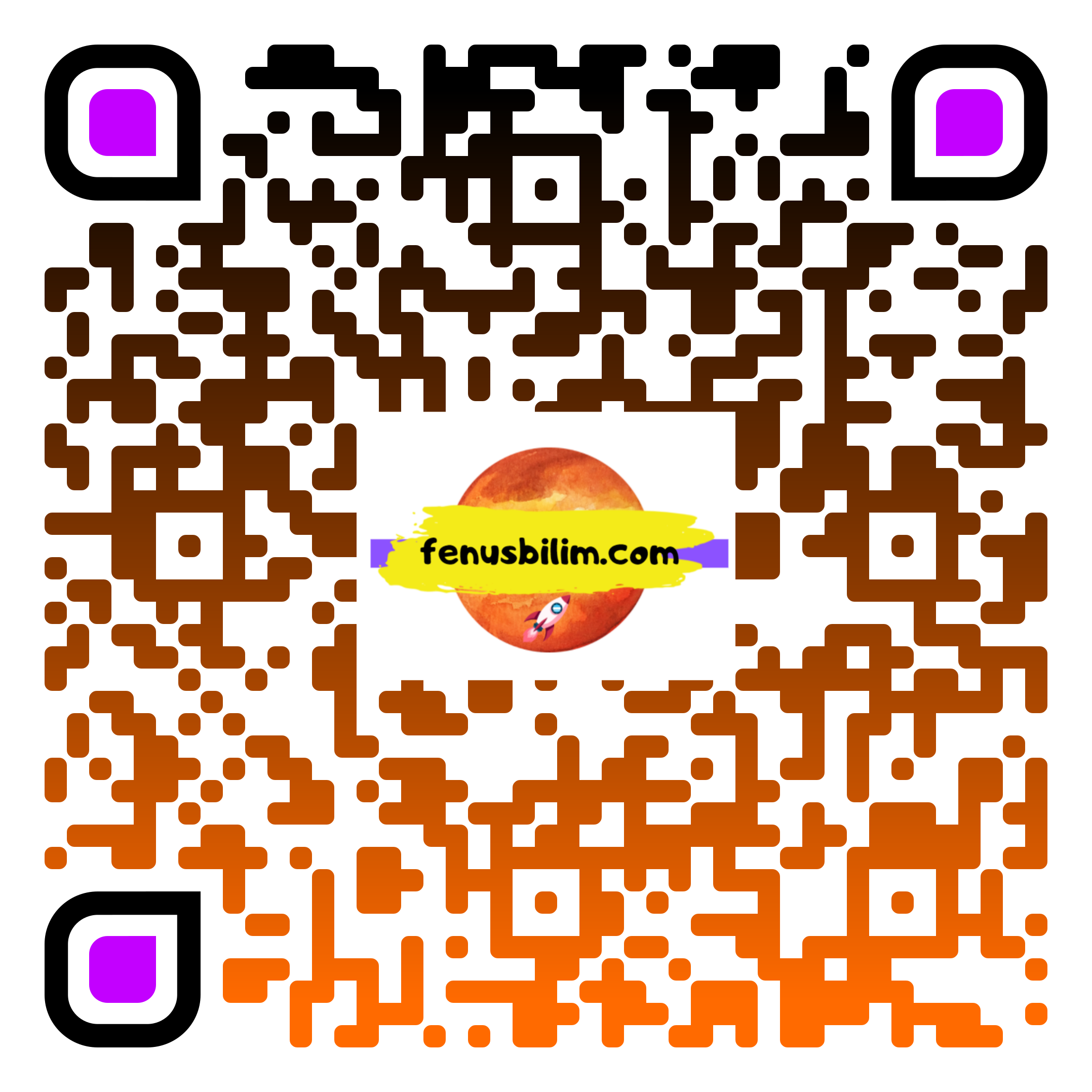 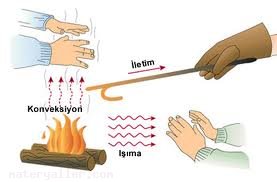 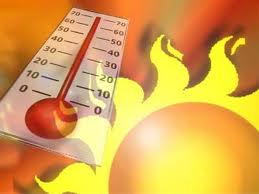 Sıcaklıkları farklı maddeler arasında alınıp-verilen enerjiye ısı denir.
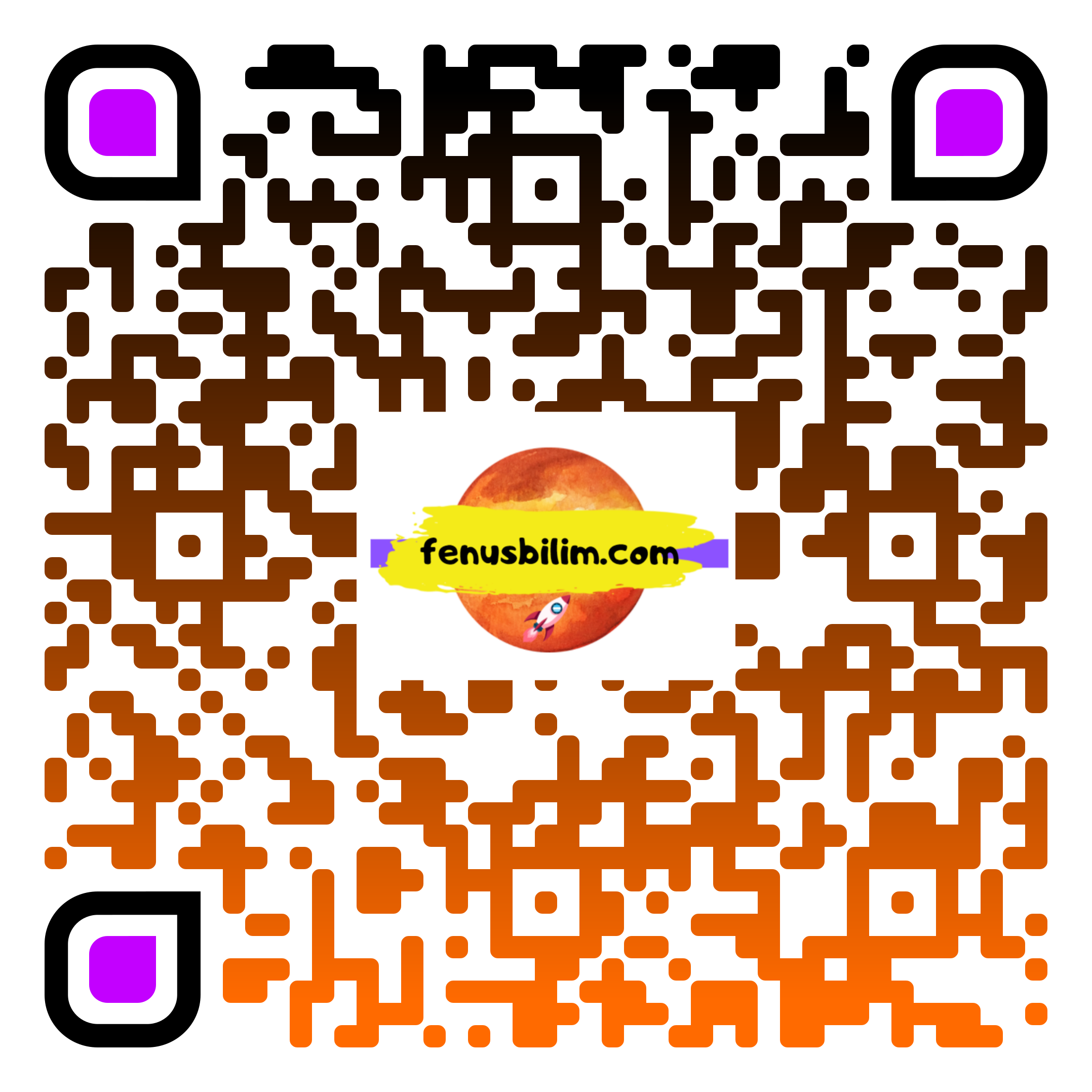 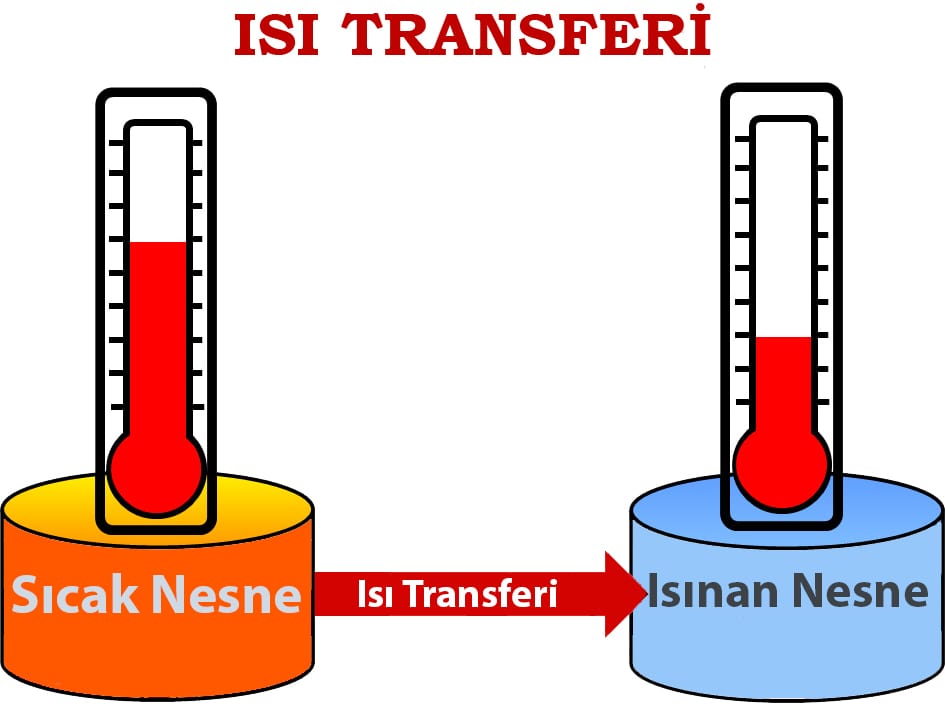 Isının sıcak maddeden soğuk maddeye aktarılmasına ısı akışı denir.
Isı akışı , ısı iletimidir.
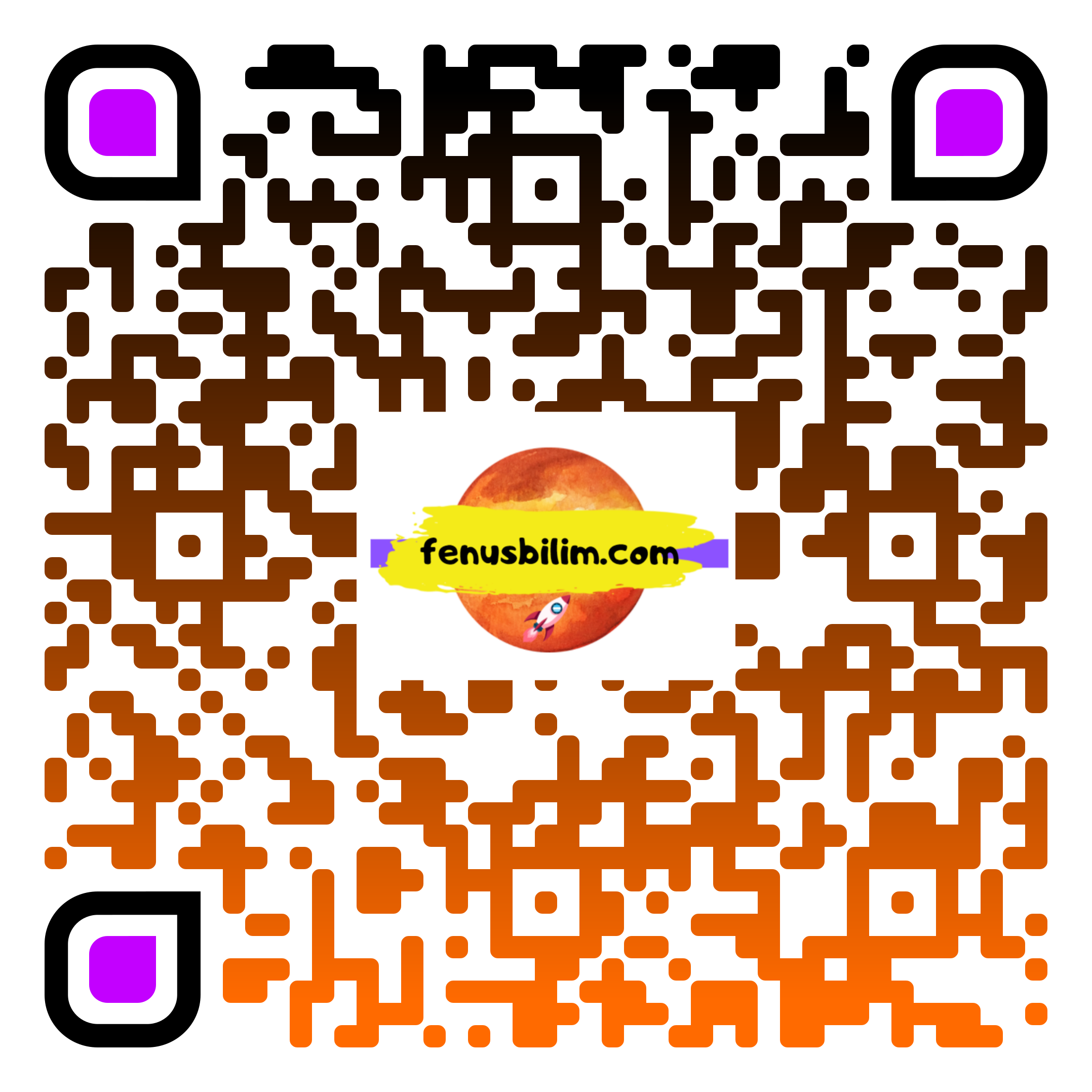 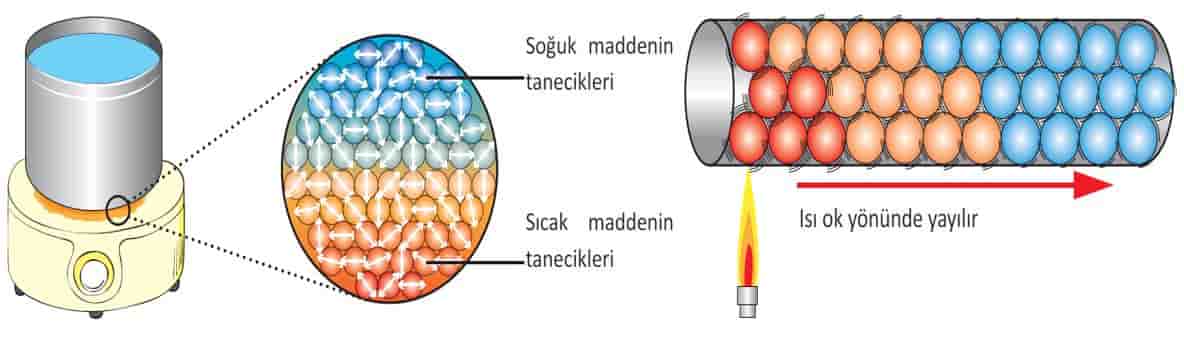 Isı iletimi (iletkenliği) aynı cins veya farklı cins maddeler arasında da olabilir.
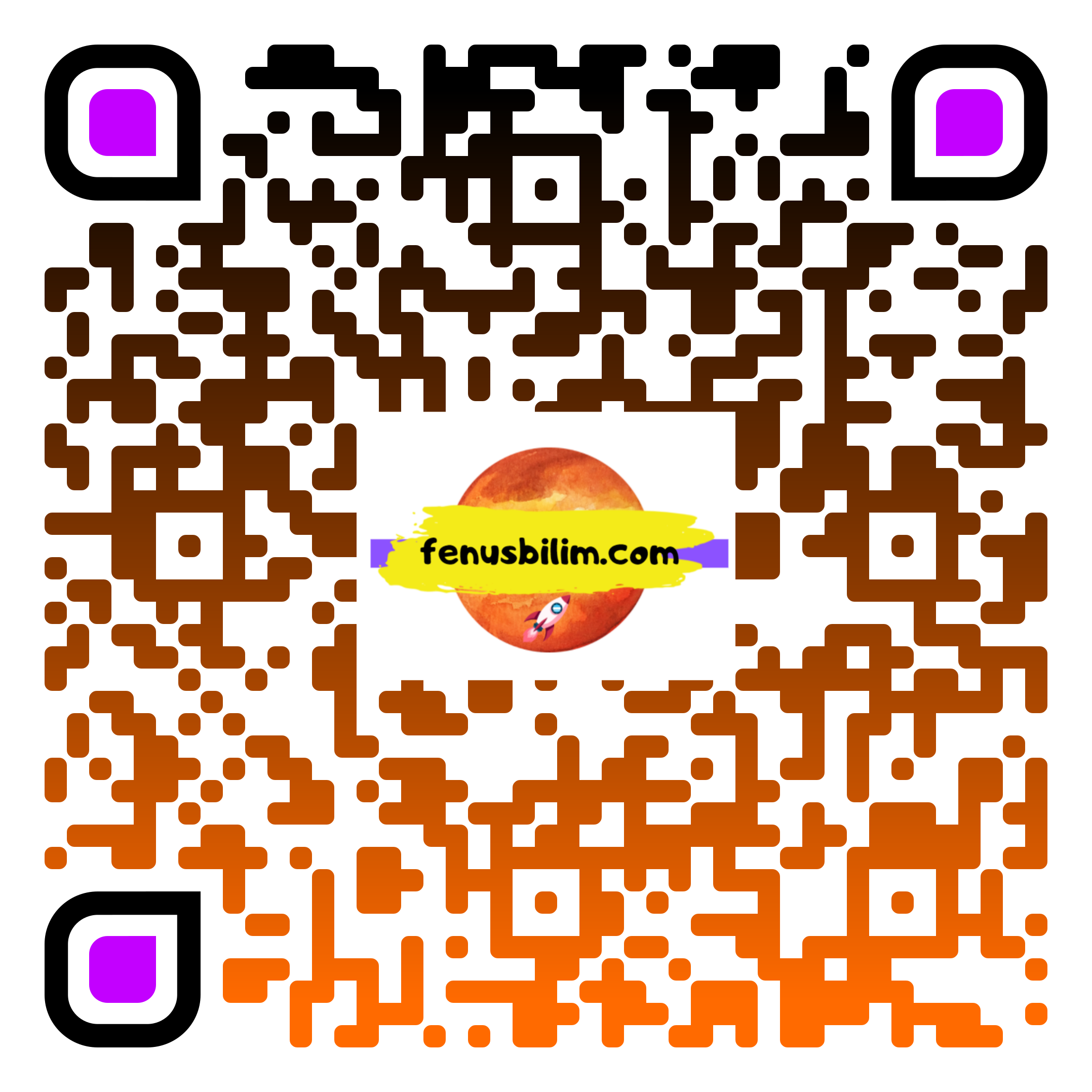 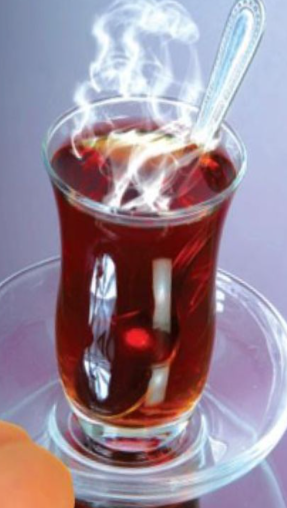 Sıcak çayın içindeki metal çay kaşığının ısınması , maddenin ısı iletkenliğinden kaynaklıdır.
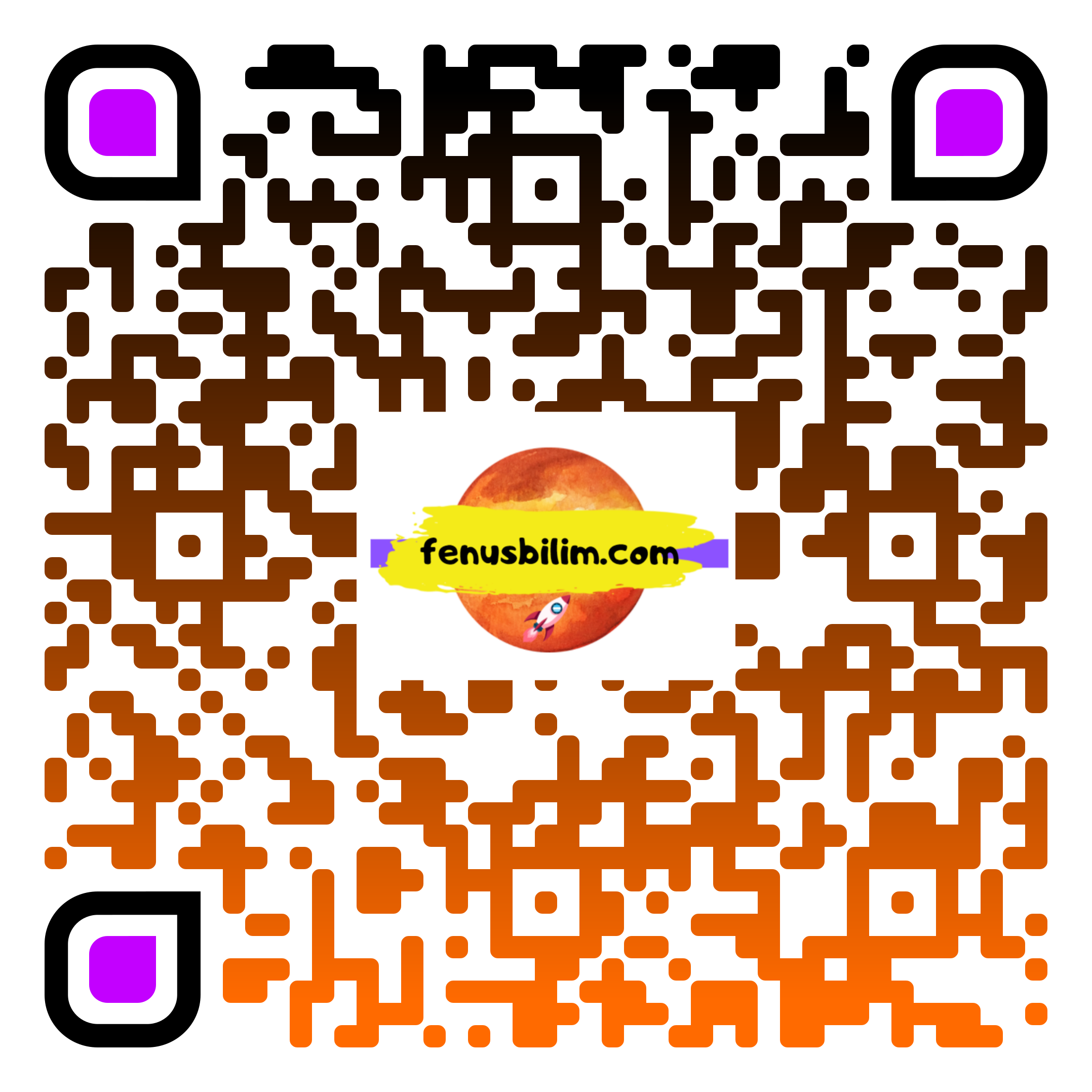 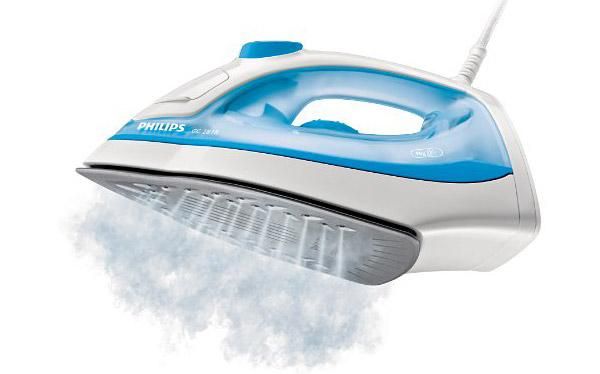 Ütünün alt yüzeyinde metal, üst yüzeyinde plastik kullanılmasının nedeni, kıyafetleri ütülediğinde ısının kıyafetlere verilmesi için alt kısım metalden yapılmıştır.
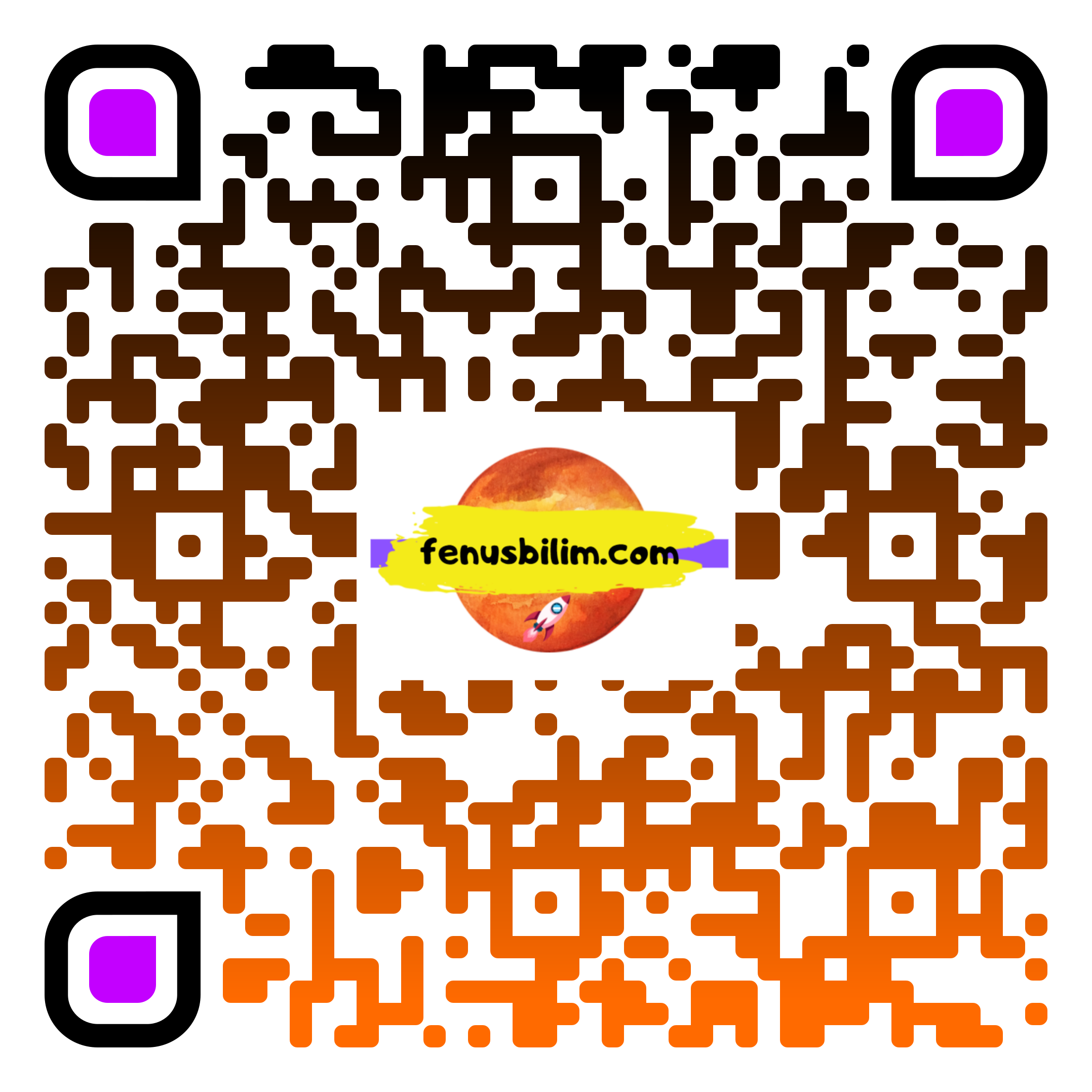 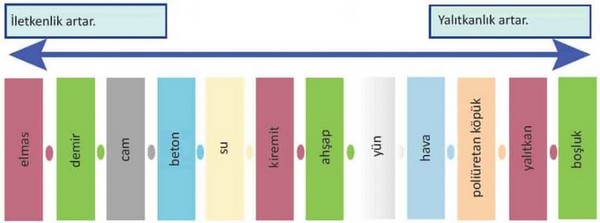 Metal maddeler ısıyı iyi iletir. Ütünün üst tutma kısmının plastikten yapılmasının nedeni ise ütü çok sıcak olmasına rağmen elimizin yanması engellenir. Çünkü; plastik türevi maddeler ısıyı iyi iletmez.
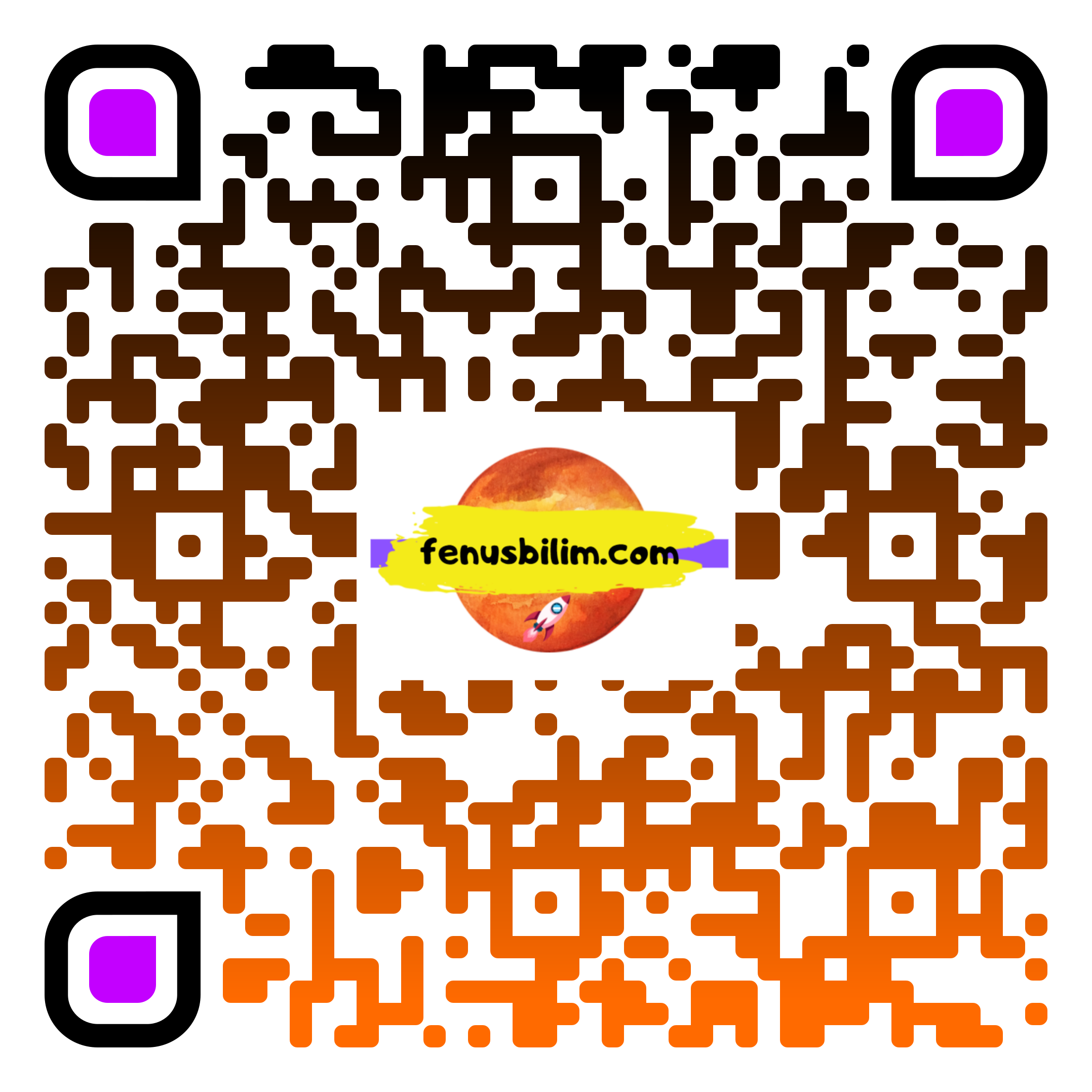 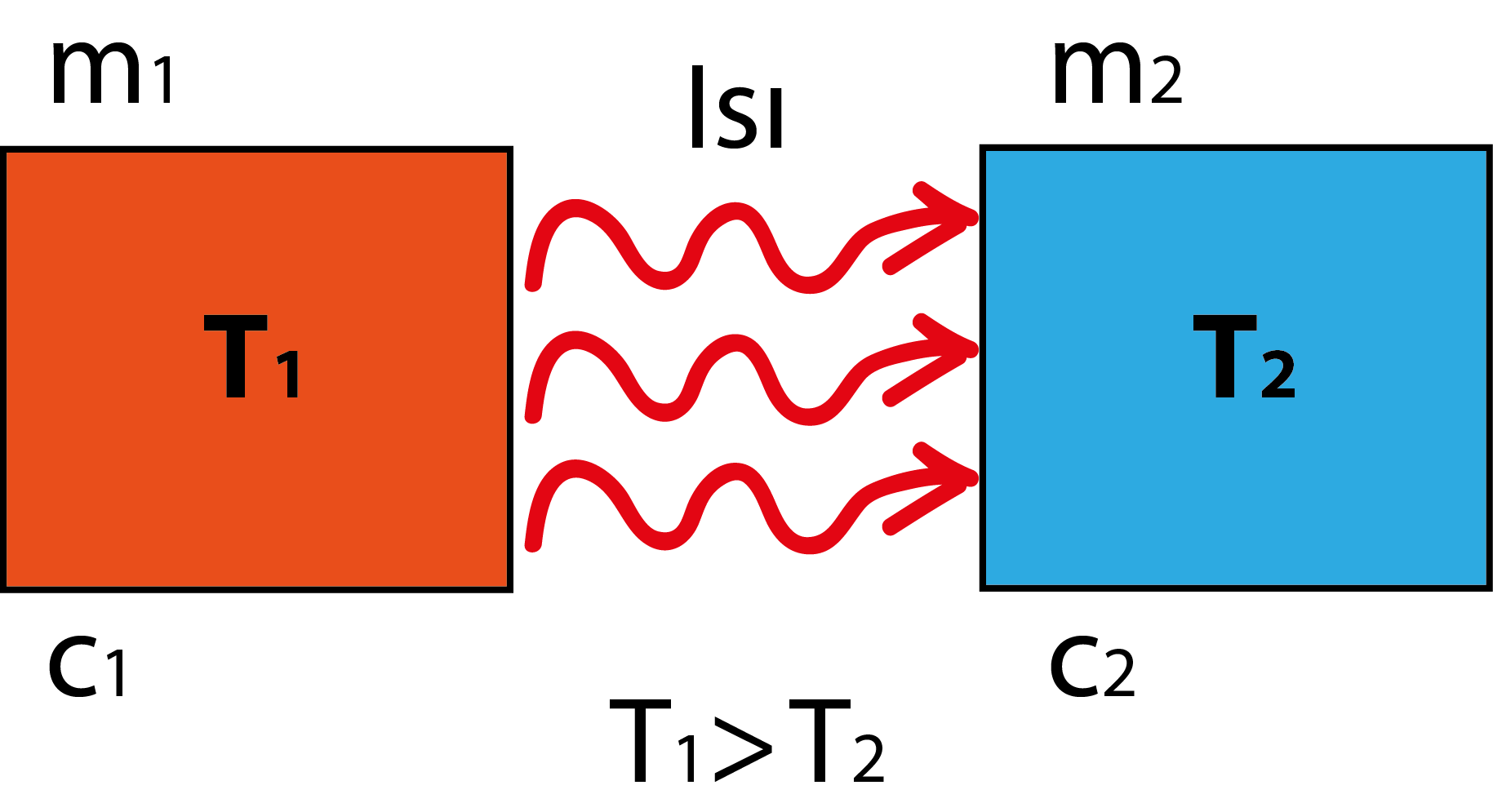 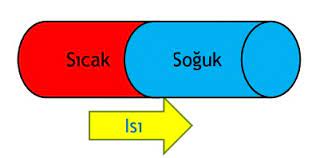 ISI  ALIŞVERİŞİ
Sıcaklıkları farklı olan birden fazla madde ya da ortam arasında gerçekleşen ısı aktarımına ısı alışverişi denir.
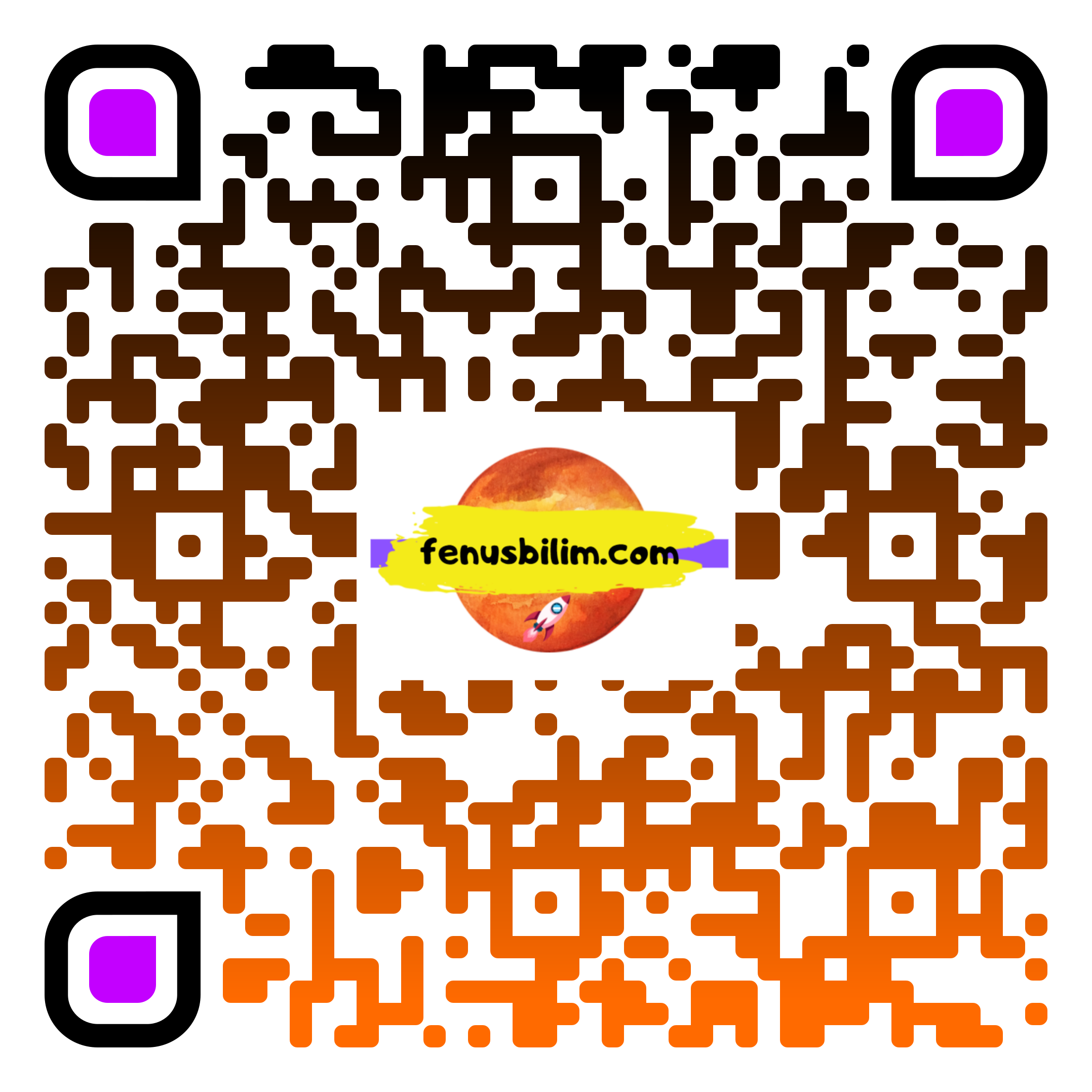 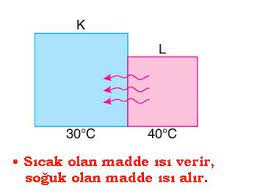 Sıcaklıkları farklı olan maddeler birbirleriyle temas ettirildiğinde sıcaklığı yüksek olan maddeden sıcaklığı düşük olan maddeye doğru ısı aktarımı olur. Maddelerin son sıcaklıkları eşitleninceye kadar ısı alışverişi devam eder.
Isı alışverişi maddelerin sıcaklık değerleri eşitlenince durur.
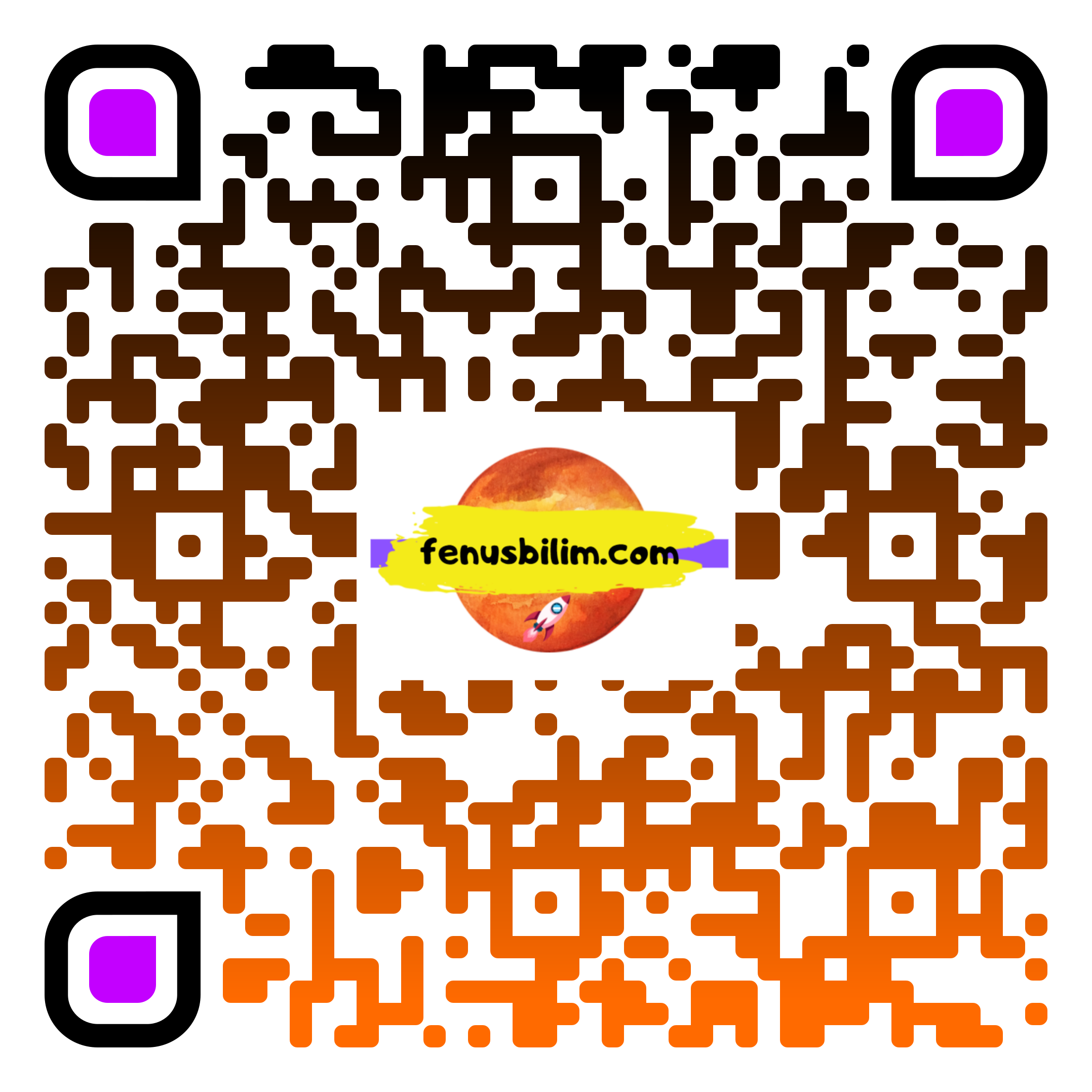 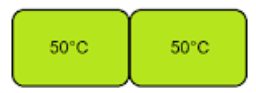 Sıcaklıkları aynı olan maddeler arasında ısı alışverişi olmaz.
Maddenin sıcaklıkları aynı ise madde miktarı , boyutu nasıl olursa olsun kesinlikle maddeler arasında ısı alışverişi meydana gelmez.
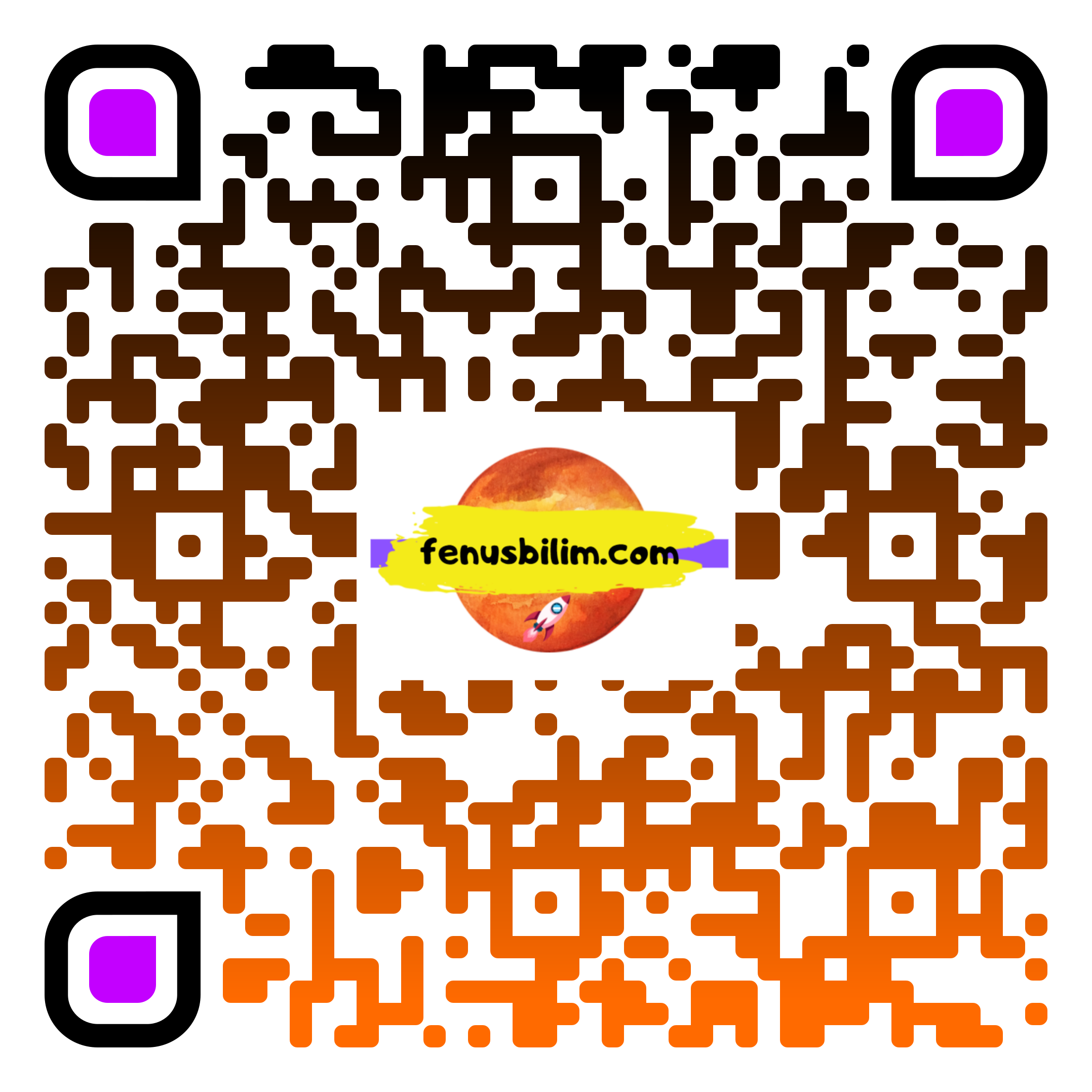 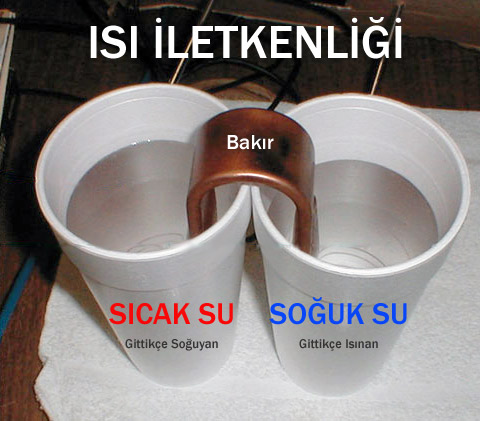 Isı iletkenliği
Isı alışverişini engellemeyen veya iyi ileten maddelere ısı iletkeni maddeler denir.
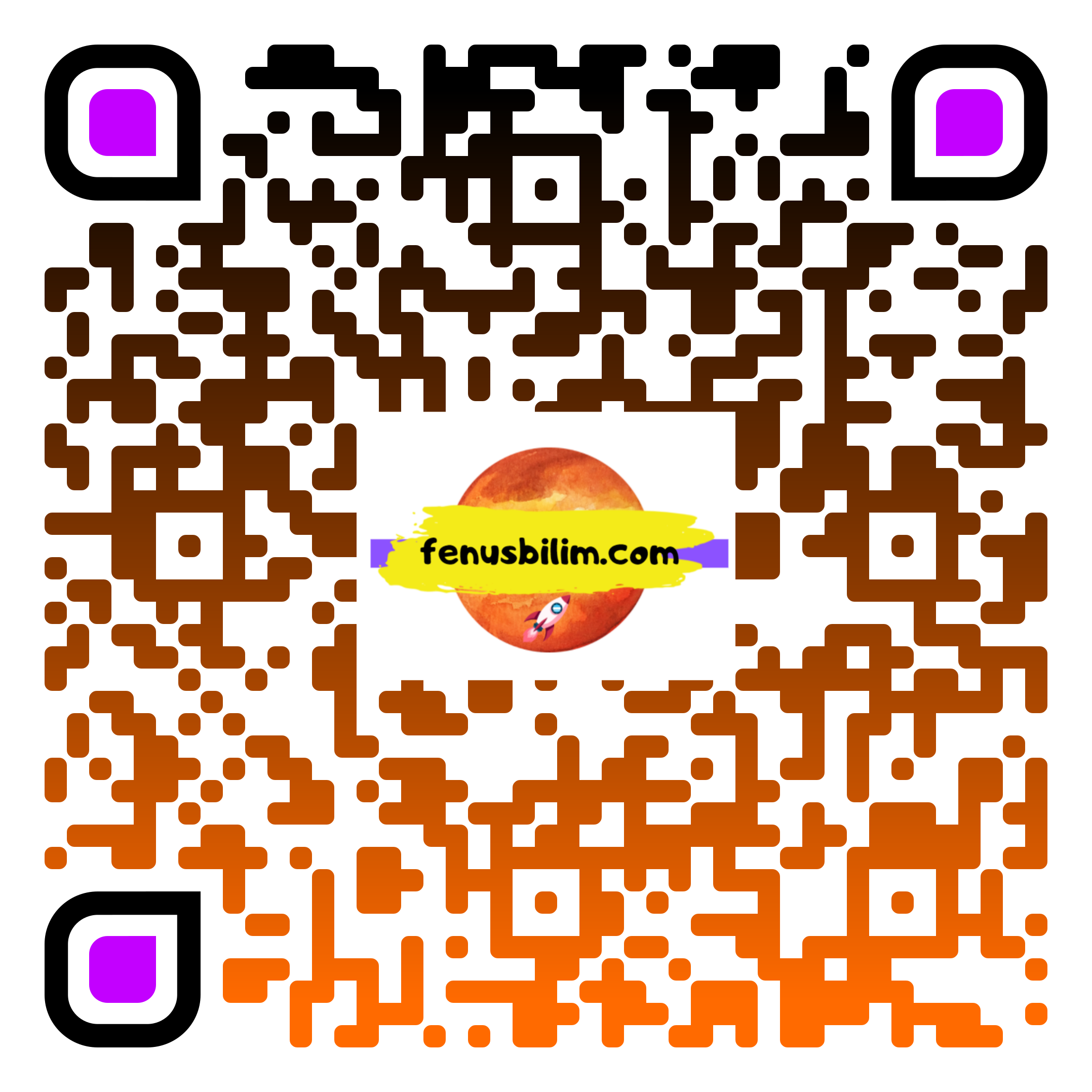 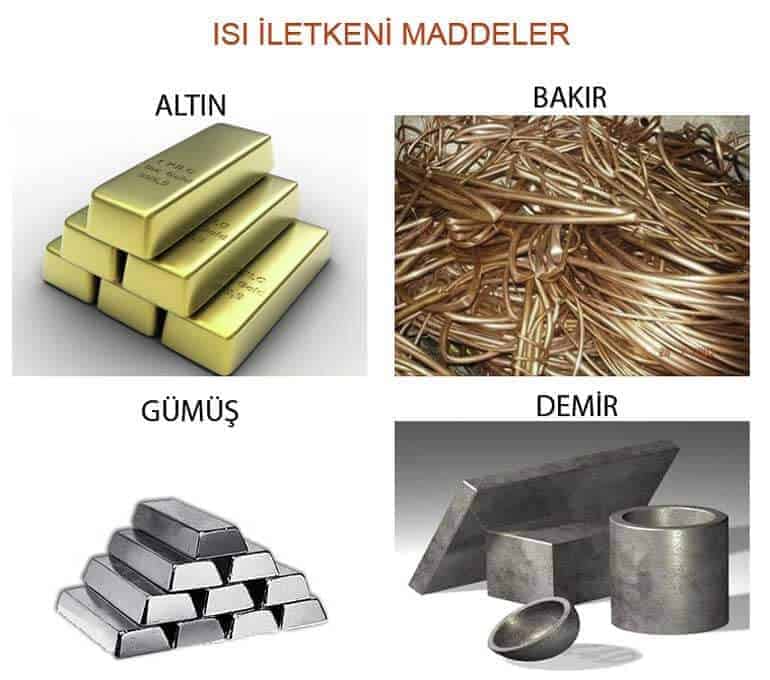 Genel olarak elektriği iyi ileten maddeler ısıyı da iyi iletir.
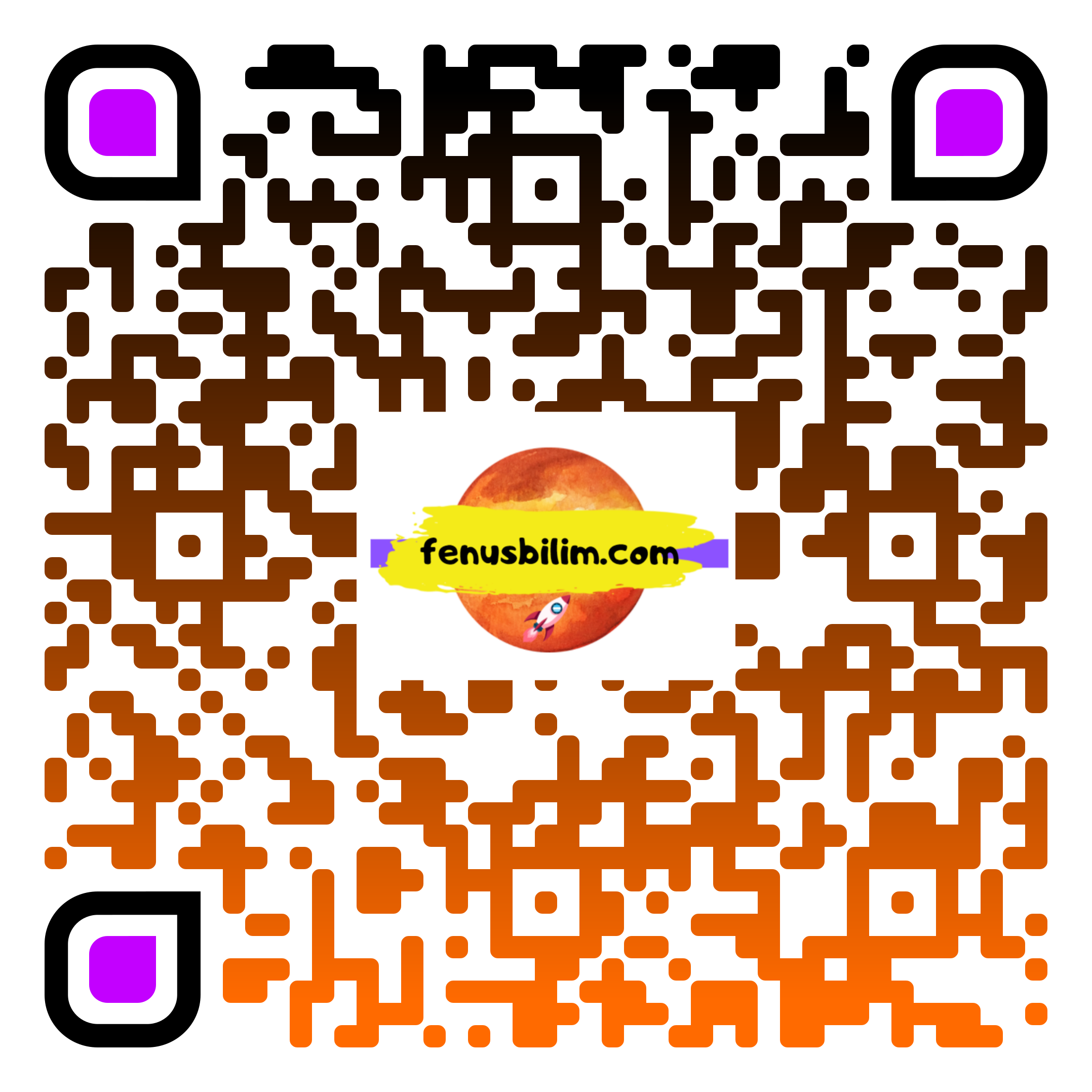 Isıyı iyi ileten bazı maddeler
Bakır
Altın
Demir
Çinko
Alüminyum
Gümüş
Metal para
Sodyum
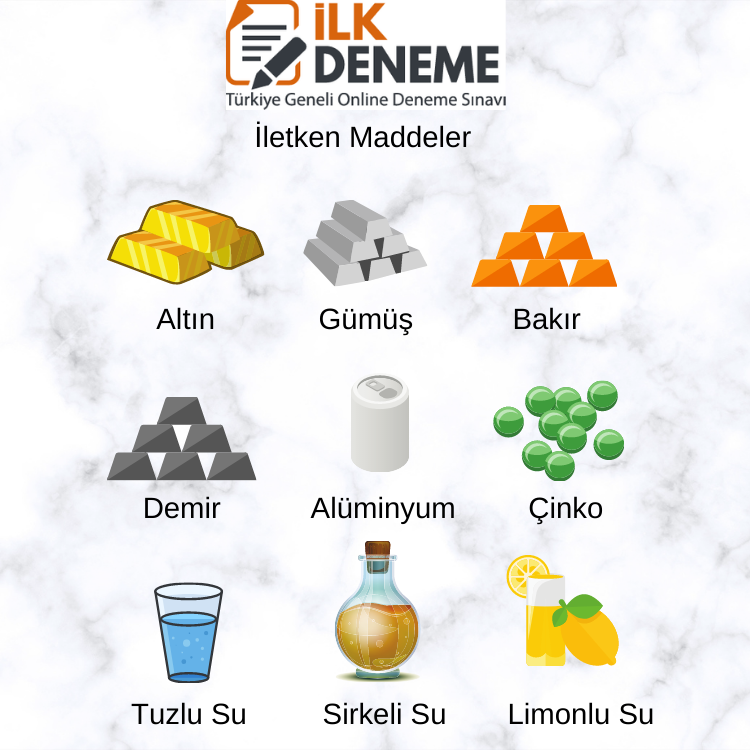 Mağnezyum
Platin
Civa
Elmas
Kurşun
Çelik
Kalay
Kalsiyum
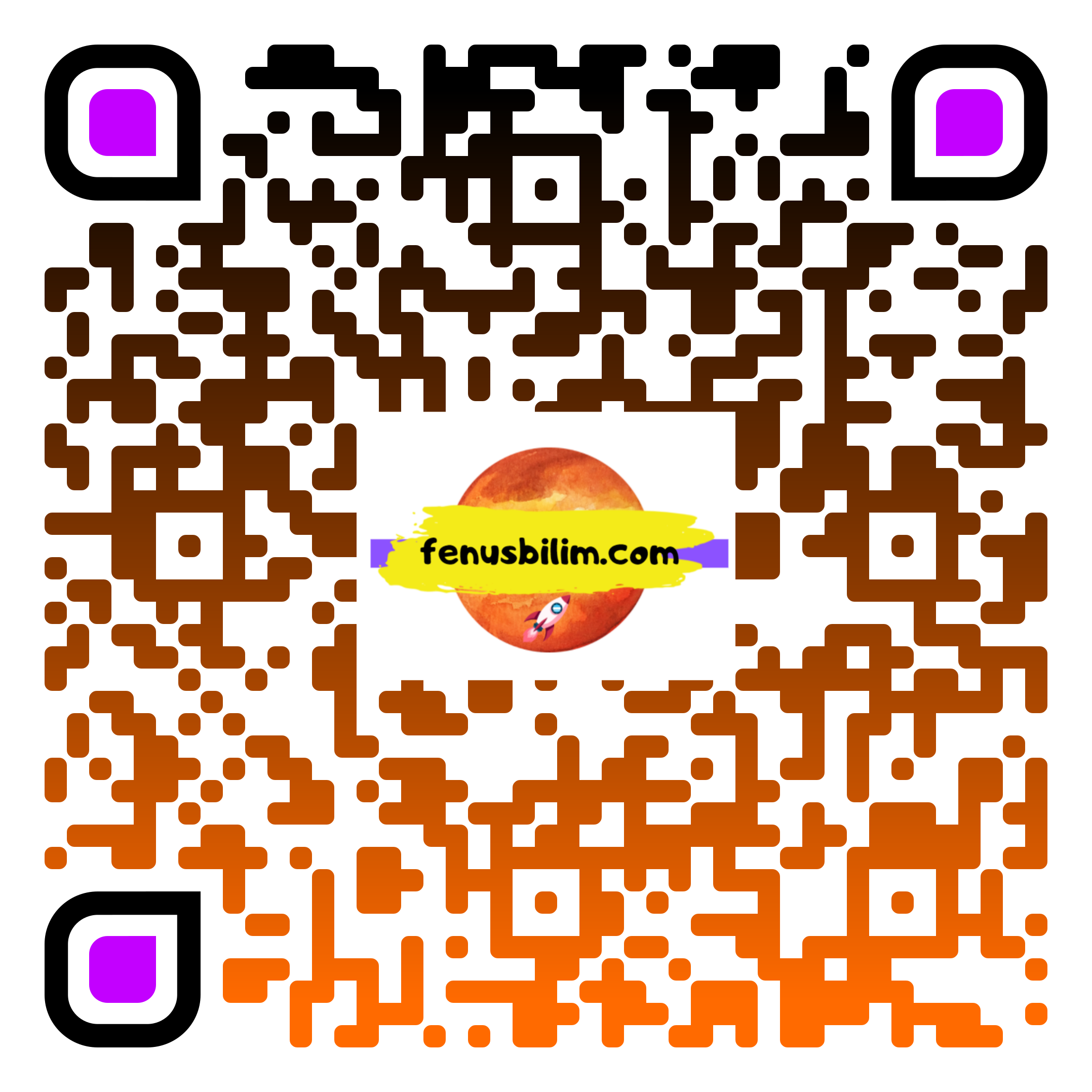 Metaller iyi bir ısı iletkenidir.
Farklı maddeler ısıyı farklı miktarlarda iletir. Çünkü; maddelerin iletkenlikleri farklıdır.
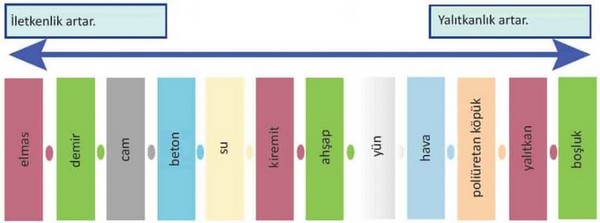 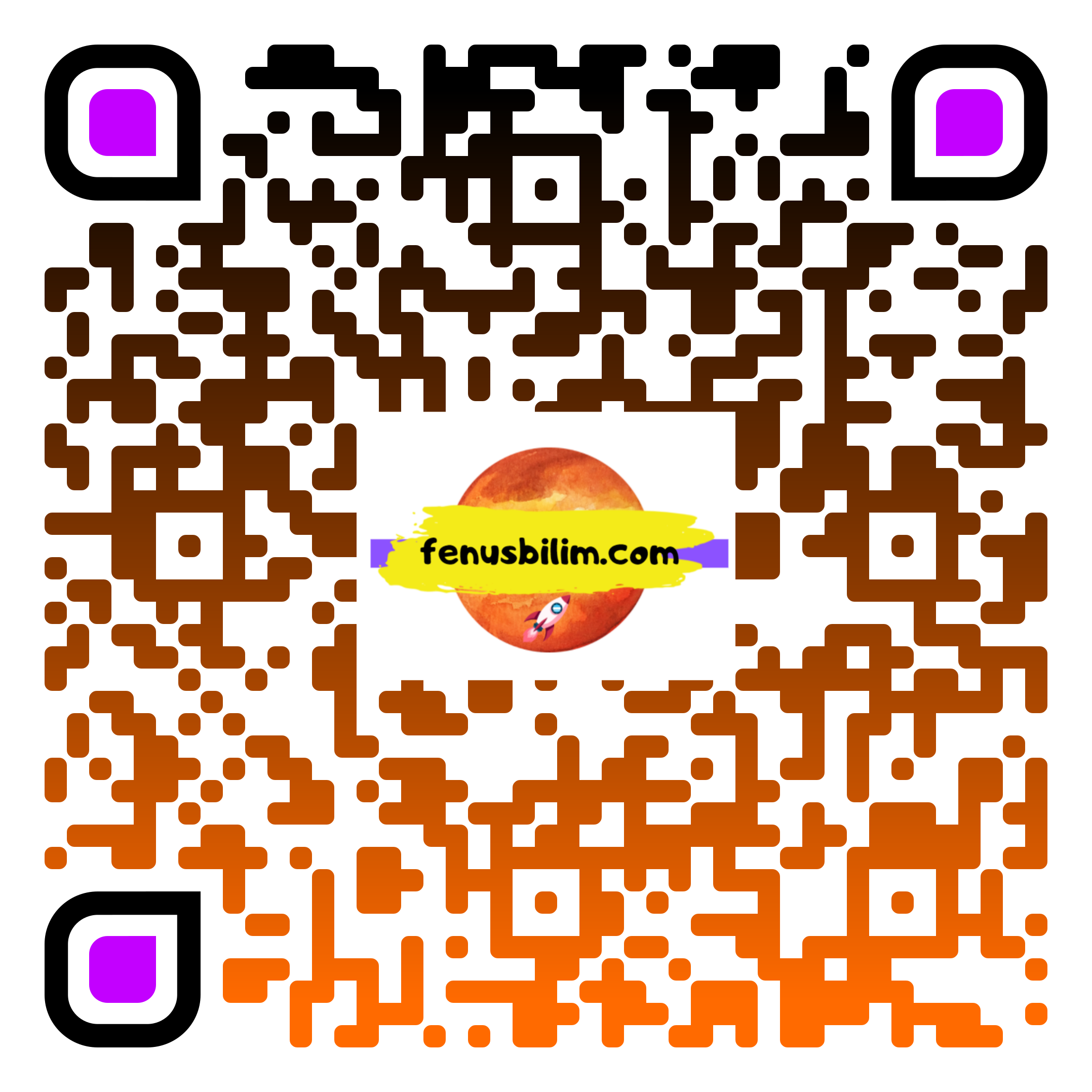 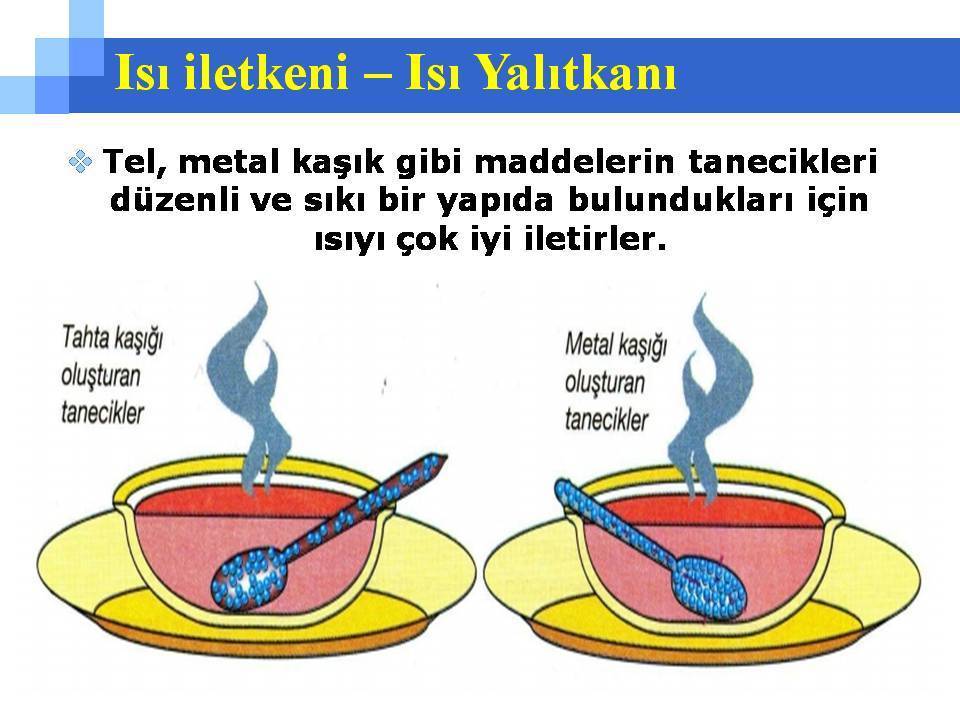 Isı iletkenliği-->  Cismin yapıldığı maddenin cinsine (türüne) bağlıdır.
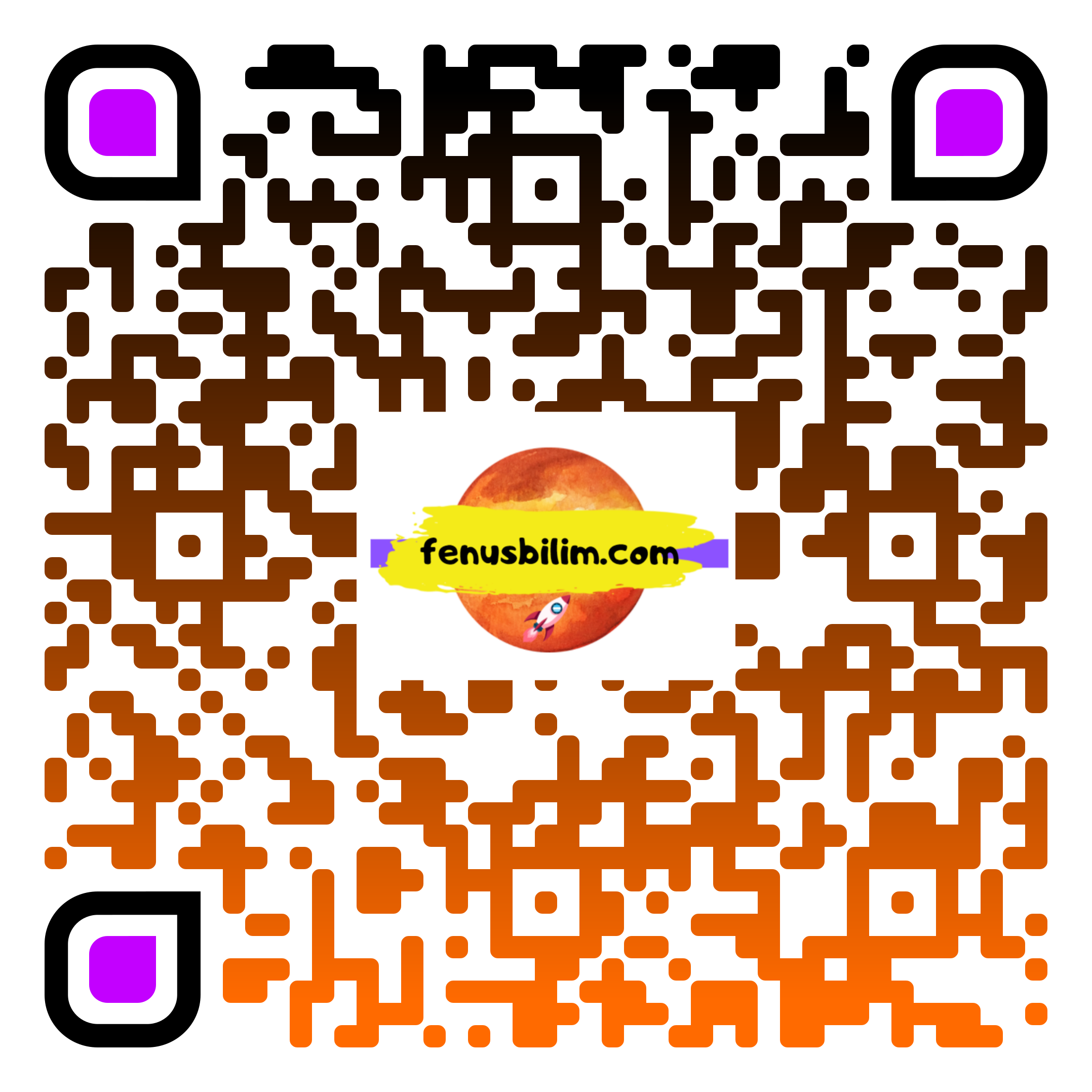 6.Sınıf Katıların Isı İletimi Deneyi
https://www.youtube.com/watch?v=oAci6DvuBik
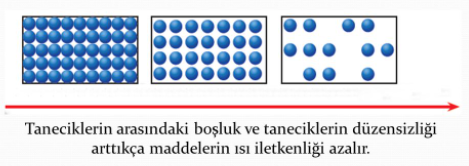 Katılar, sıvı ve gazlara göre ısıyı daha iyi iletirler. Bunun nedeni; katıların tanecikleri sıvı ve gazlara göre birbirine daha yakın ve düzenli olmasıdır.
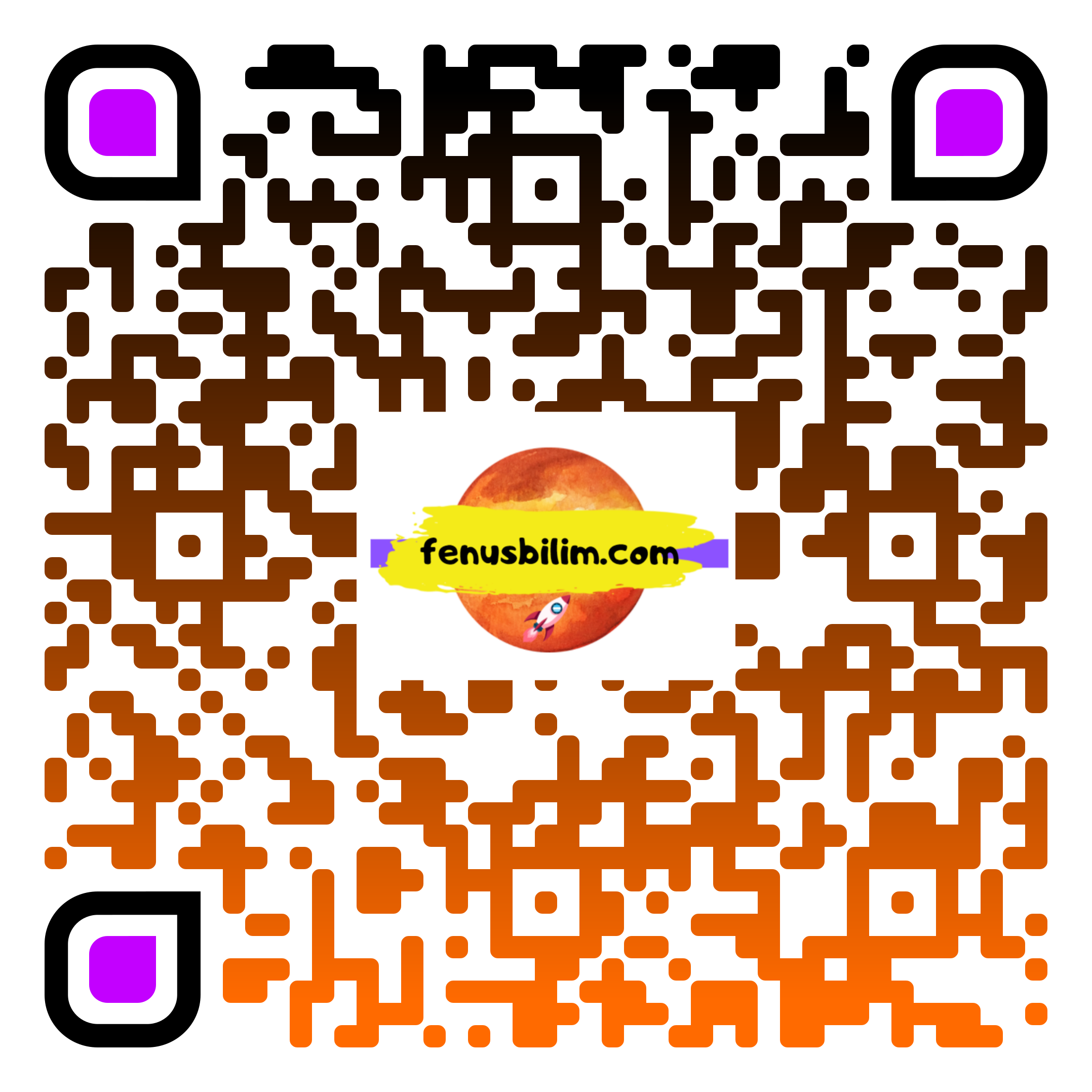 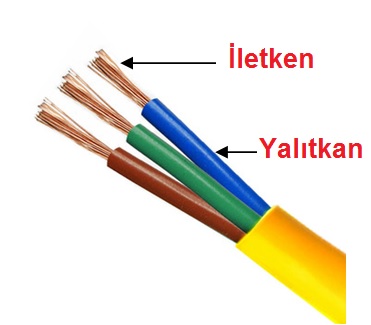 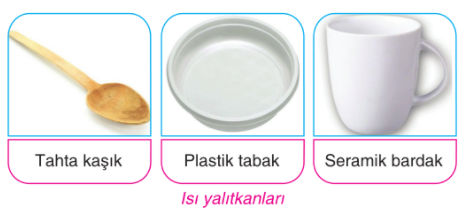 Isı yalıtkanlığı
Taneciklerin ısıyı iyi iletmediği, ısı aktarımını engellediği maddelere ısı yalıtkanı maddeler denir.
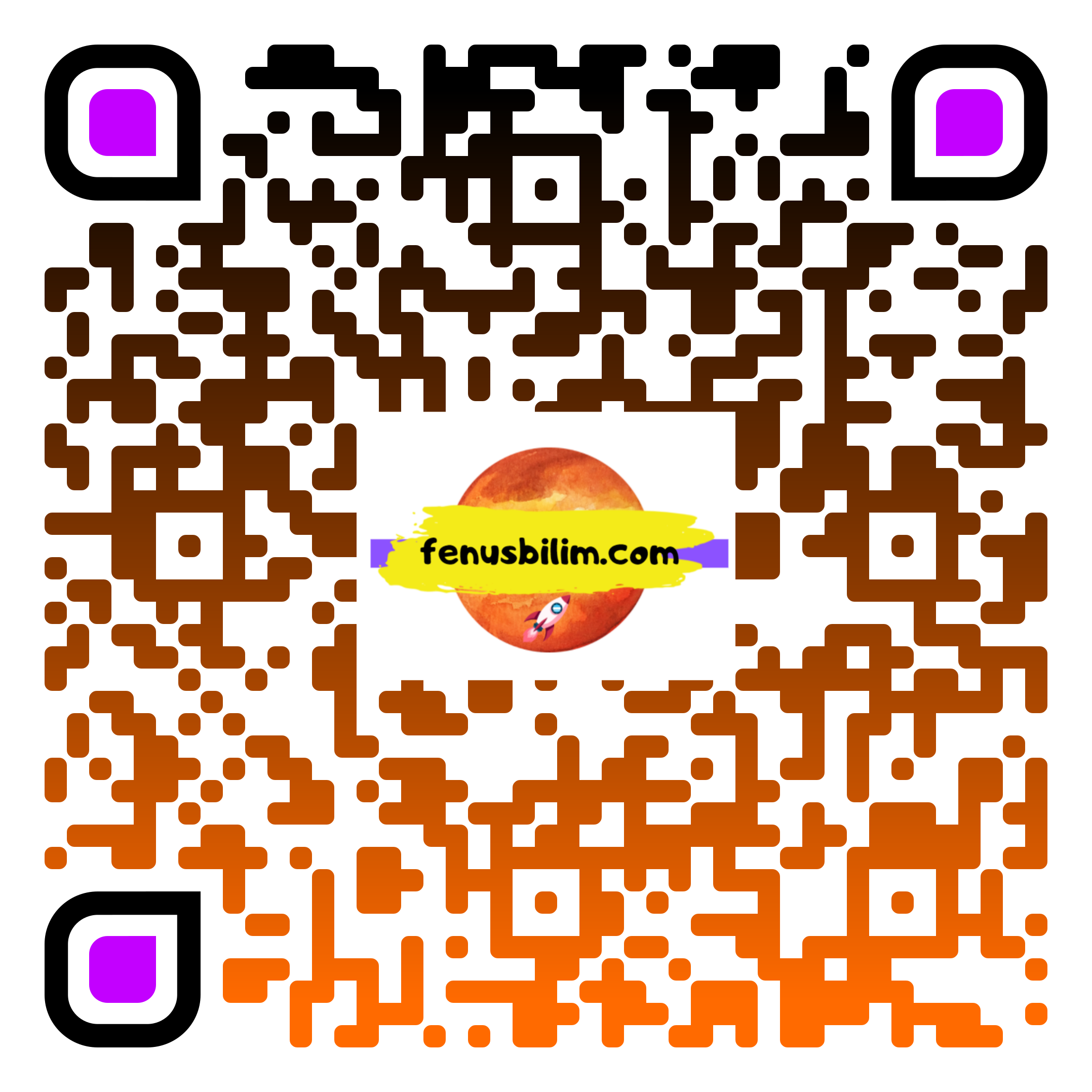 Isıyı iyi iletmeyen ısı yalıtkanı bazı maddeler
Plastik
Tahta (ahşap)
Kumaş
Hava
Seramik
Cam yünü
Bakalit
Kağıt
Pamuk
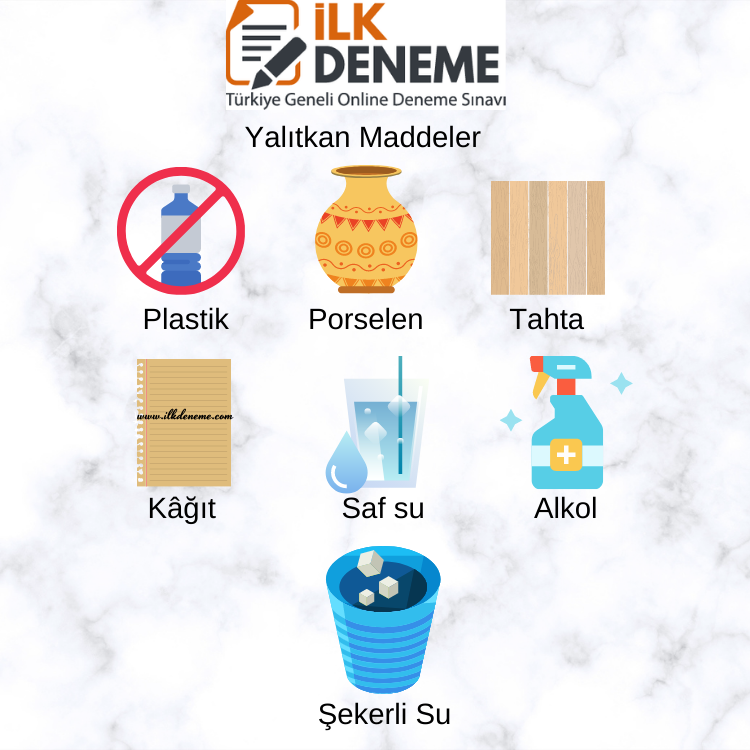 Cam
Beton
Su
Katran
Kiremit
Tuğla
Plastik köpük
Saman
Elyaf
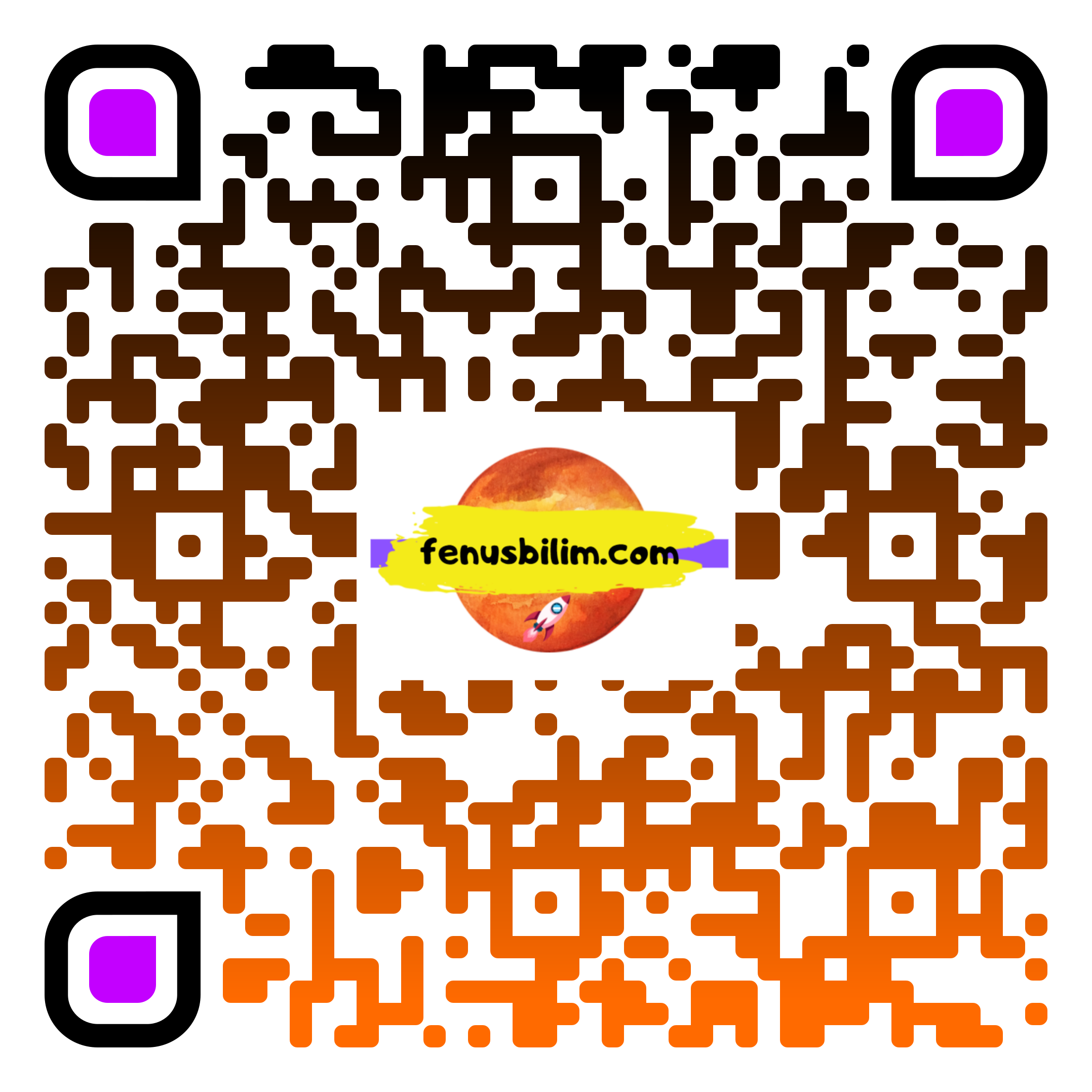 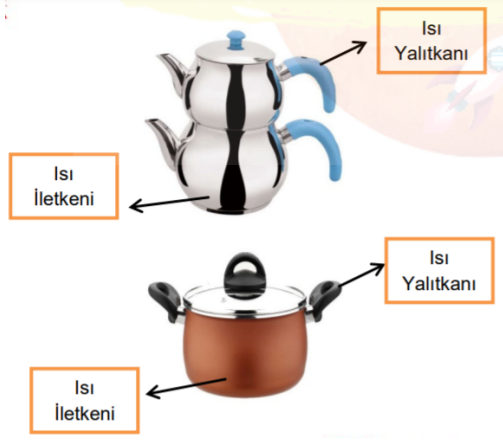 Tencerenin kulplarında plastik türevi maddenin kullanılması ısıyı iyi iletmemesi istendiği içindir. Çünkü; plastik türevi maddeler ısı yalıtkanıdır.
Tencerenin gövdesinde metal kullanılması ısıyı iyi iletmesi istendiği içindir. Çünkü; metaller ısı iletkeni maddelerdir.
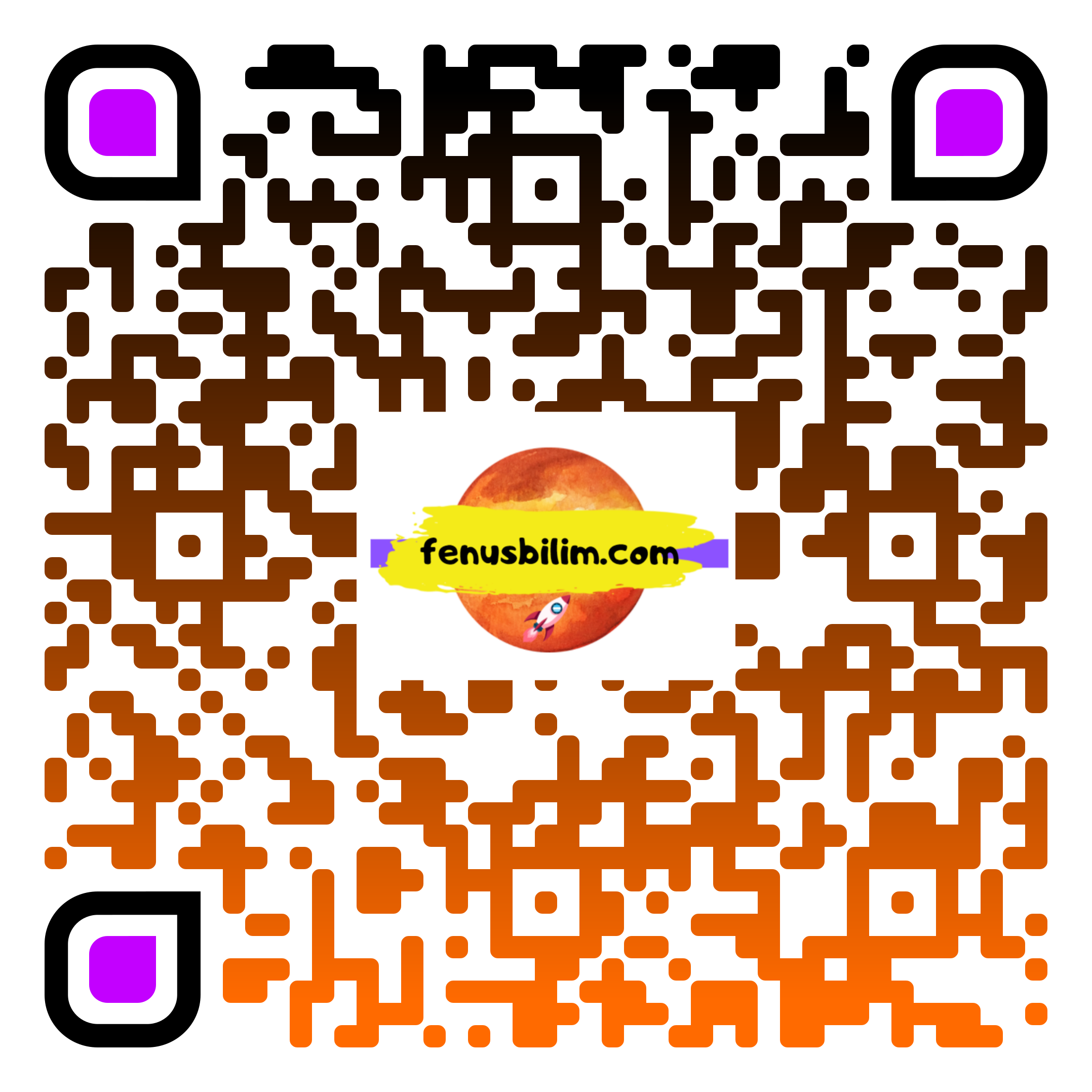 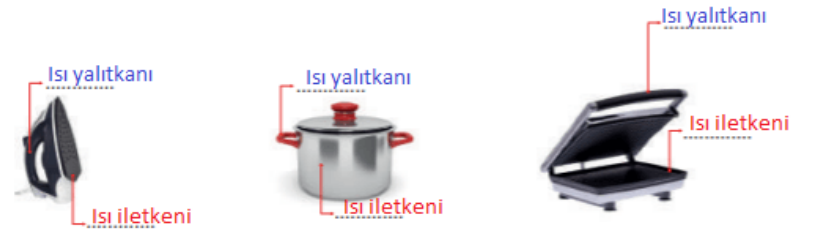 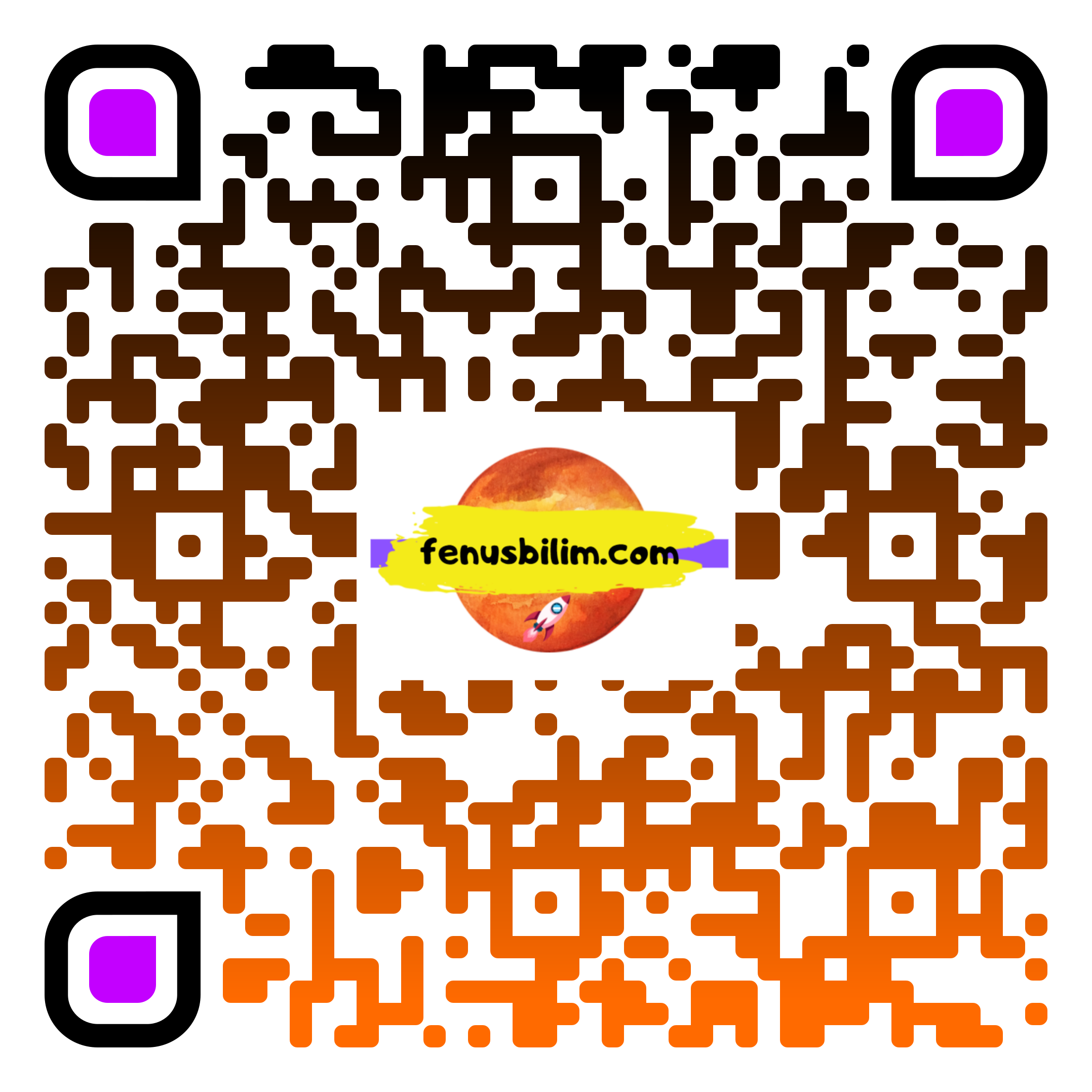 Bazı maddelerin ısı yalıtımlarının karşılaştırılması;
Boşluk> Strafor köpük> Hava> Yün> Ahşap> Kiremit> Su > Beton > Cam
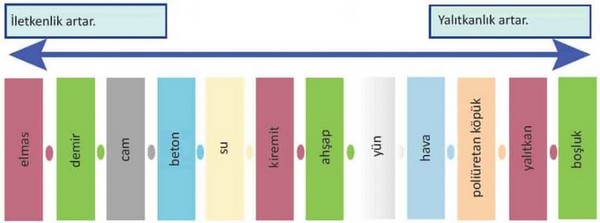 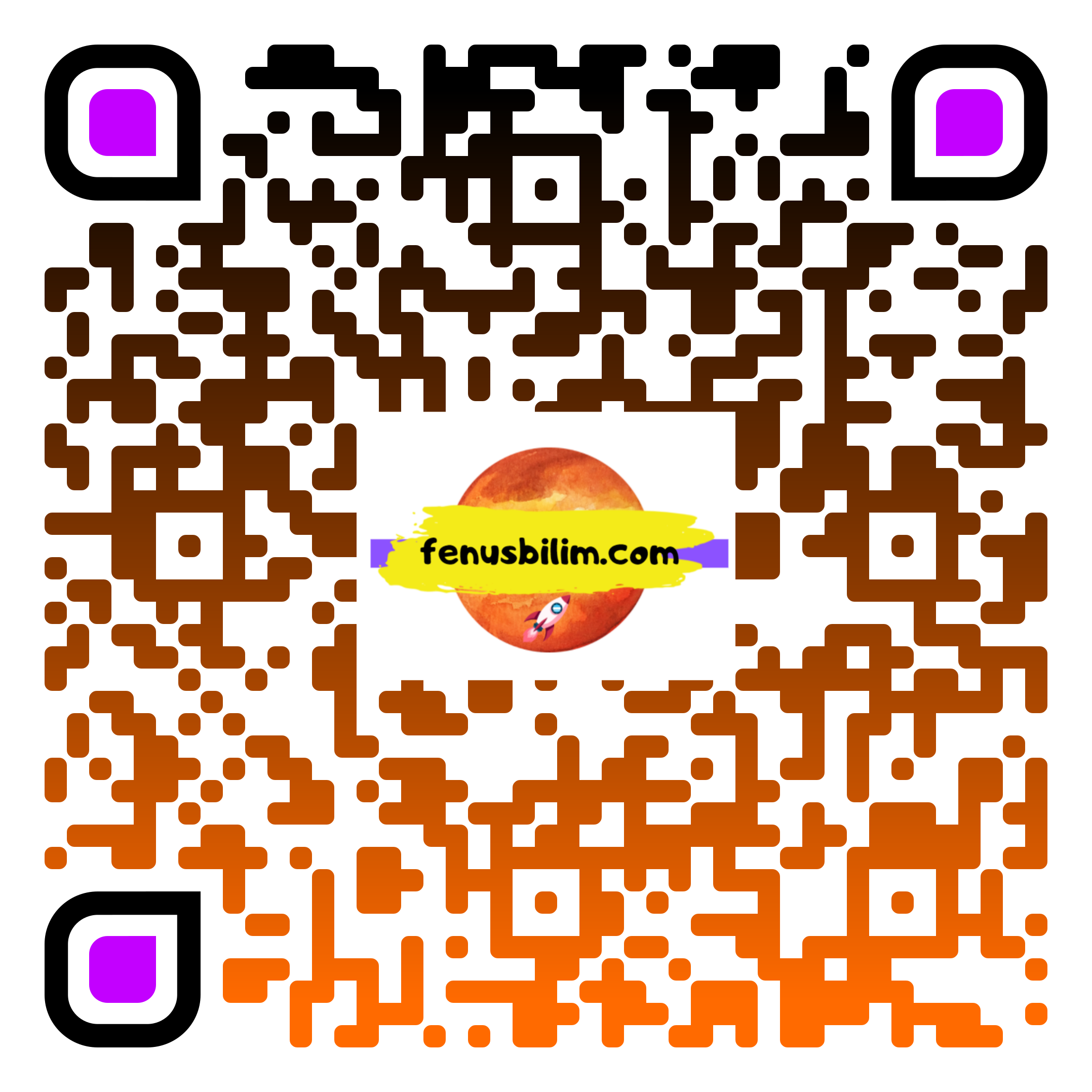 6. Sınıf Fen Bilimleri: Maddelerin Isı İletkenliği
https://www.youtube.com/watch?v=nFMQ9ENOWkA&t=45s
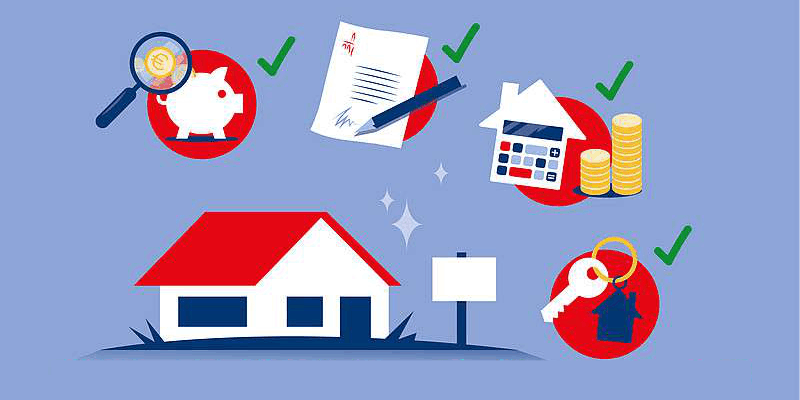 ISI YALITIMI
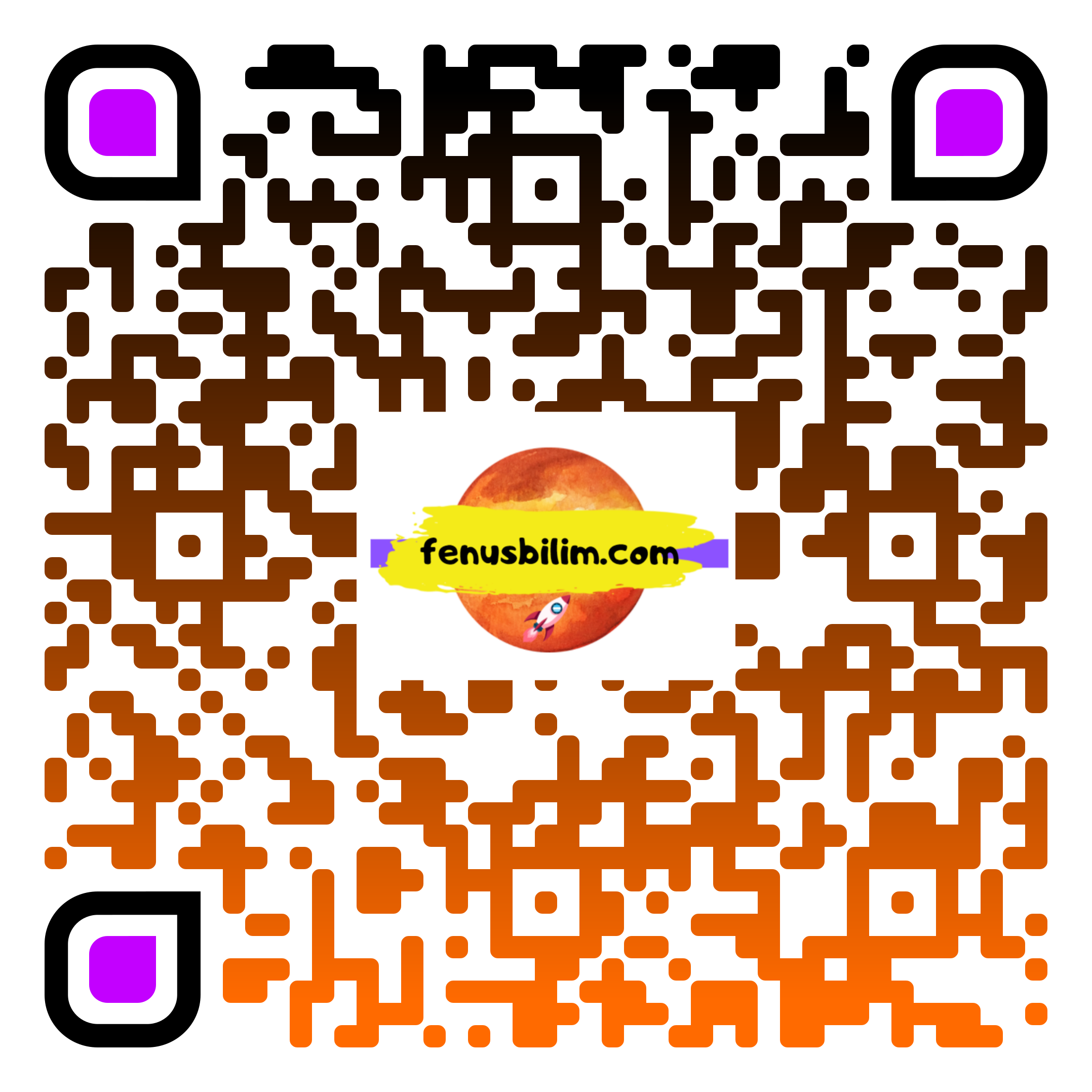 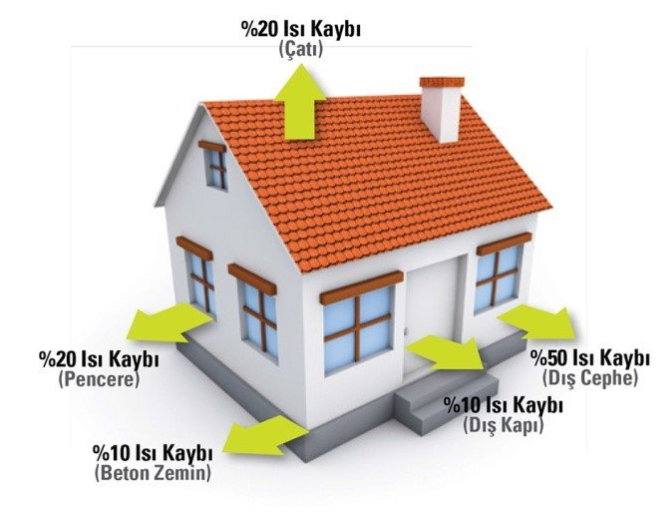 Isı yalıtımı mevcut ısının korunmasını, muhafaza edilmesini sağlamak ve ısı iletiminden kaynaklanan ısı kayıplarını azaltmak için yapılan işlemlerdir.
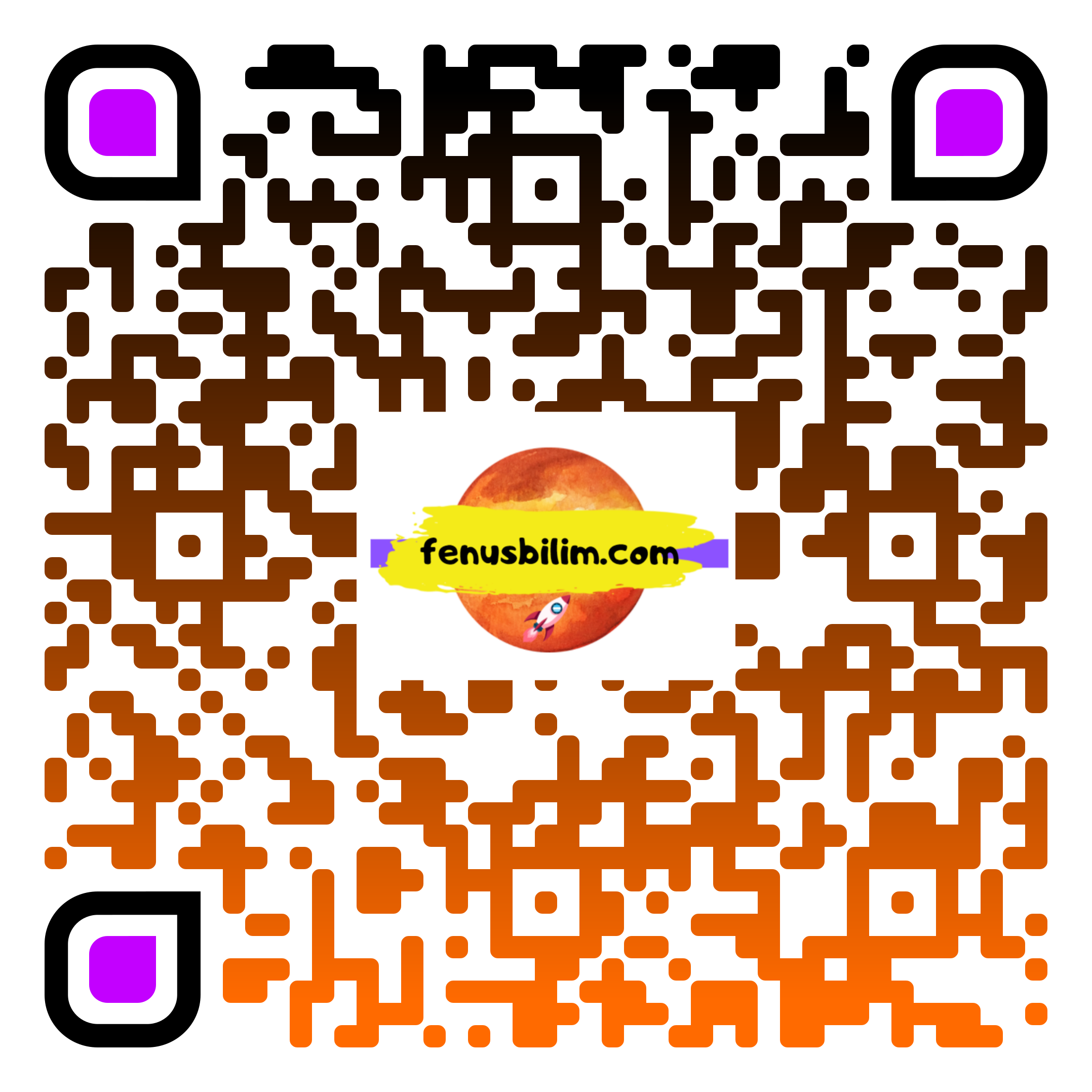 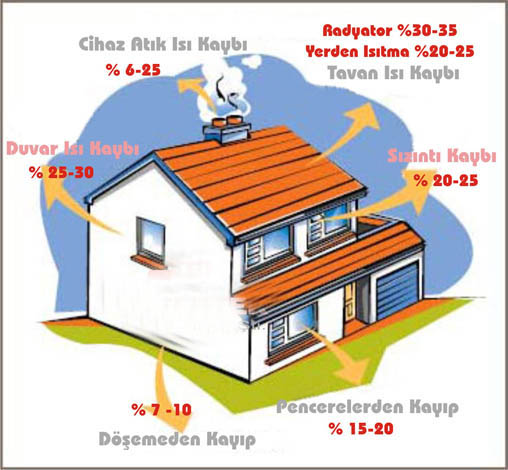 Binanın dış cephe duvarlarında, pencere camlarında, tavan ve zemin kısımlarında ısı yalıtımı yapılır.
Isı yalıtımında yalıtkan maddeler (malzemeler) kullanılır.
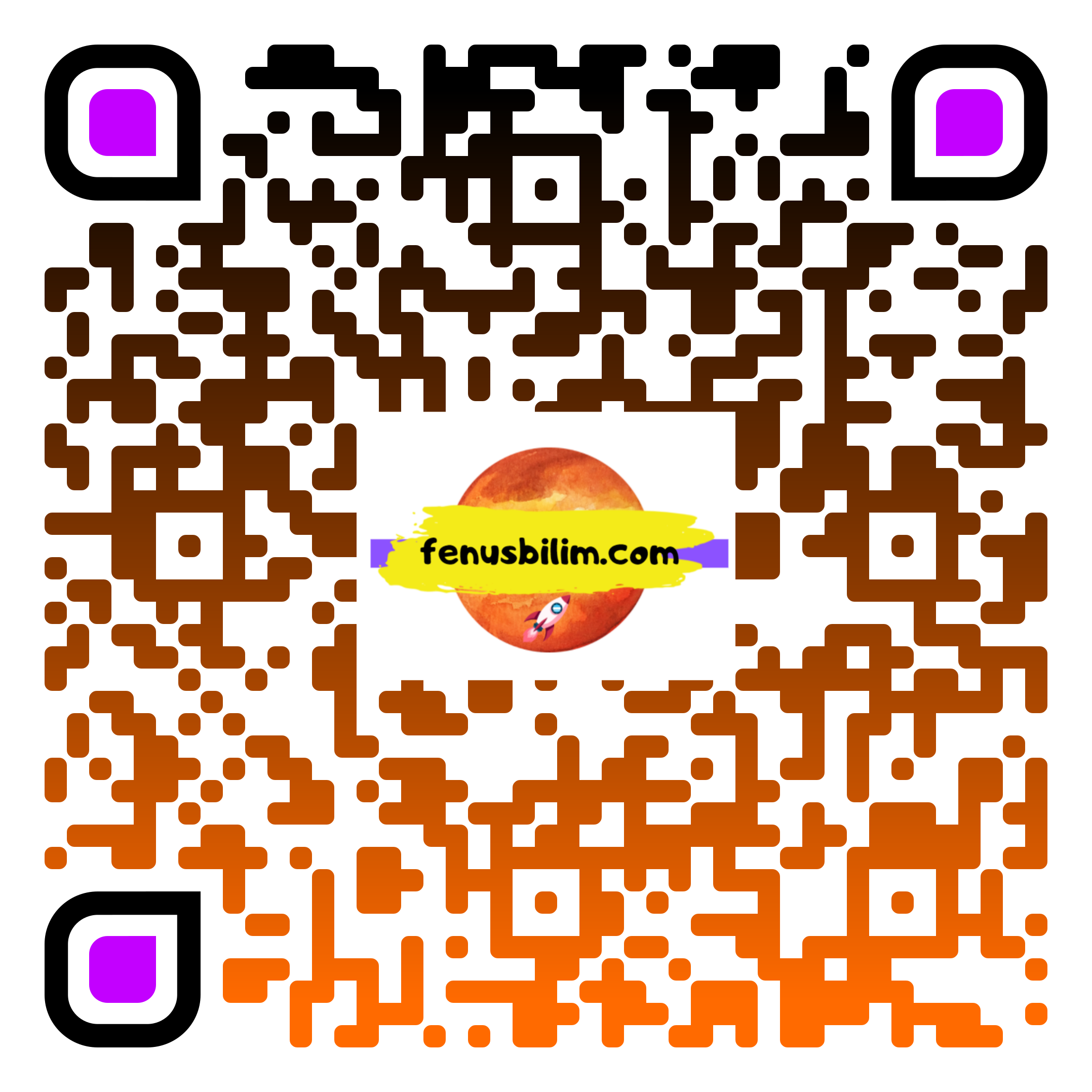 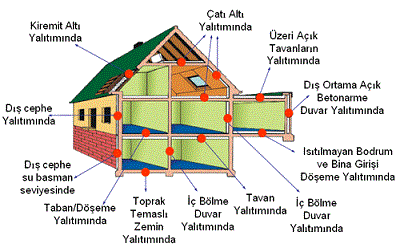 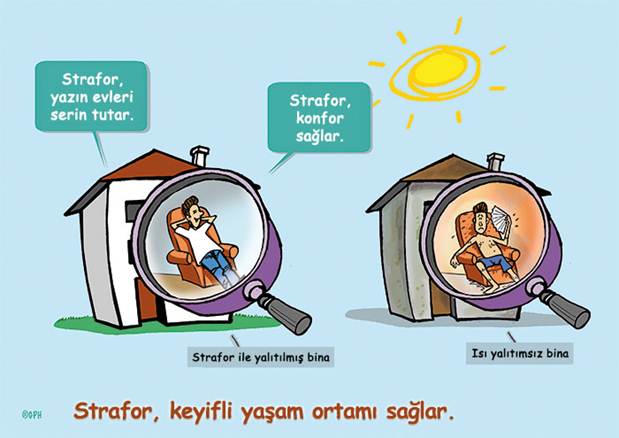 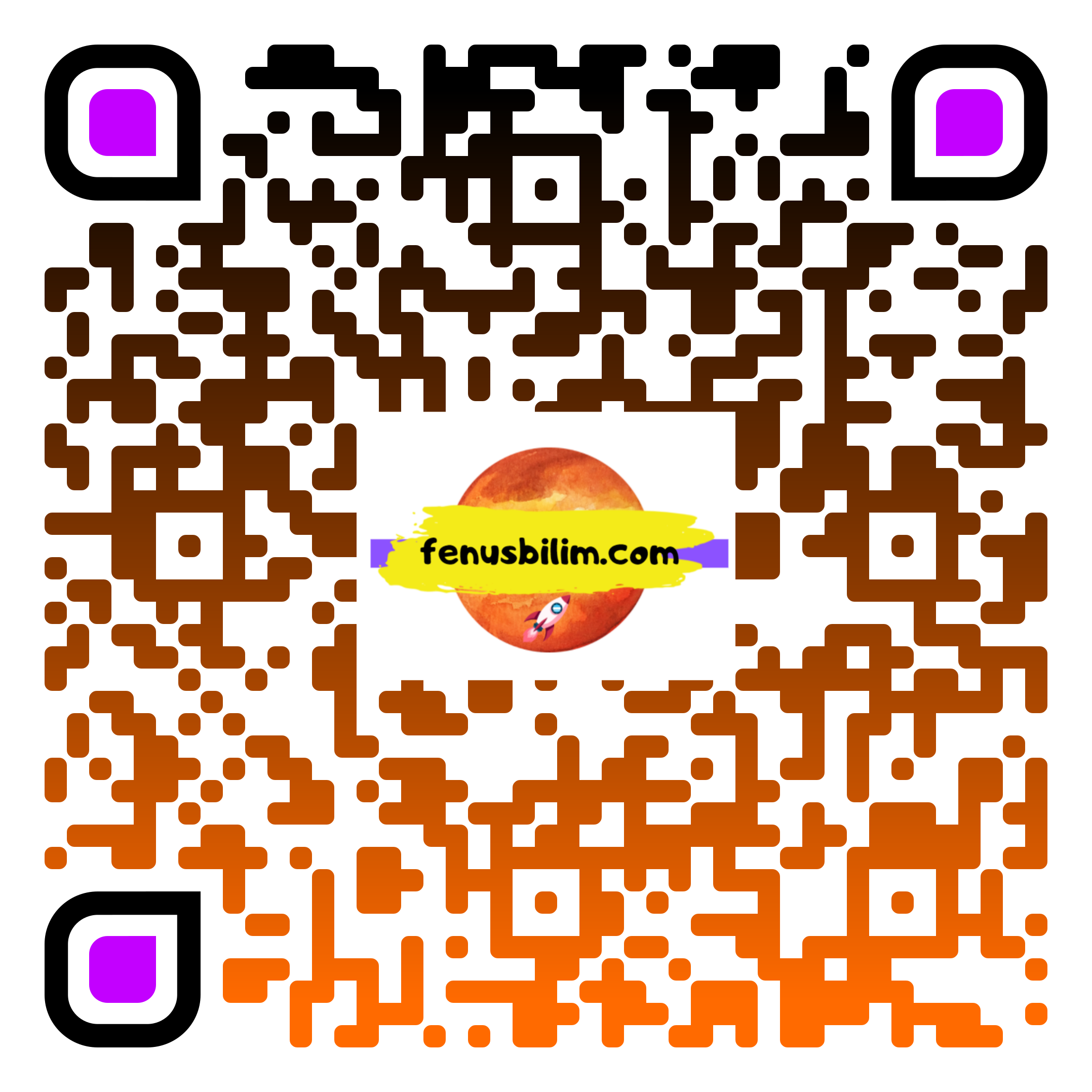 Termoslar sıvıların sıcaklığını uzun süre koruma amaçlı tasarlanmıştır. Bunun için termosun iç yüzeyinde yalıtkan madde kullanılır.
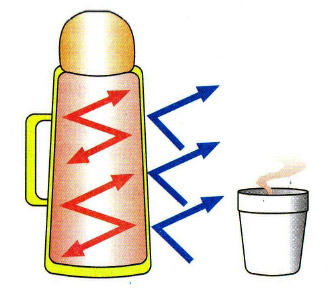 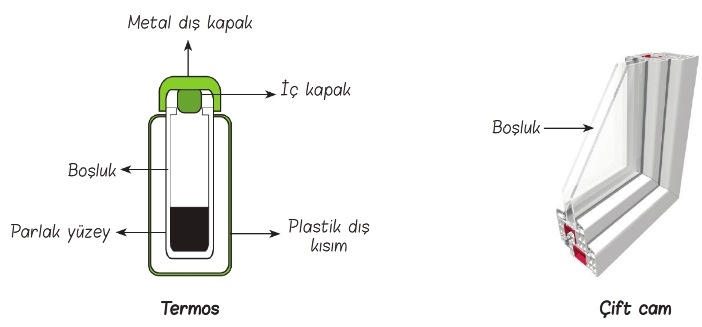 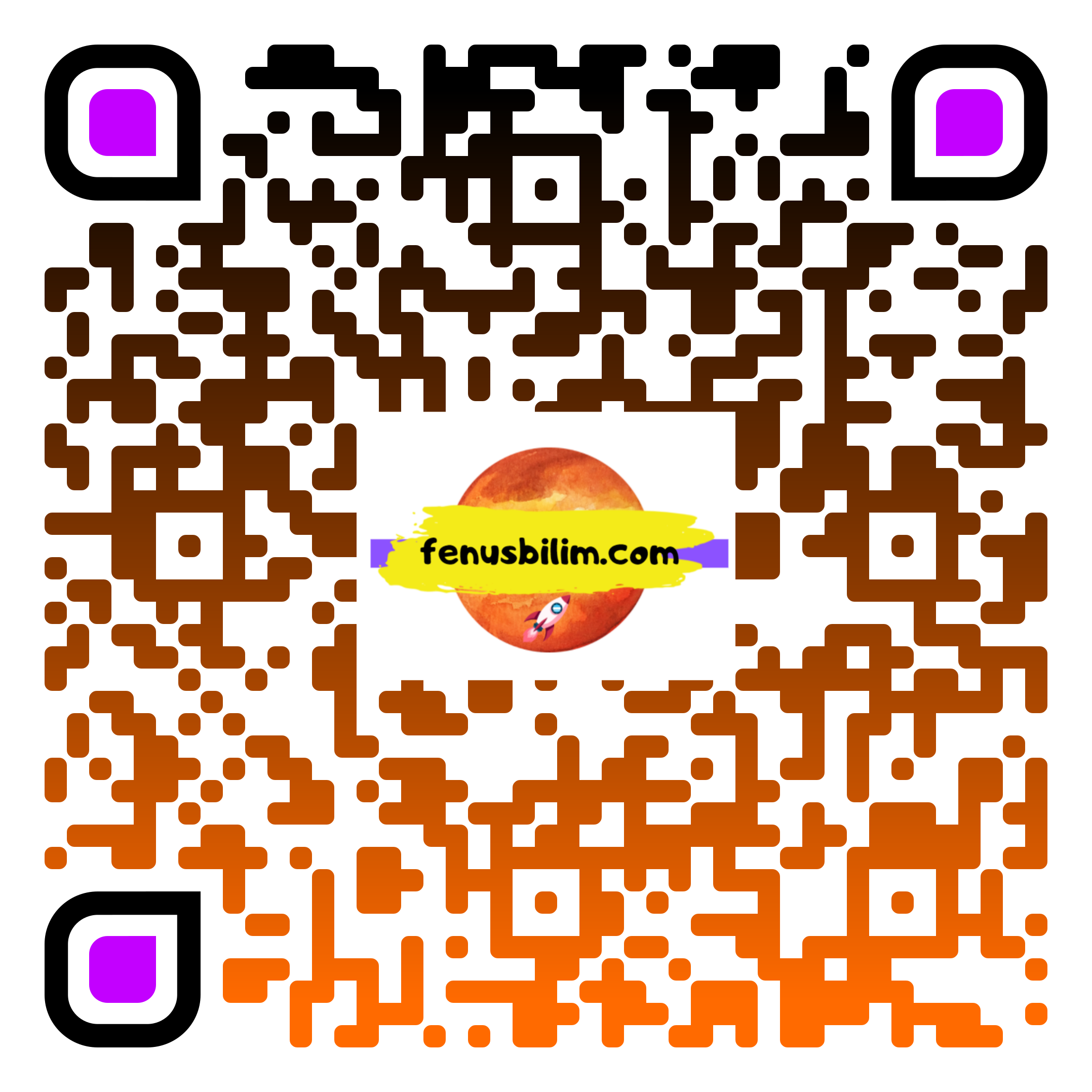 Termos Yapıyoruz !👀 Madde ve Isı #DNY
https://www.youtube.com/watch?v=djjnBfeJUqo
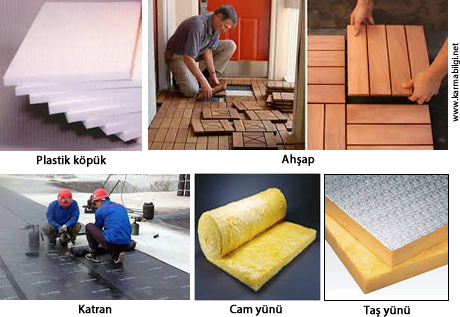 Isı yalıtımında kullanılacak maddeler:
Isıya dayanıklı olmalı
Uzun ömürlü olmalı
Kolayca alev alabilir olmamalı (yanmamalı)
Ekonomik olmalı
İnsan sağlığına ve doğaya zarar vermemeli
Zamanla yapısında bozulma meydana gelmemeli
Binalarda Isı Yalıtımı
Yalıtım sayesinde kışın üşümekten yazın ise terlemenin önüne ısı yalıtımı ile sağlanır.
Isı akışını engellemek ve azaltmak için ısı yalıtımı yapılır.
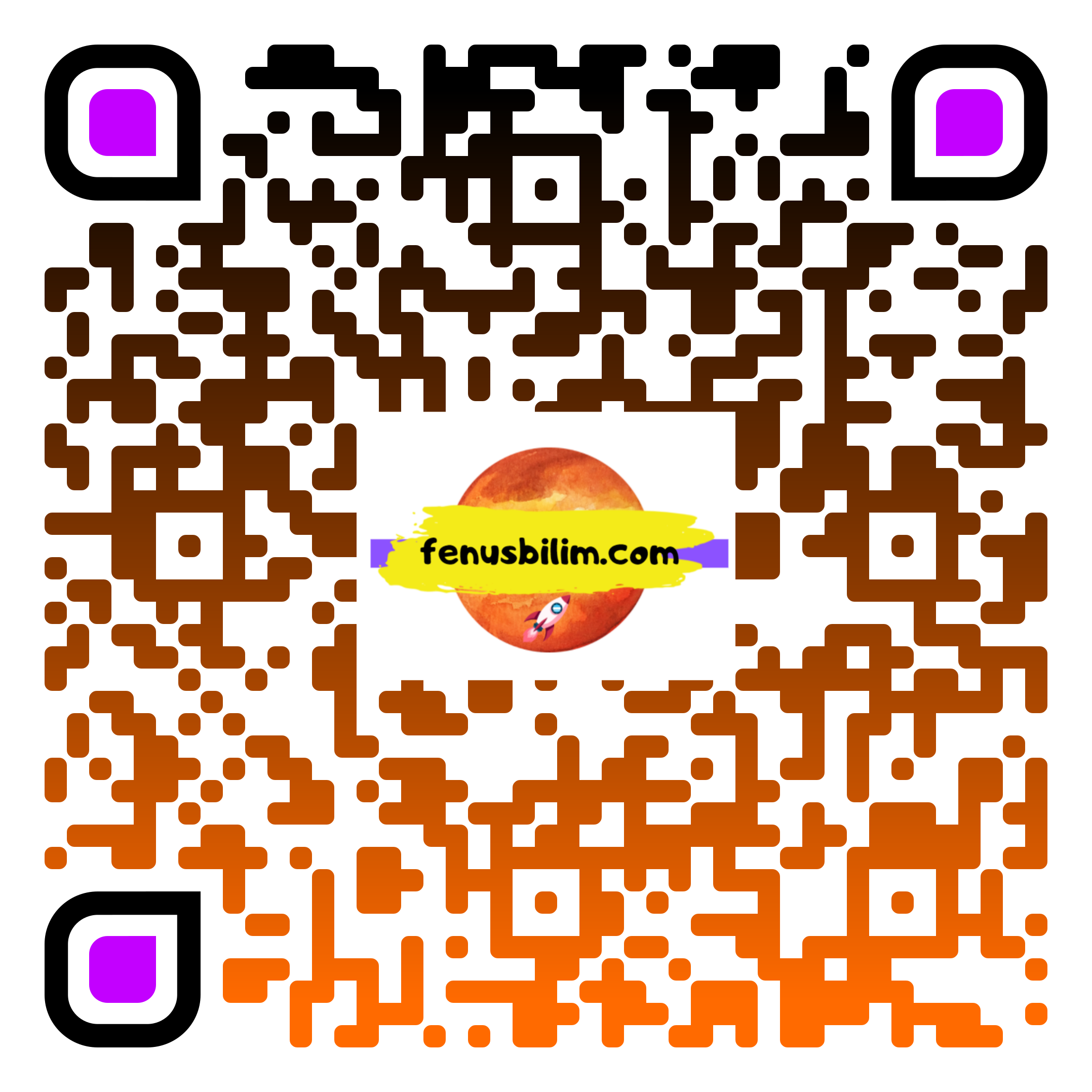 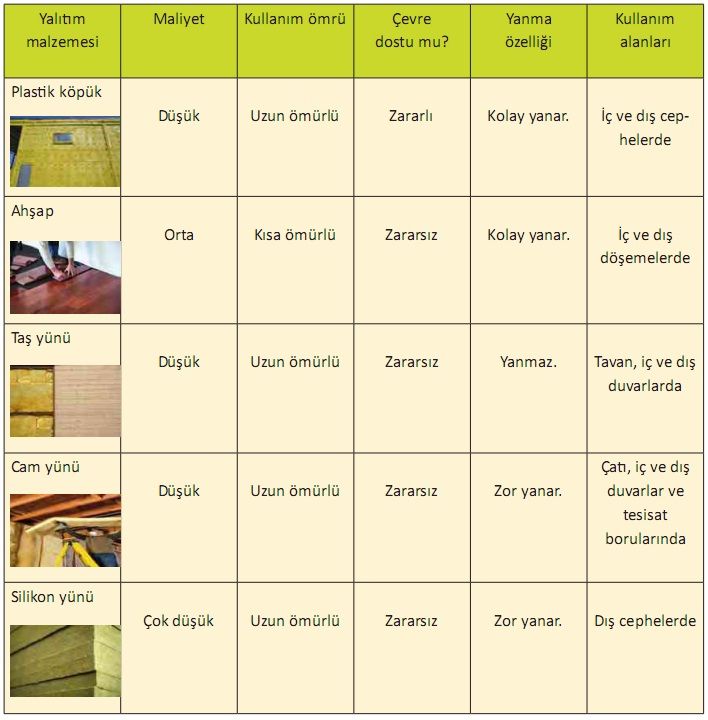 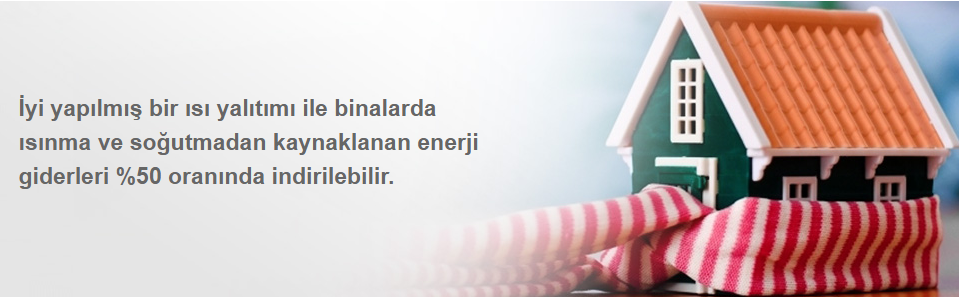 Uygun şekilde yapılan ısı yalıtımı
Enerji tasarrufu sağlar
Aile ve ülke ekonomisine katkı sağlar.
Dengeli oda sıcaklığını sağlayarak yaşam kalitesini arttırır.
Yakıt kullanımını azaltır. Böylece çevre kirliliği oluşumunu engeller
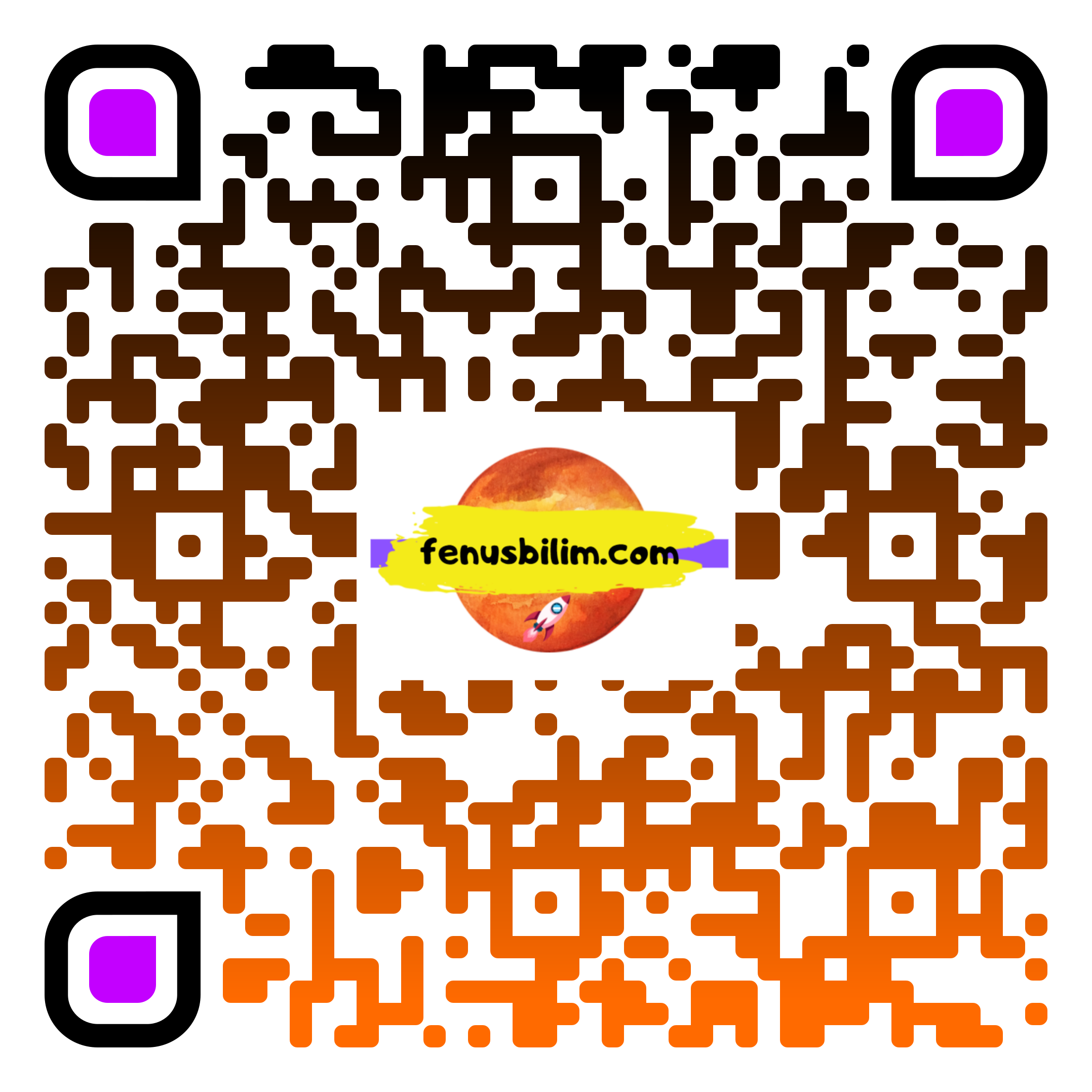 Isı Yalıtımı tarihçe kısa Animasyon
https://www.youtube.com/watch?v=KEWvycMLxt8
Isı Yalıtımı İle Enerji Tasarufu
https://www.youtube.com/watch?v=3n6VmlI_qzs
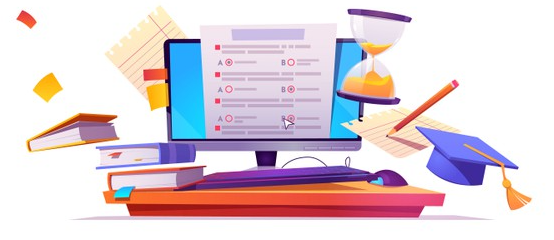 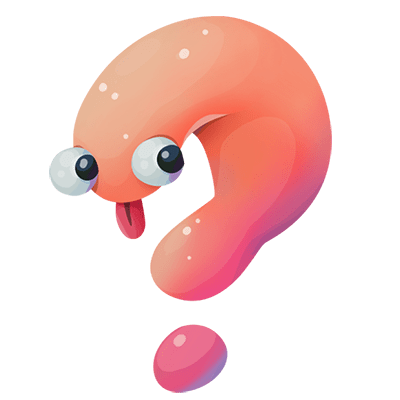 MEB ÖRNEK SORULAR
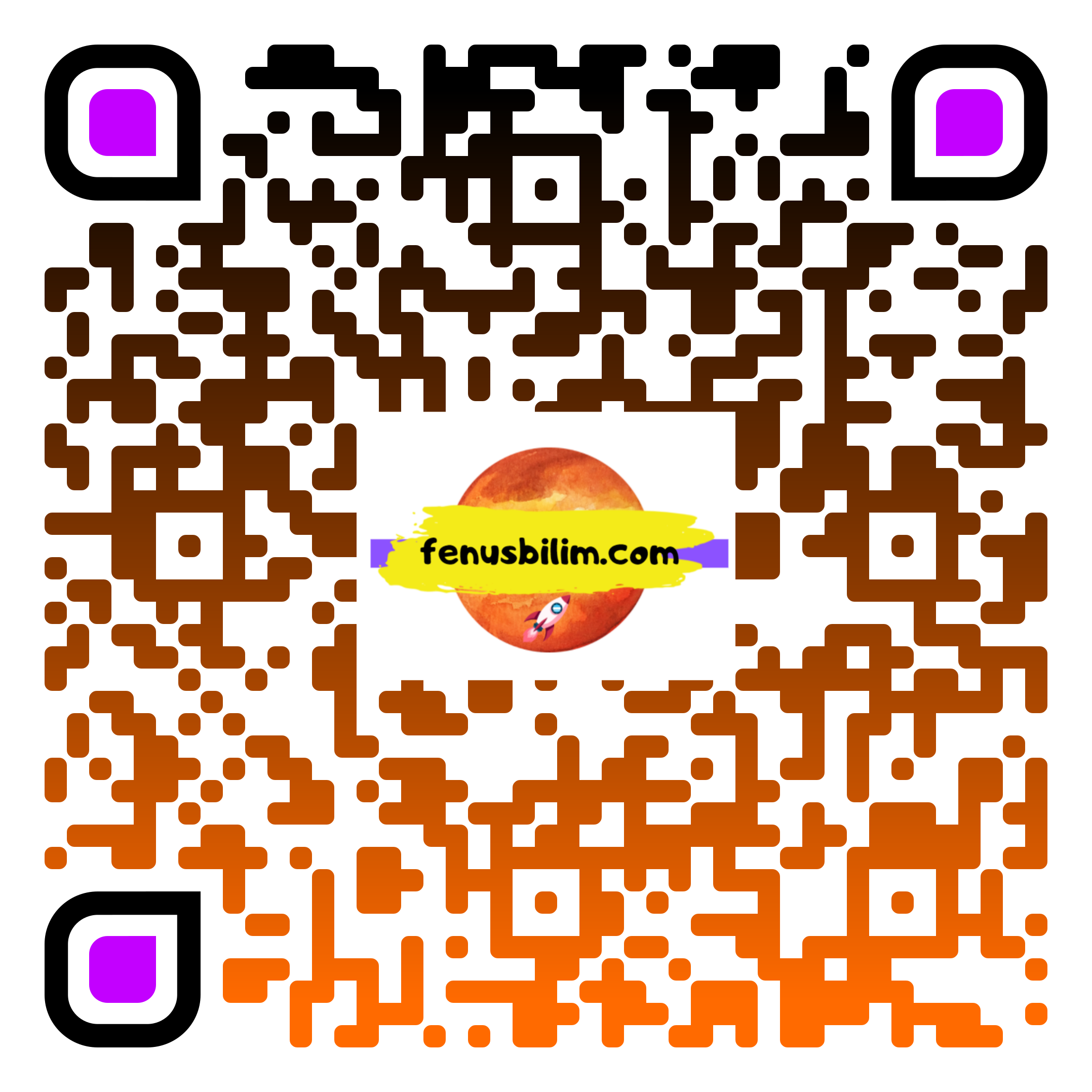 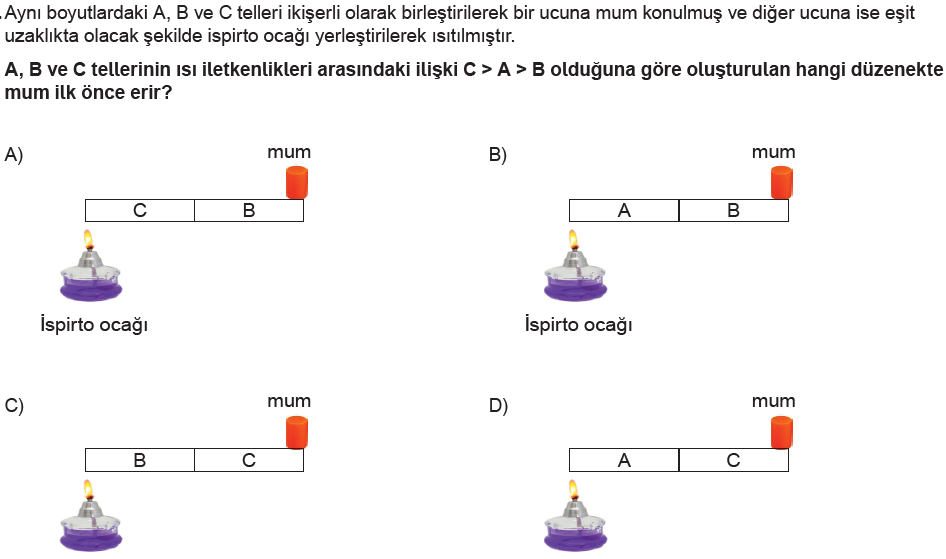 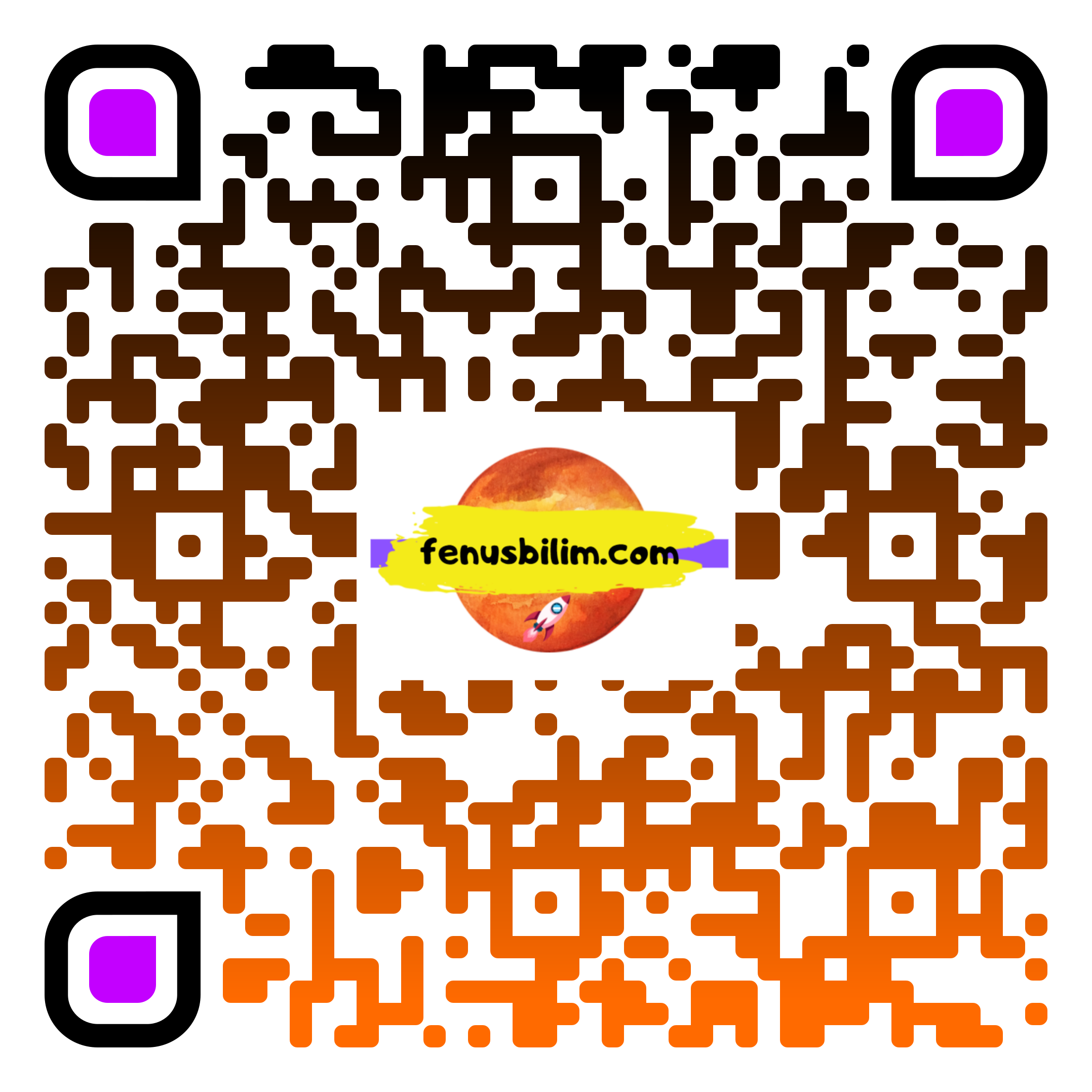 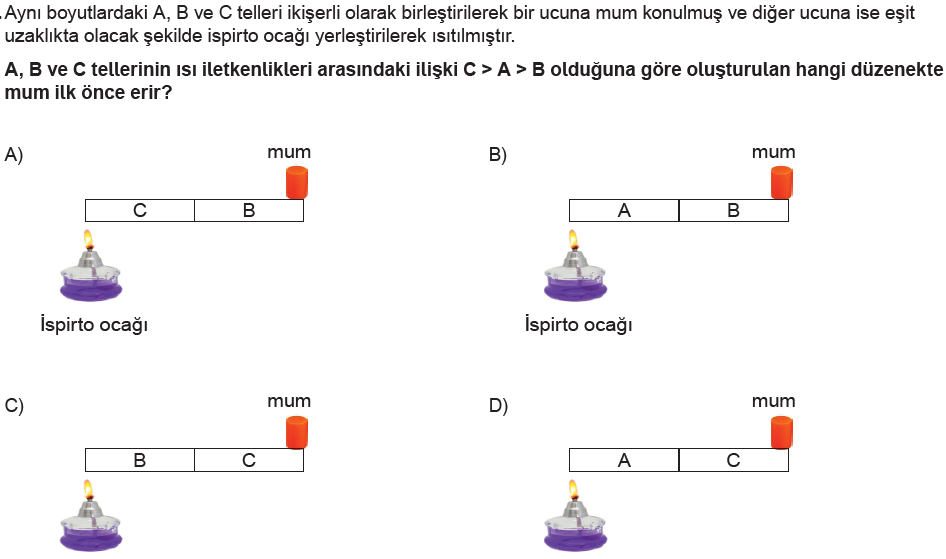 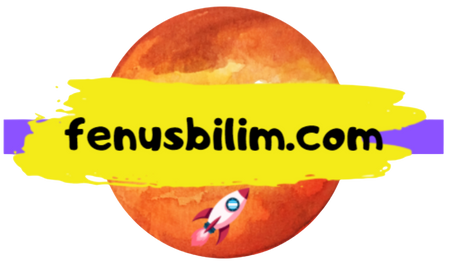 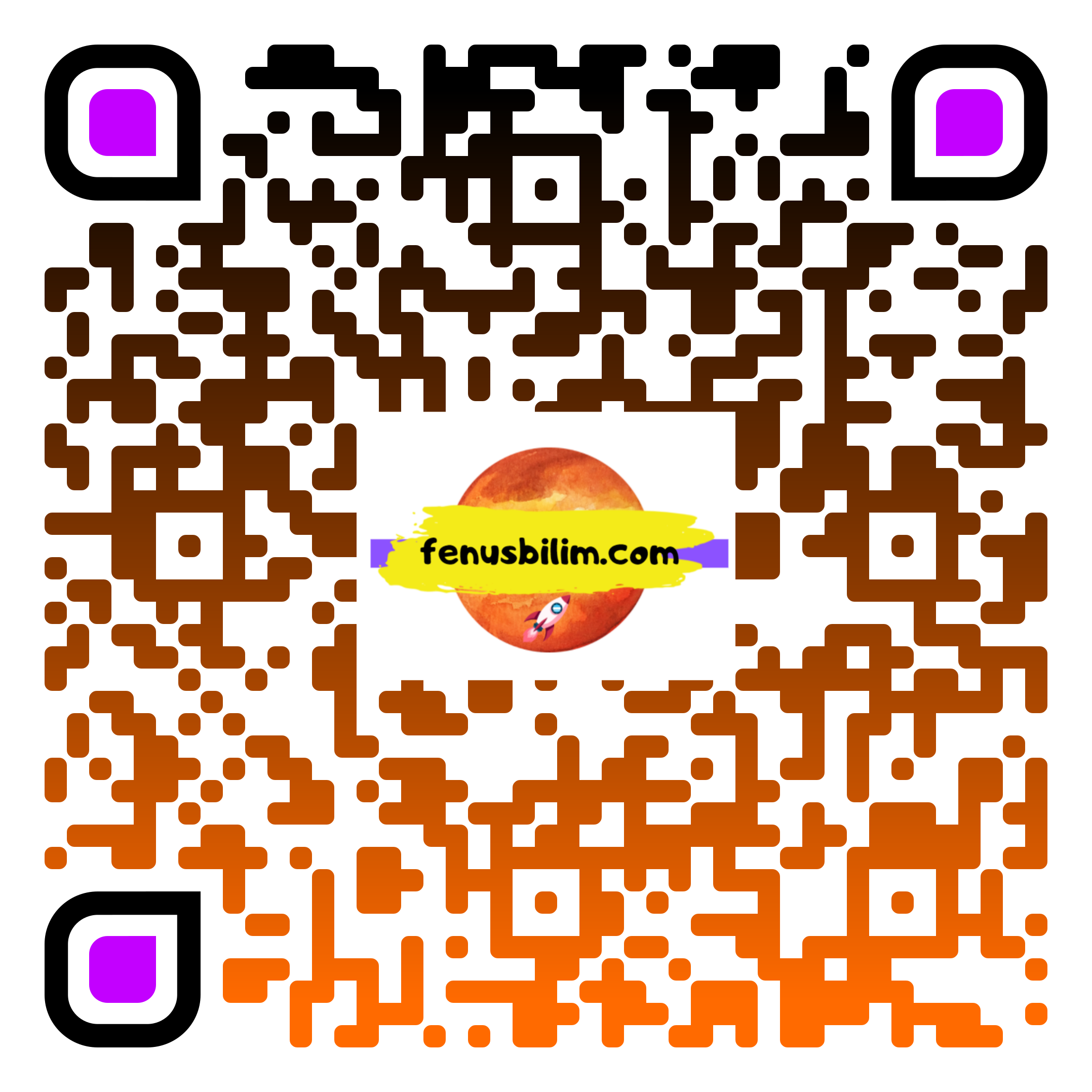 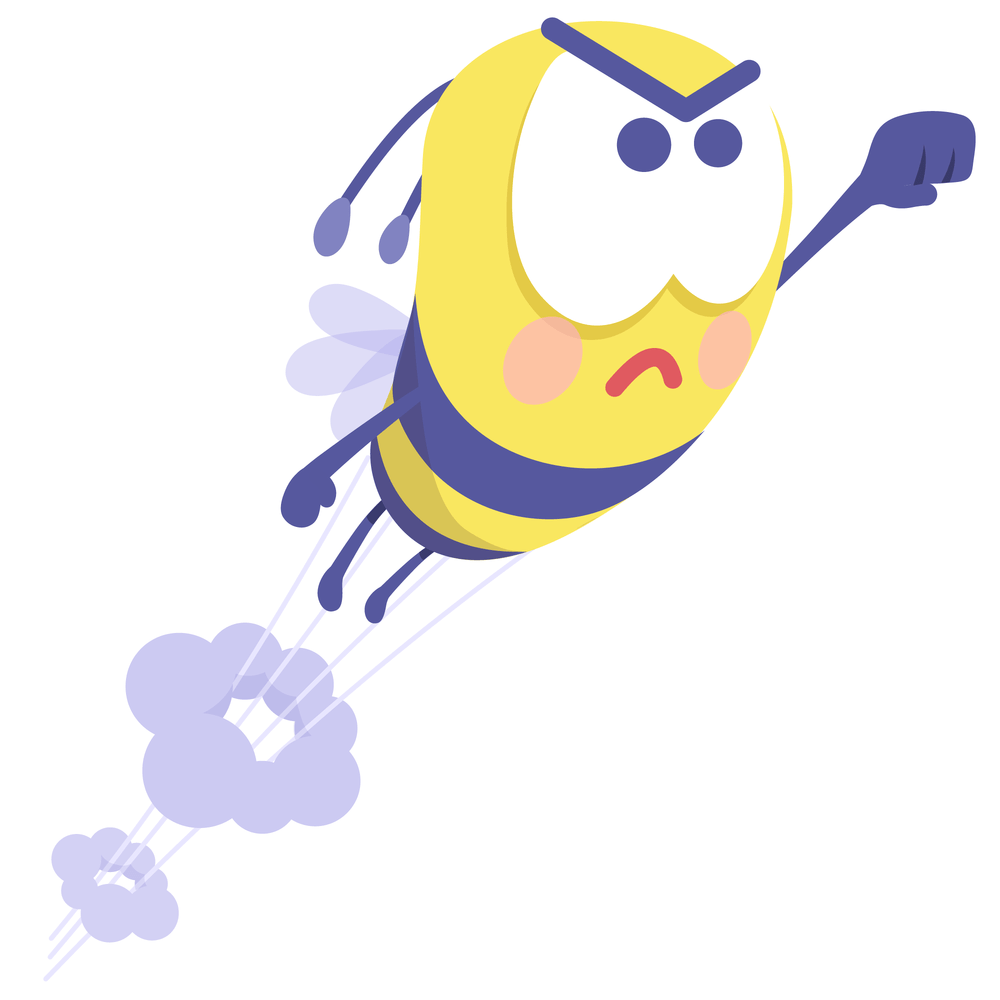 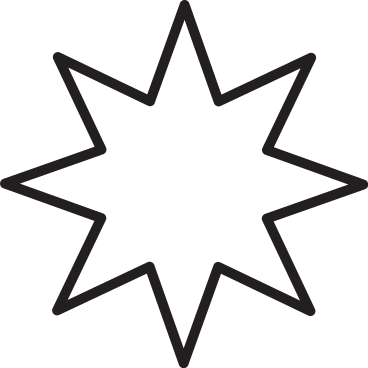 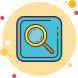 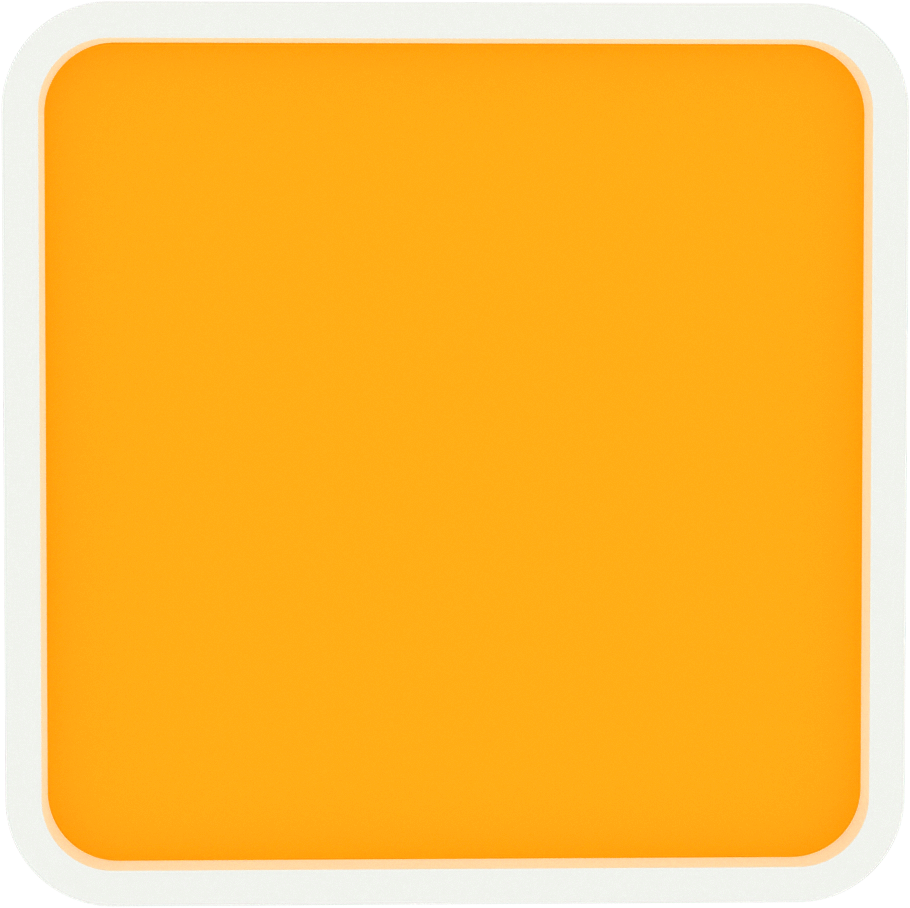 CEVAP D
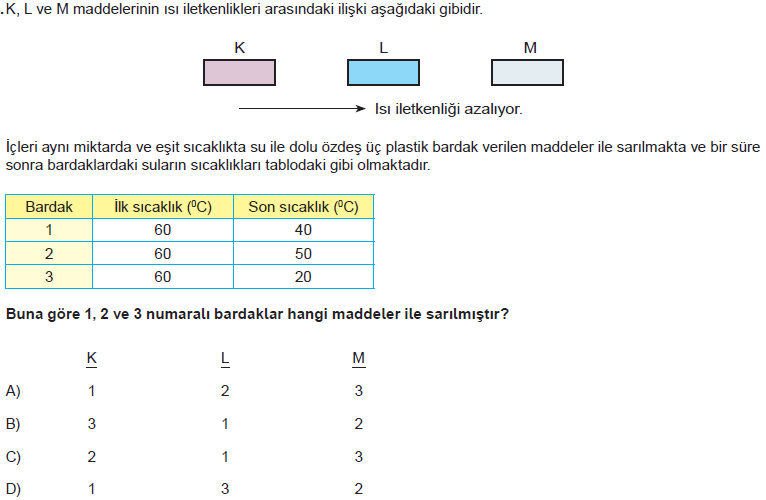 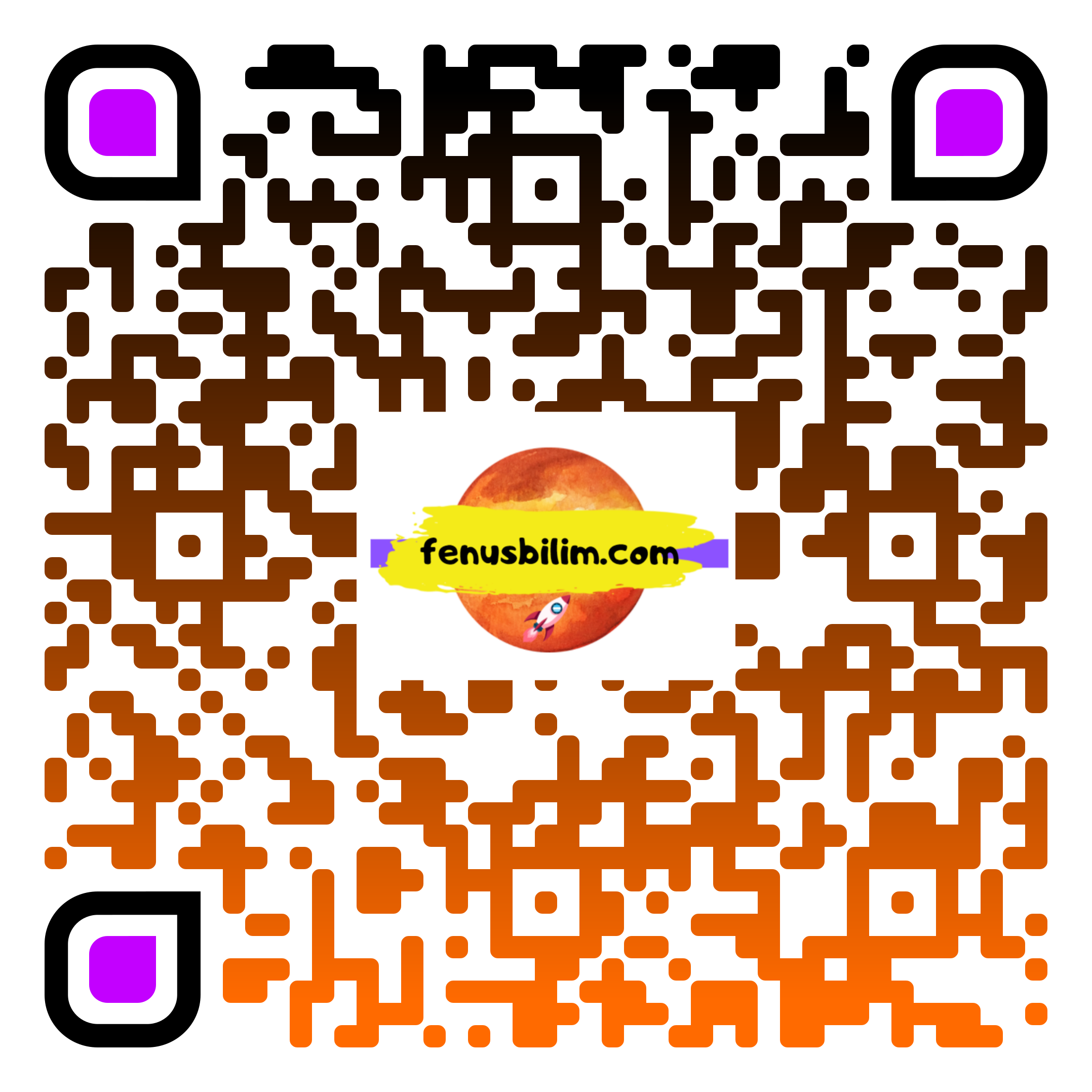 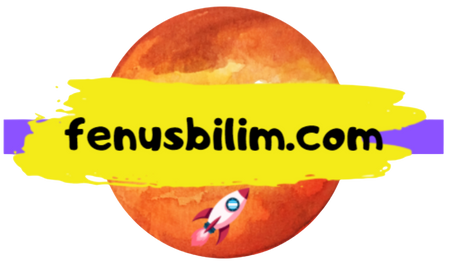 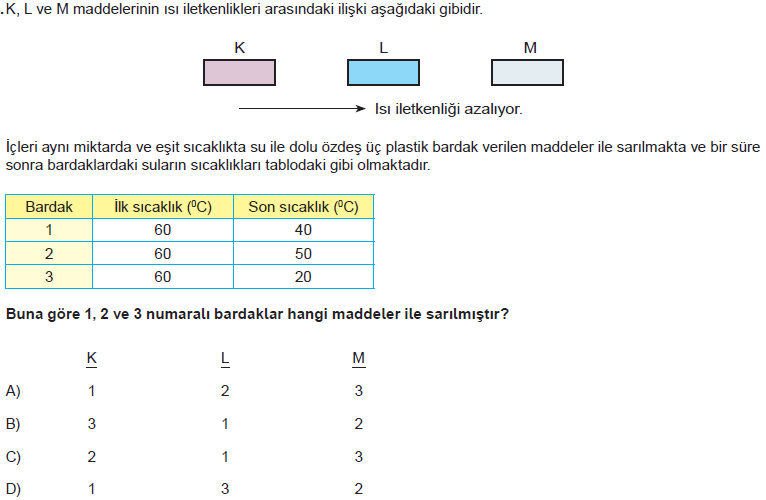 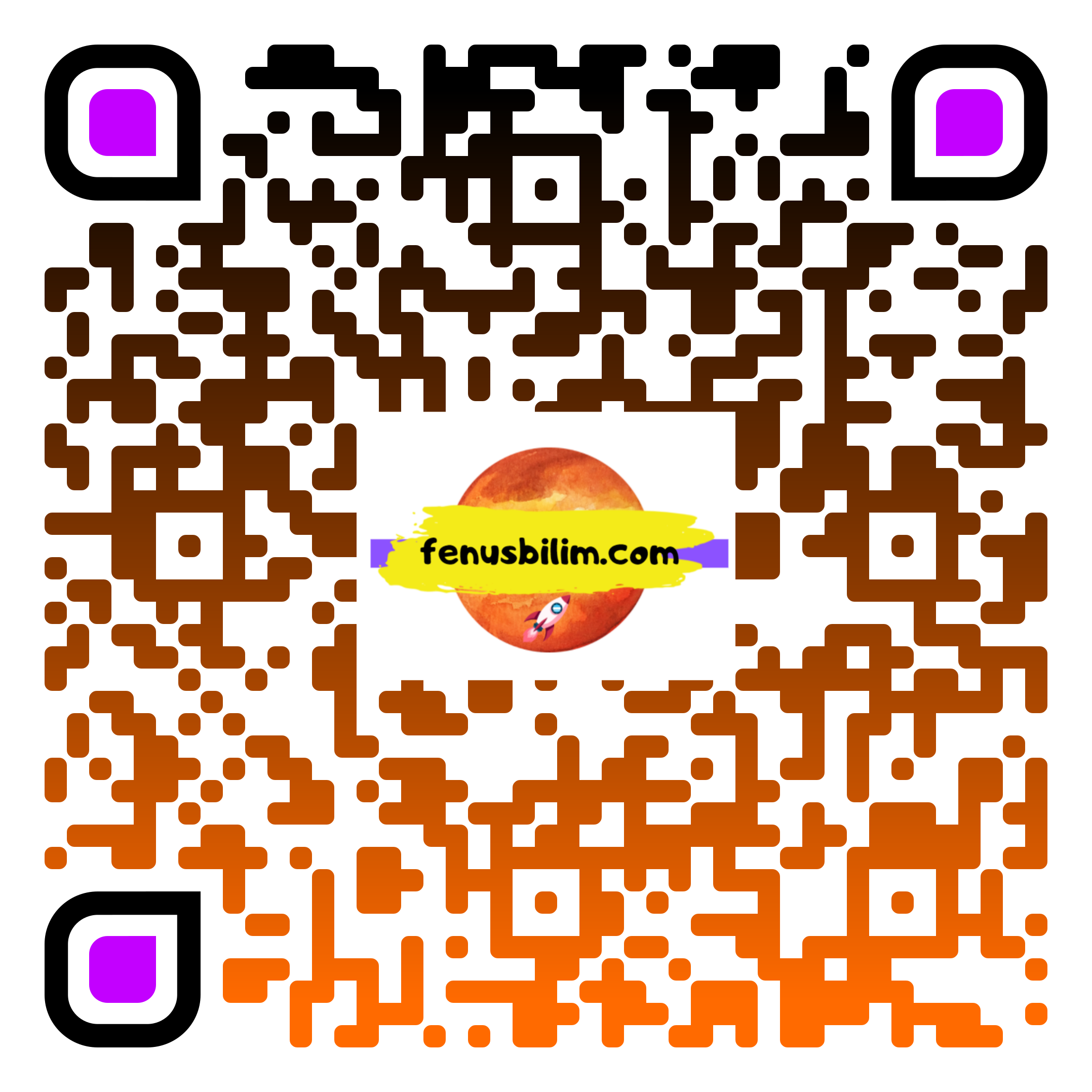 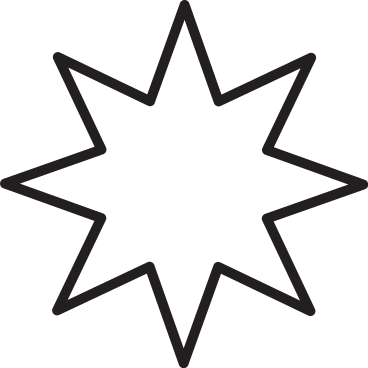 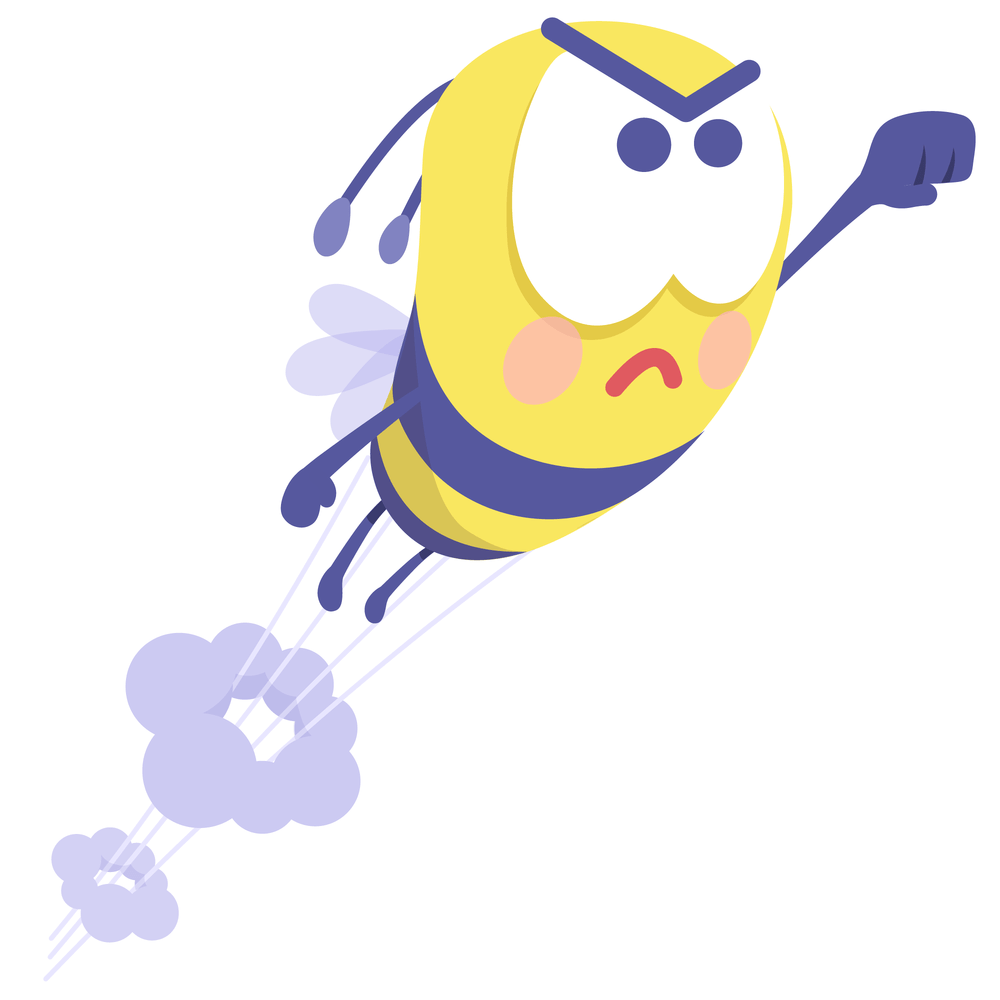 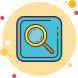 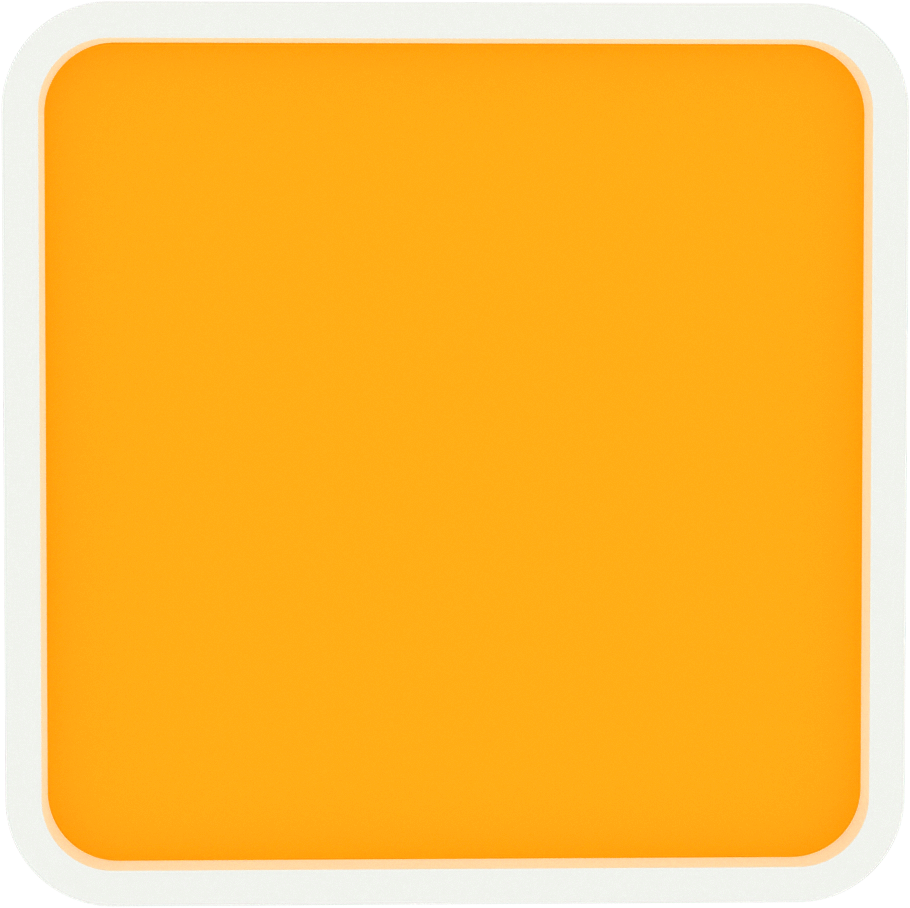 CEVAP B
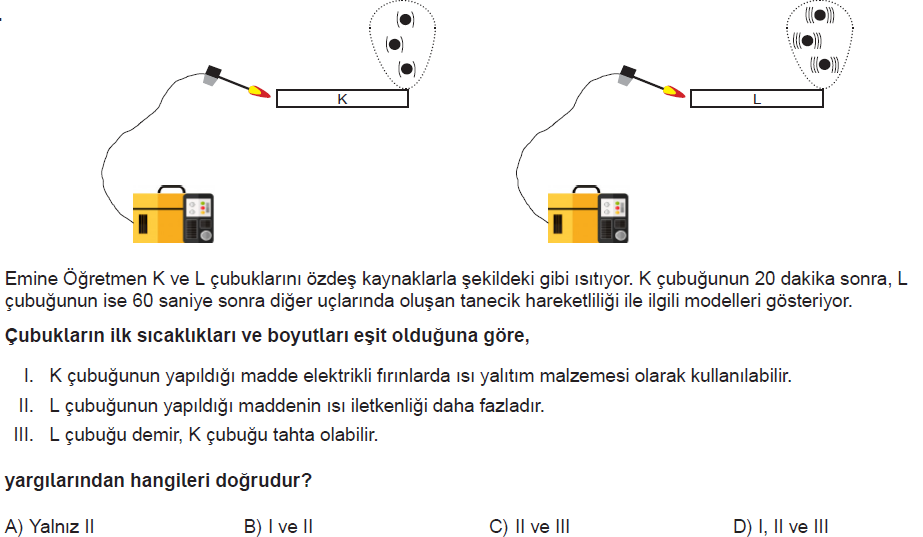 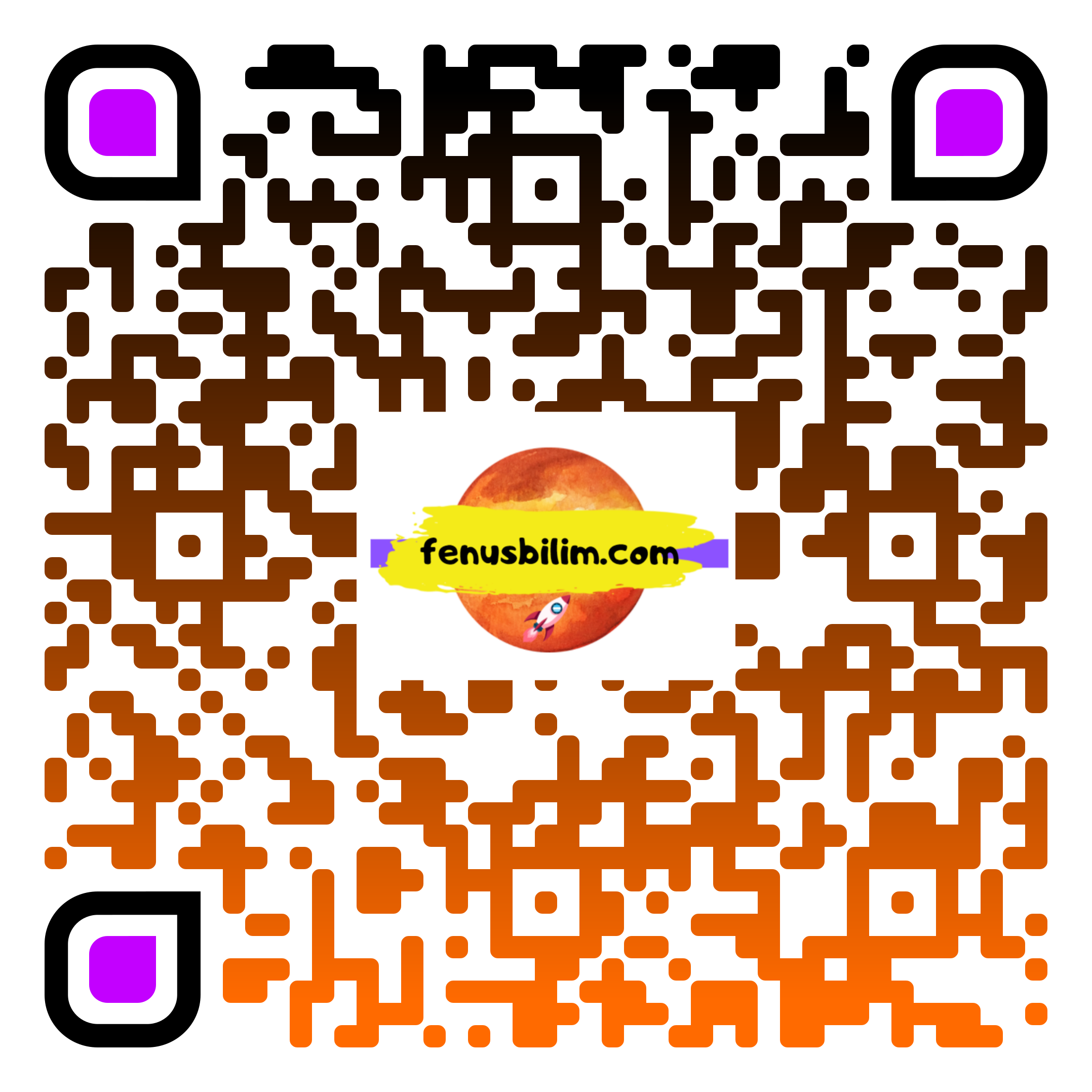 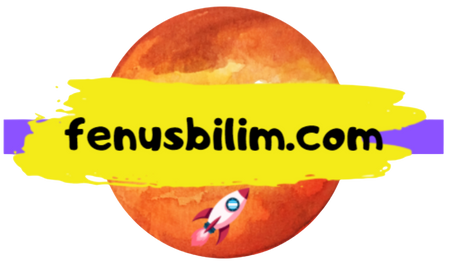 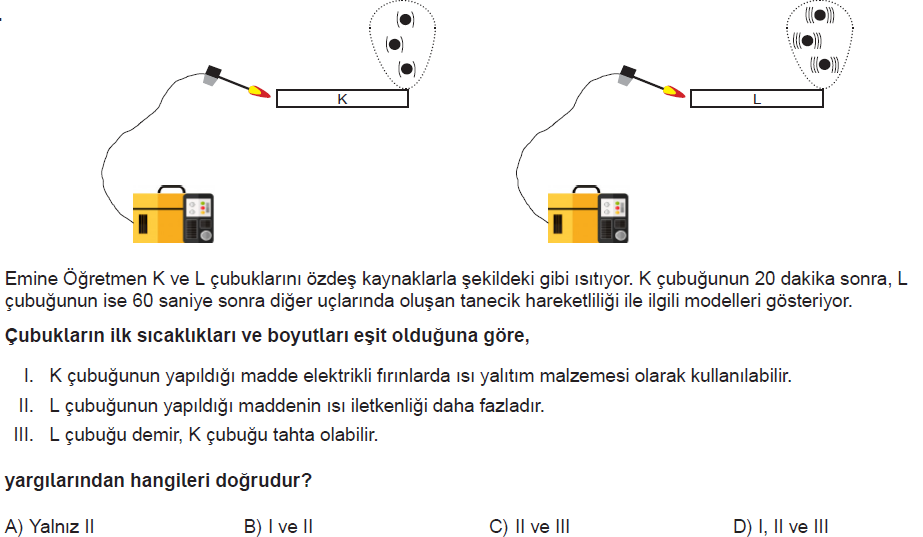 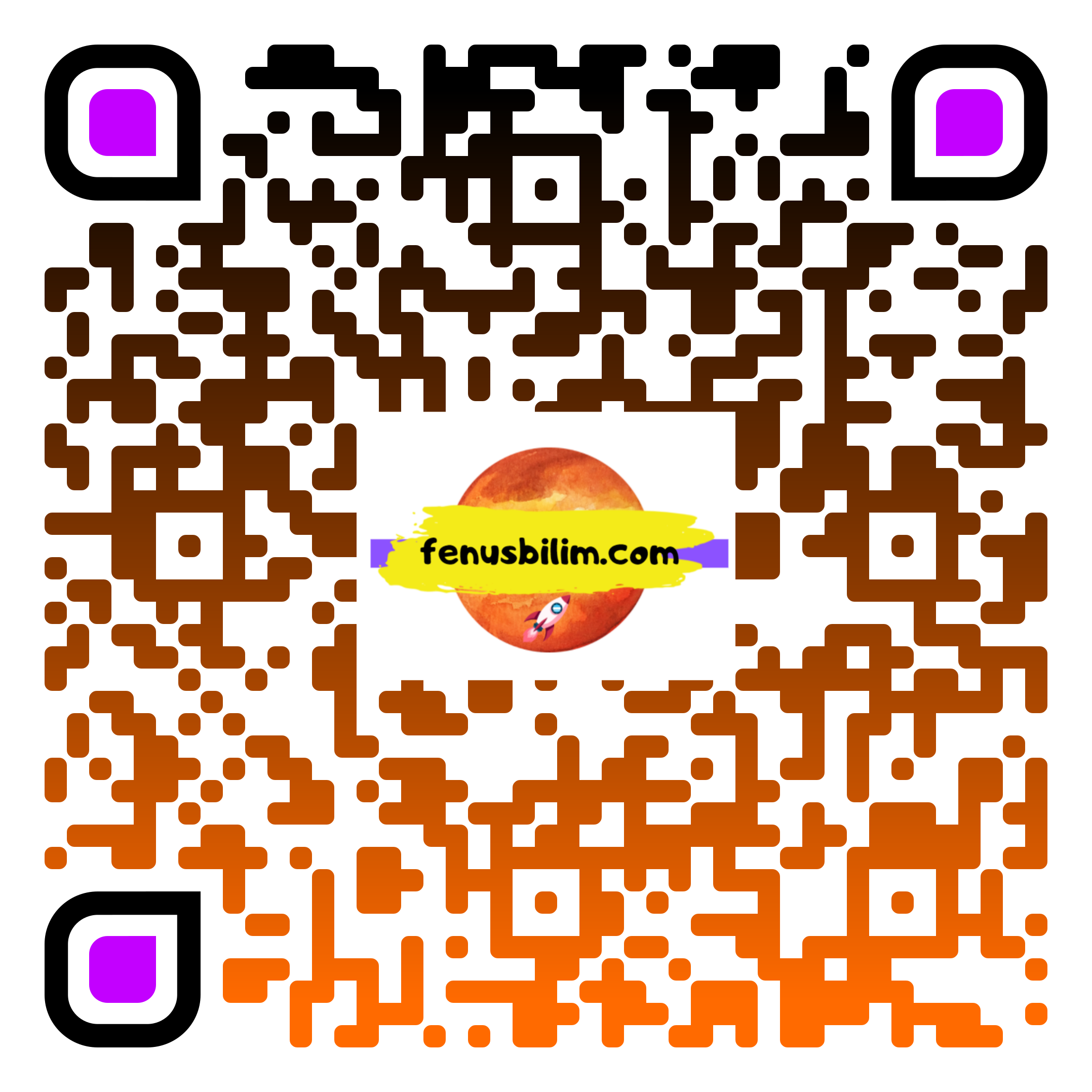 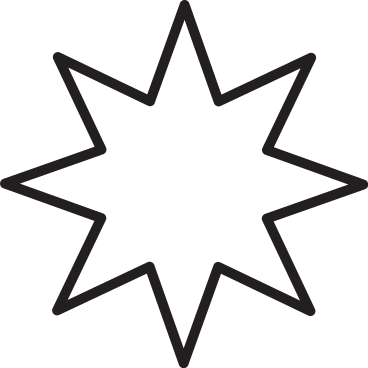 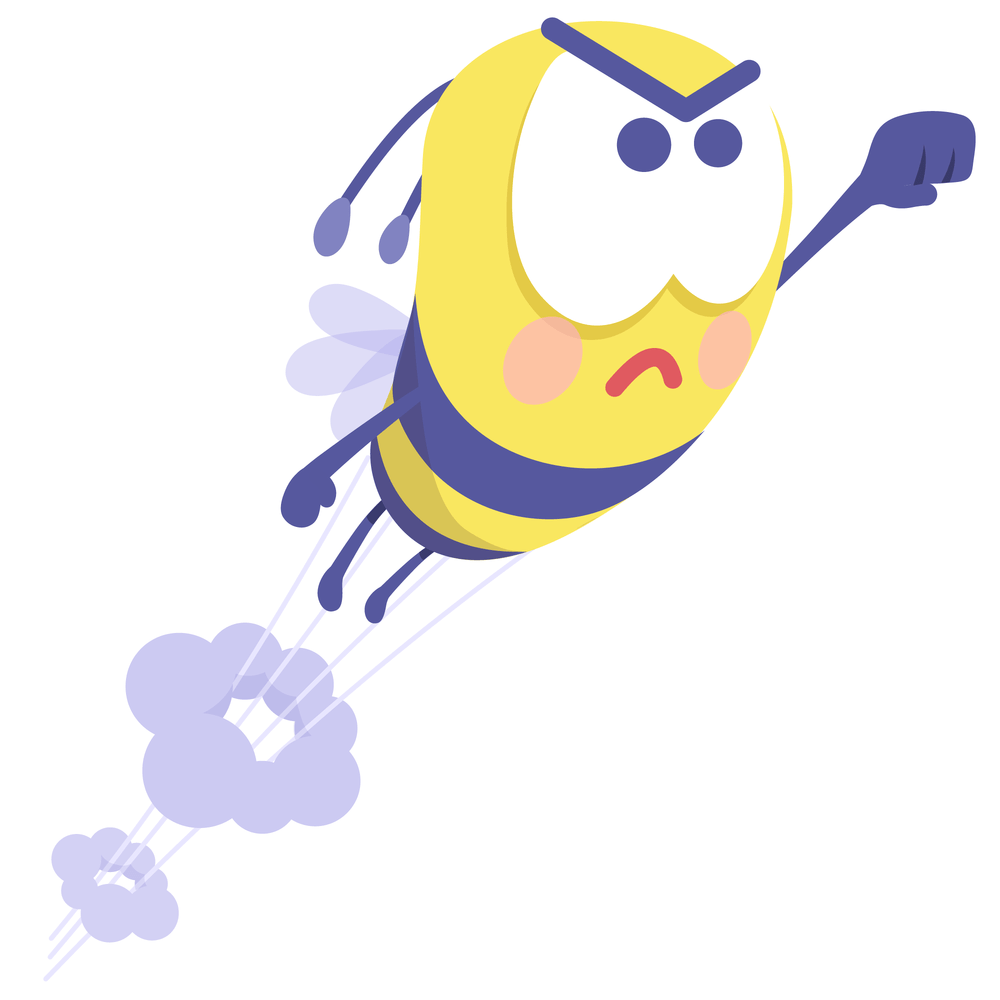 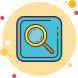 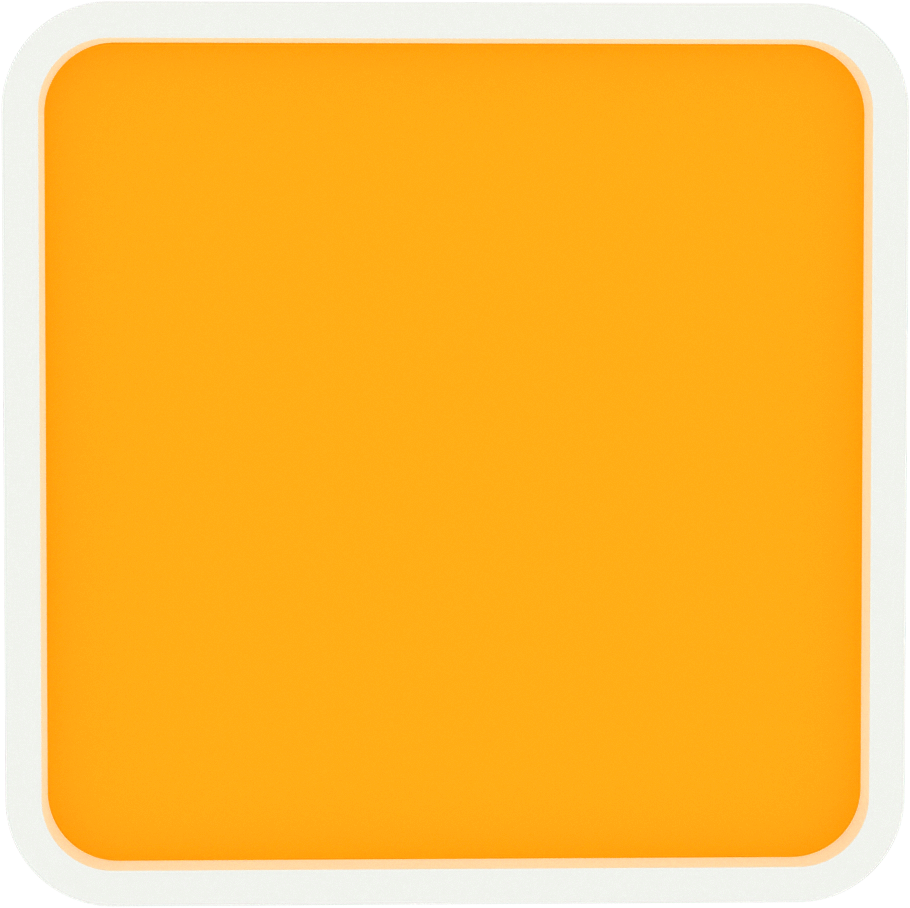 CEVAP D
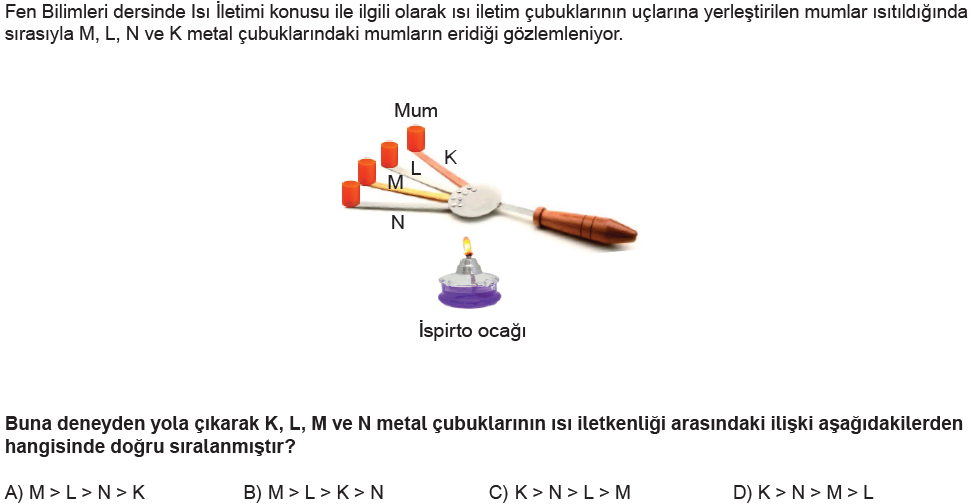 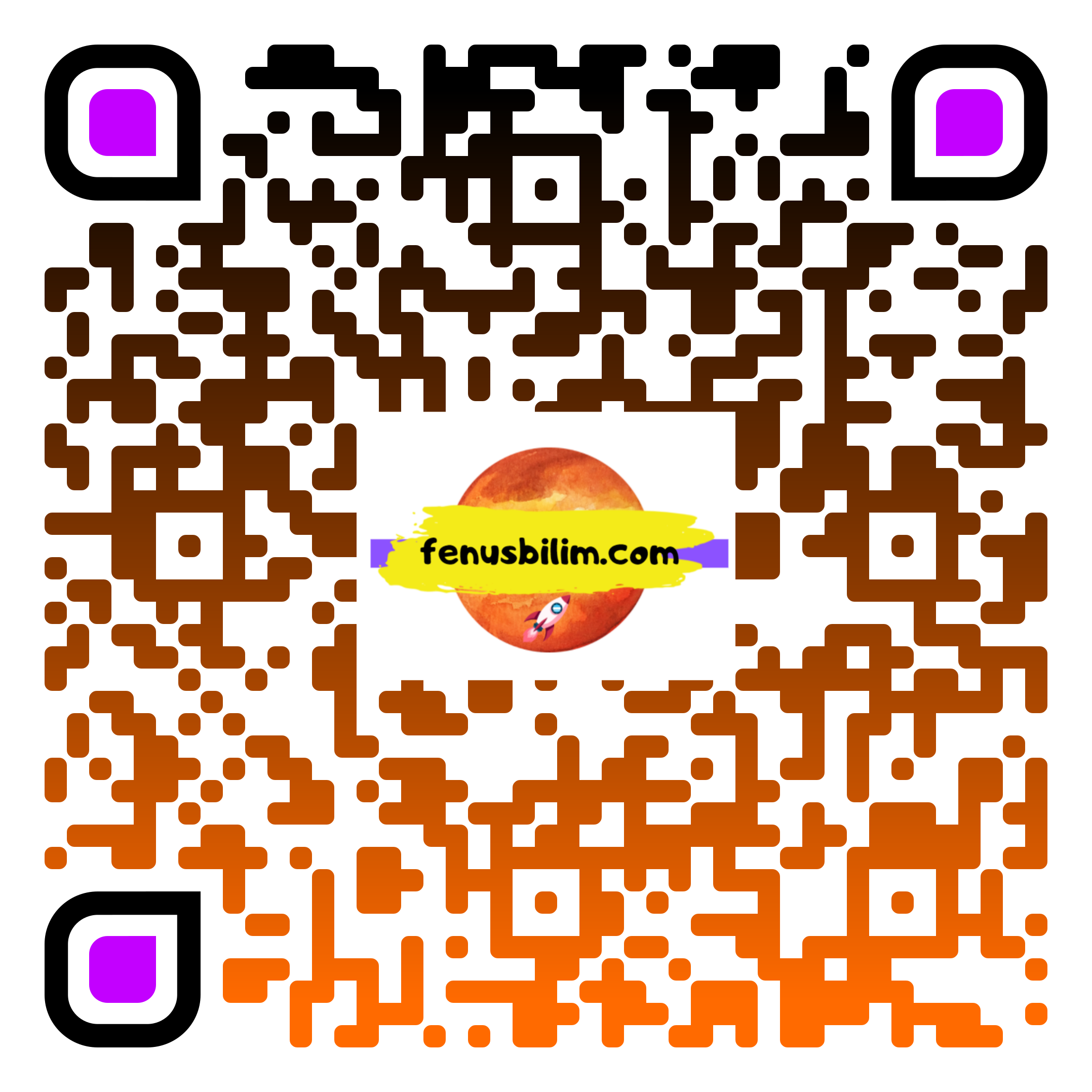 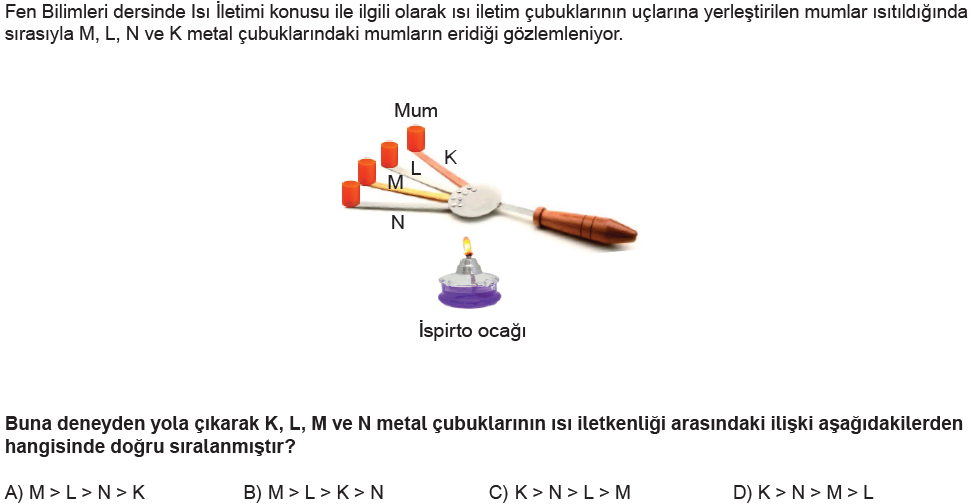 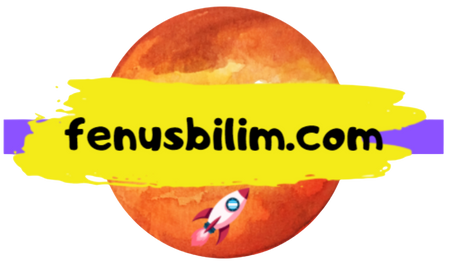 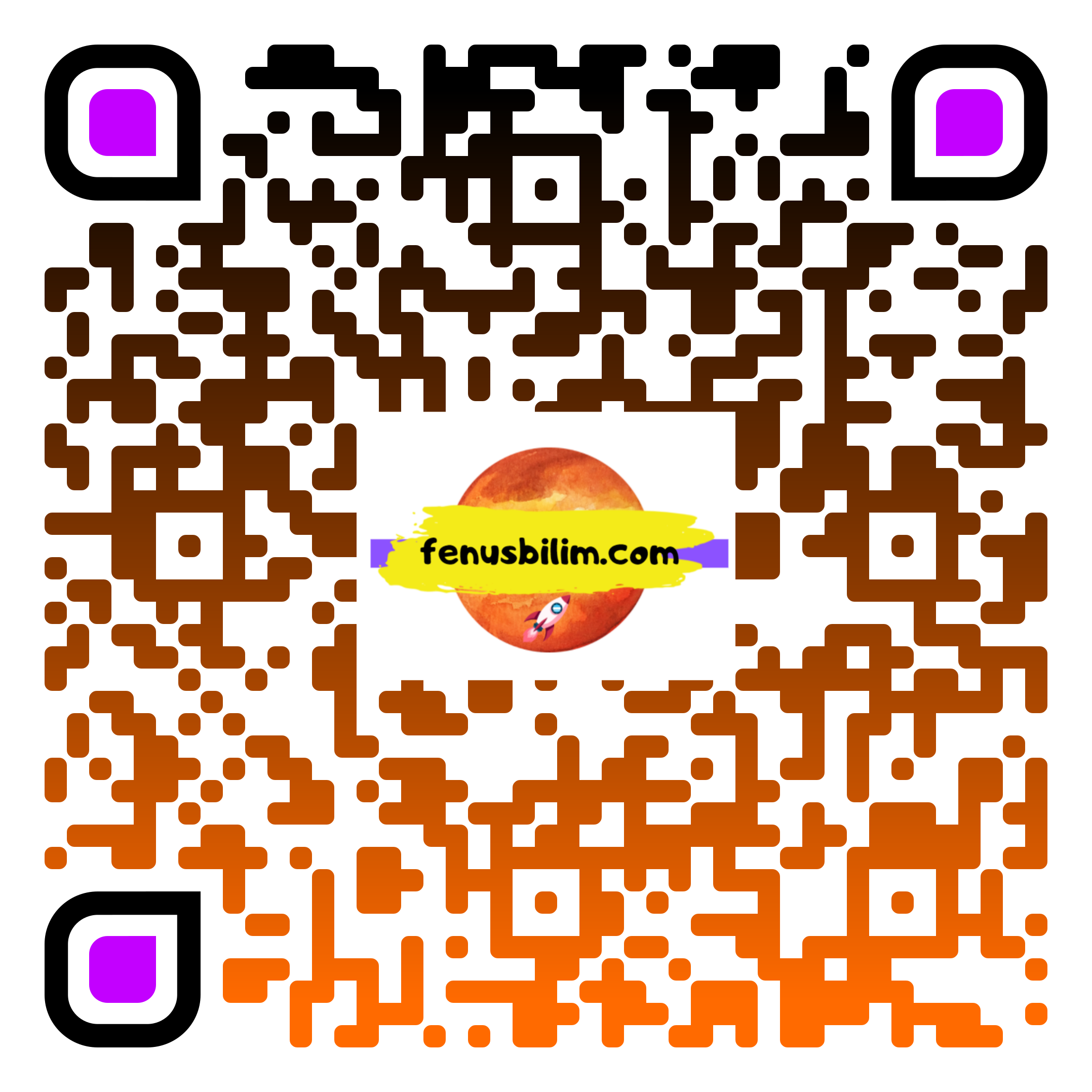 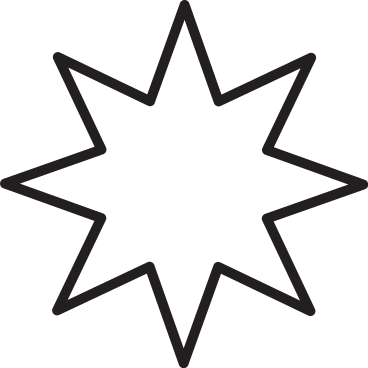 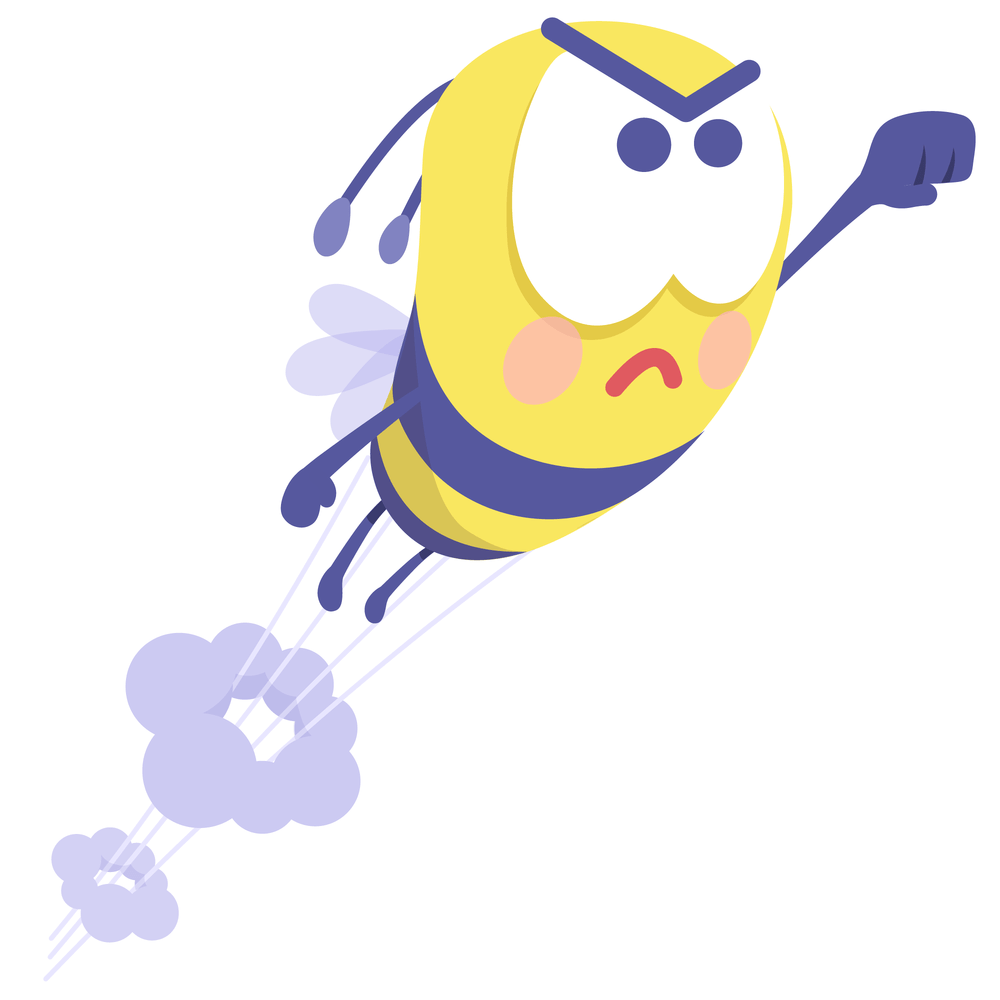 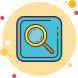 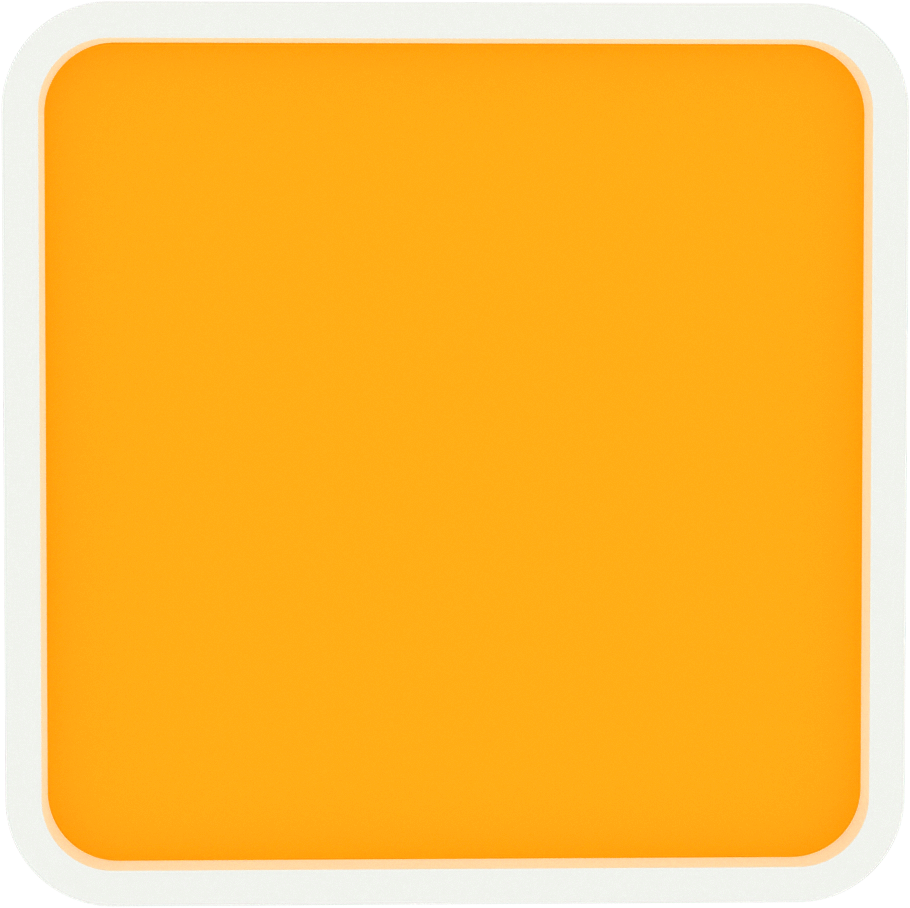 CEVAP A
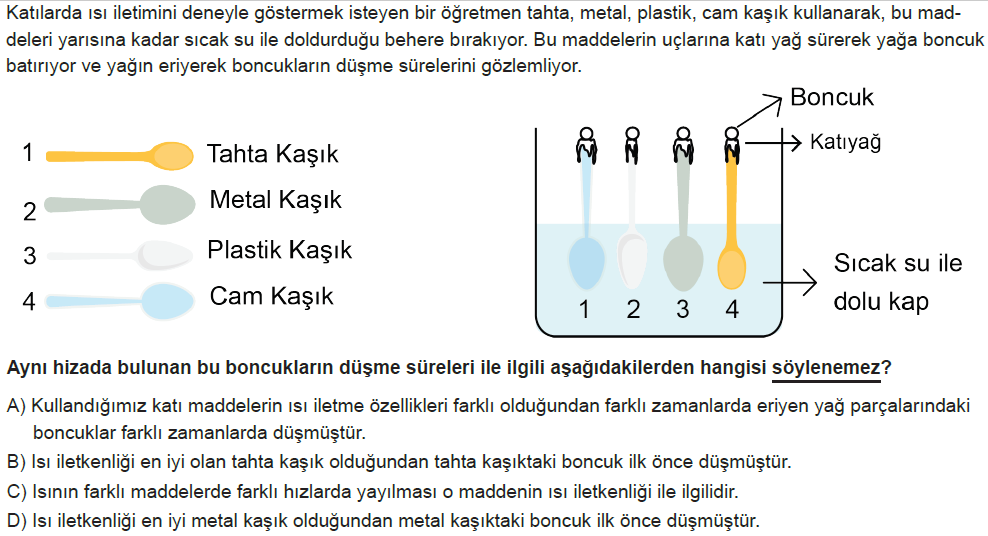 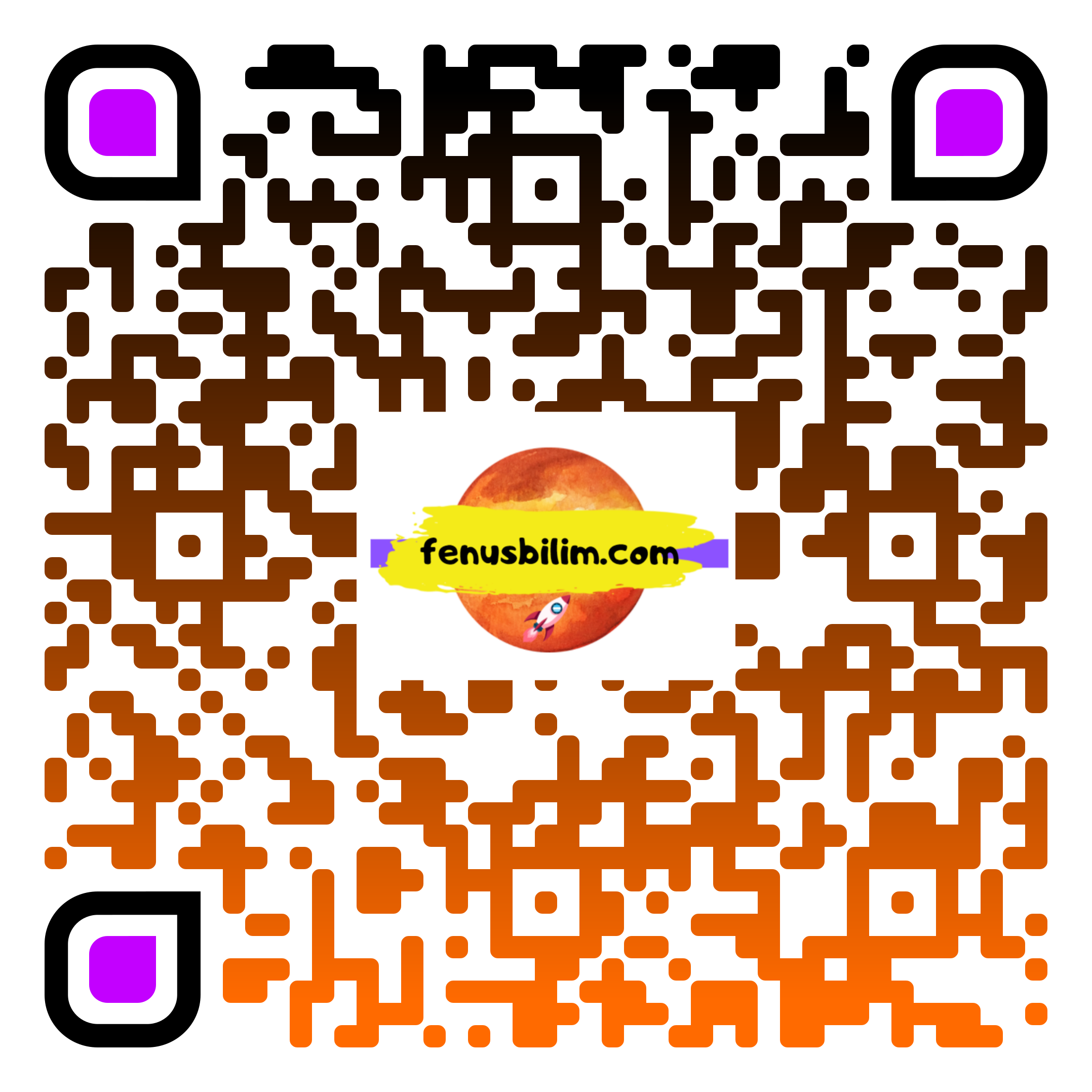 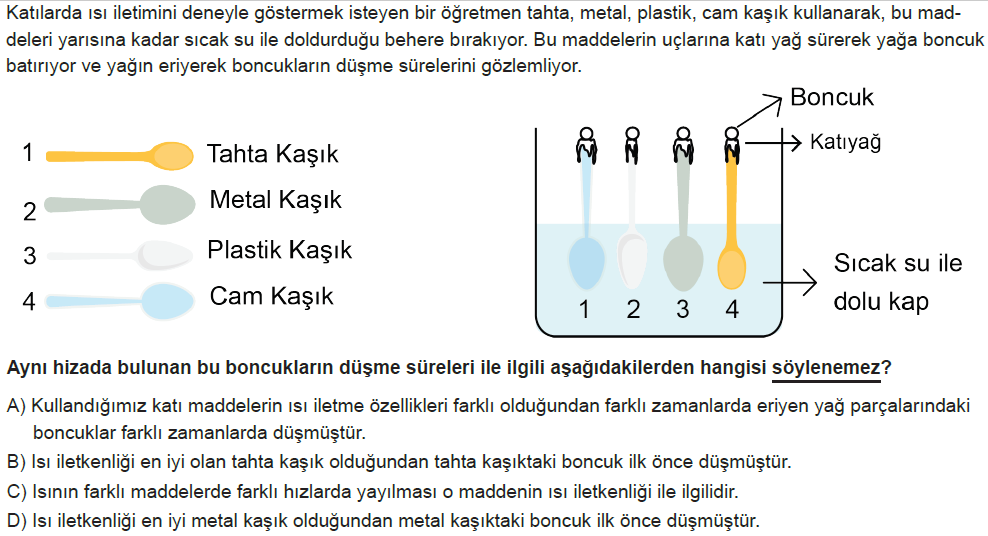 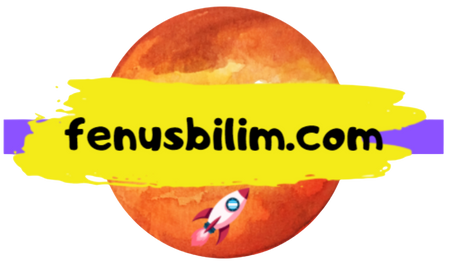 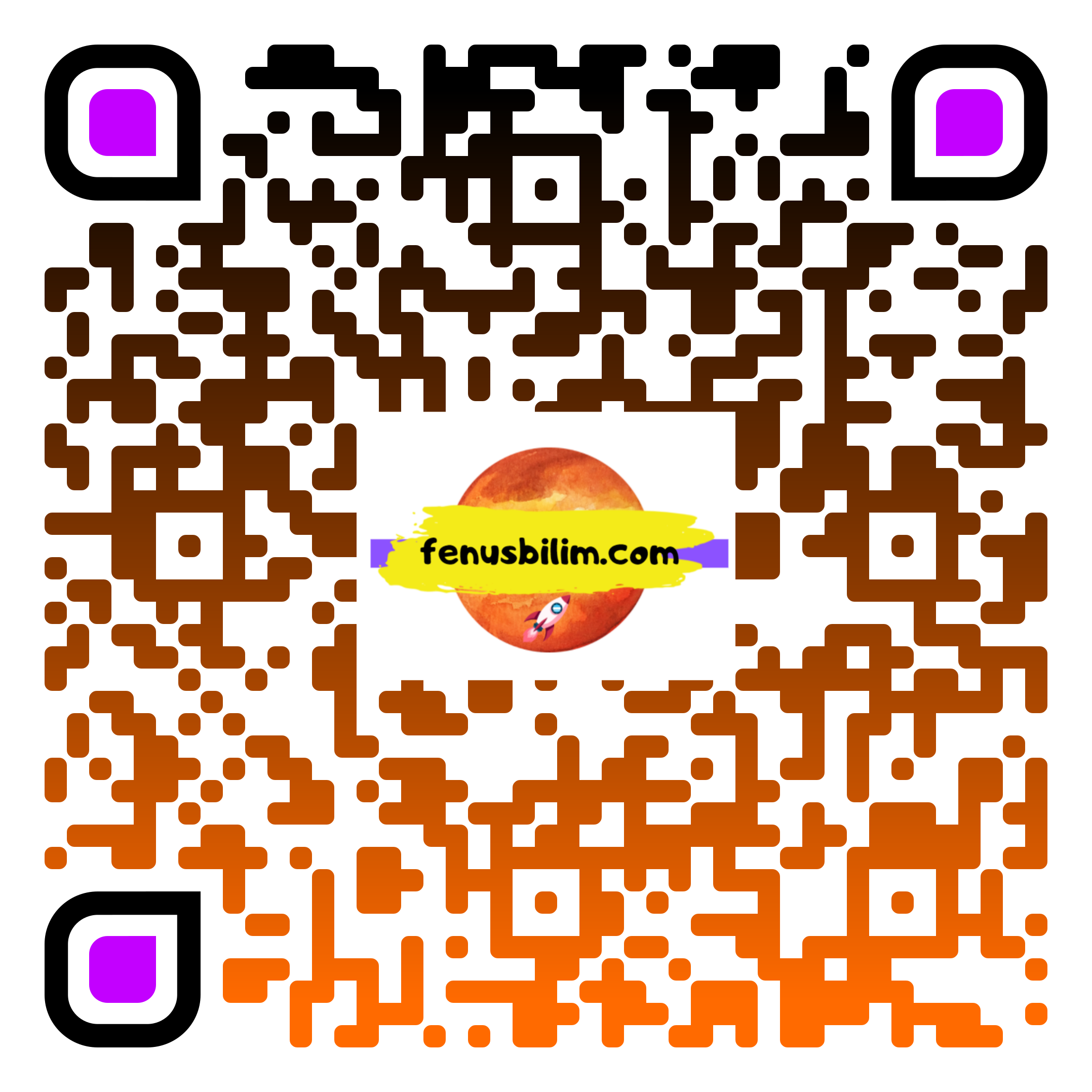 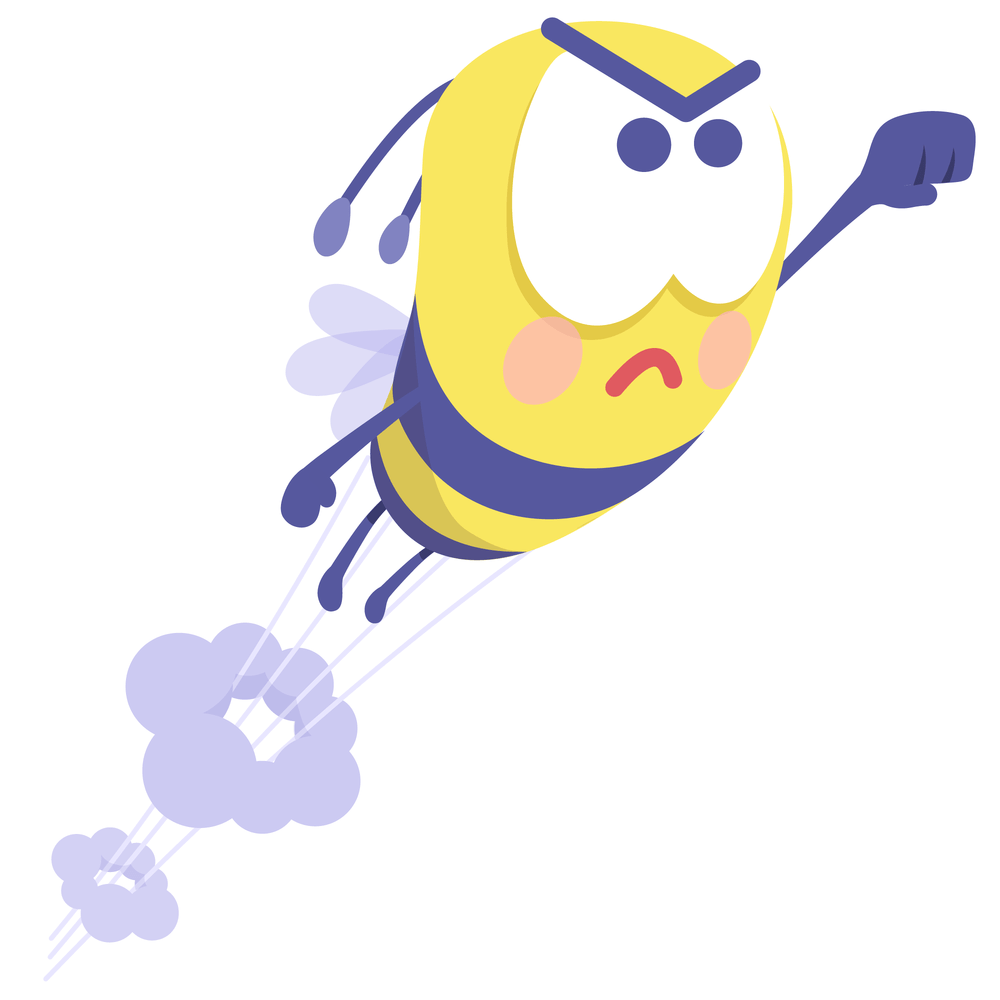 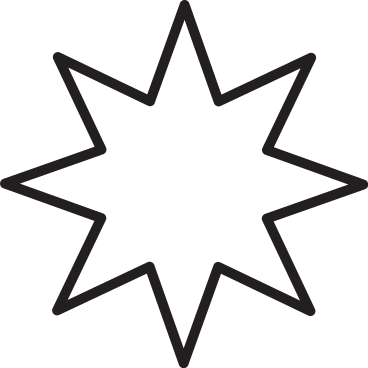 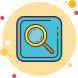 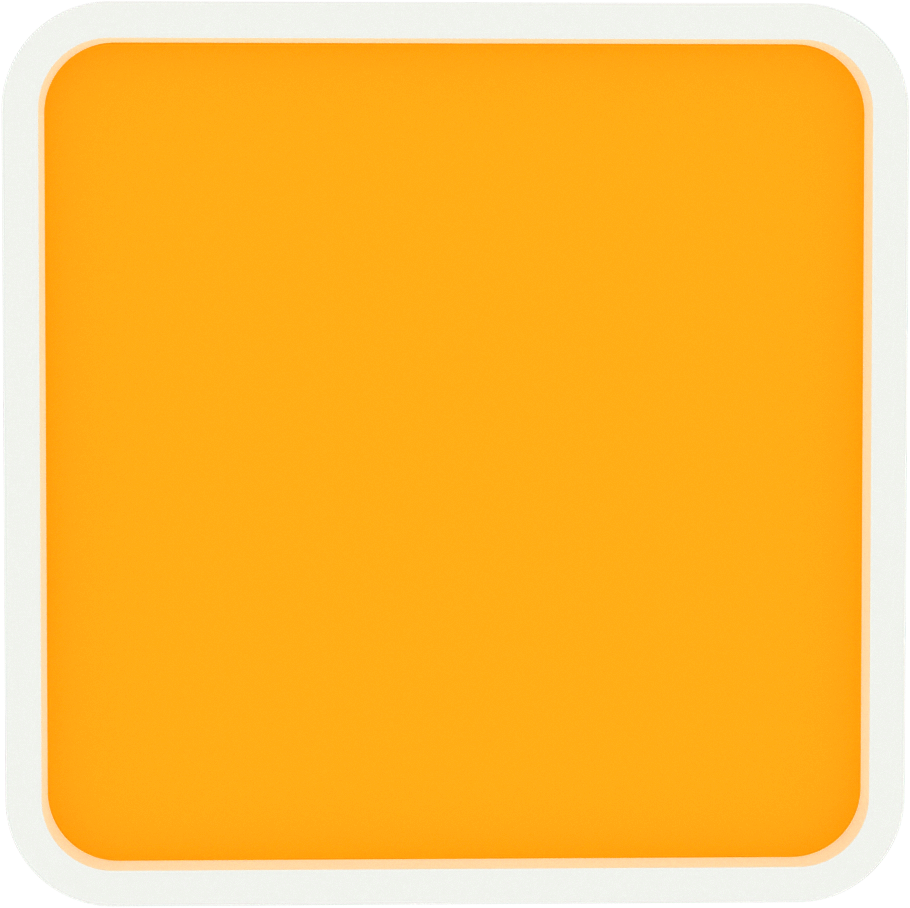 CEVAP B
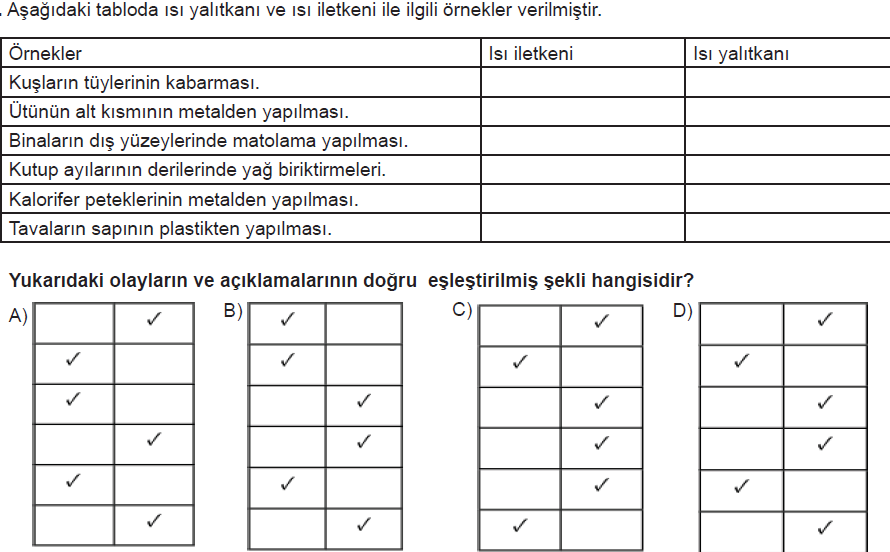 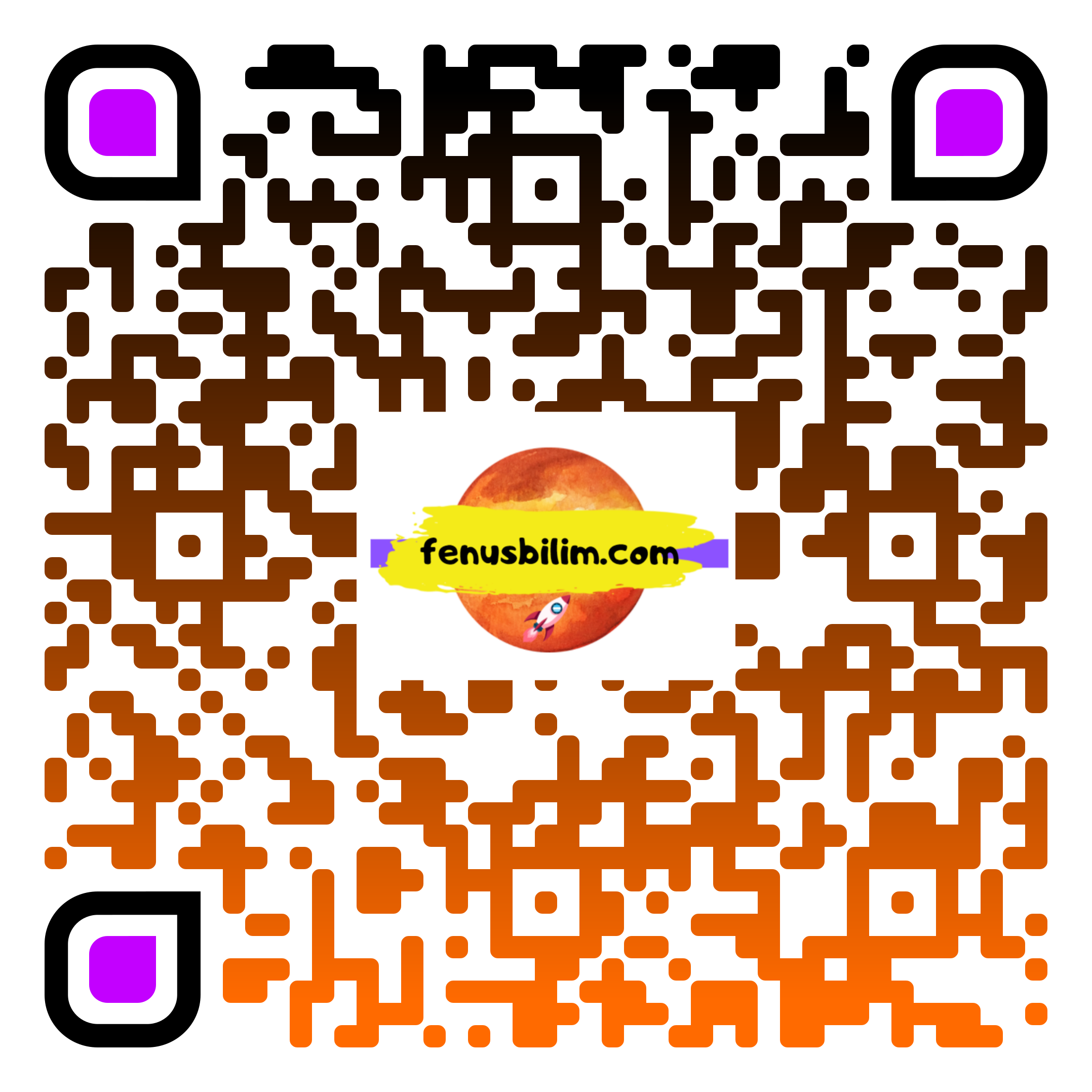 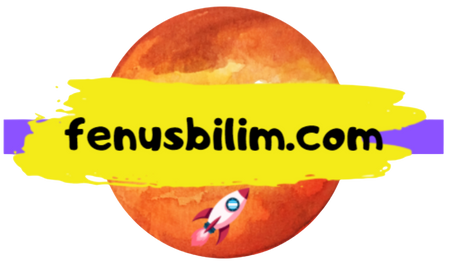 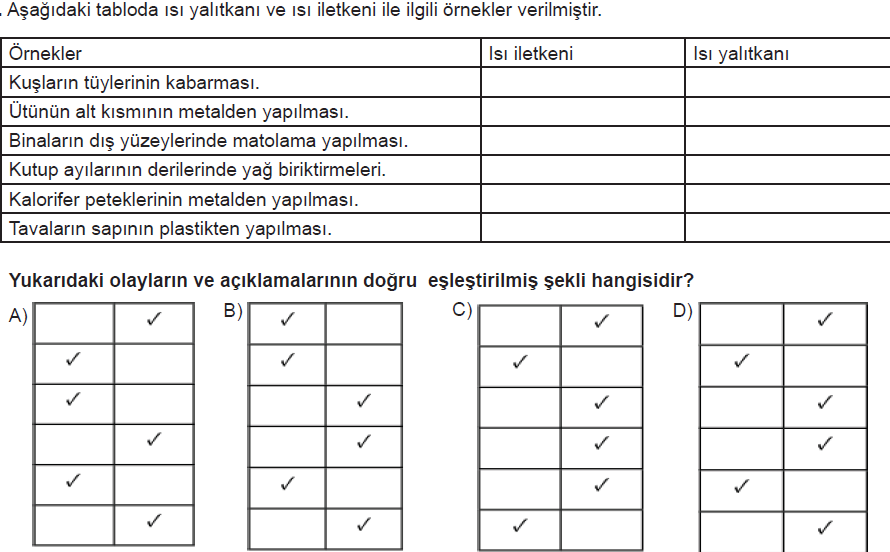 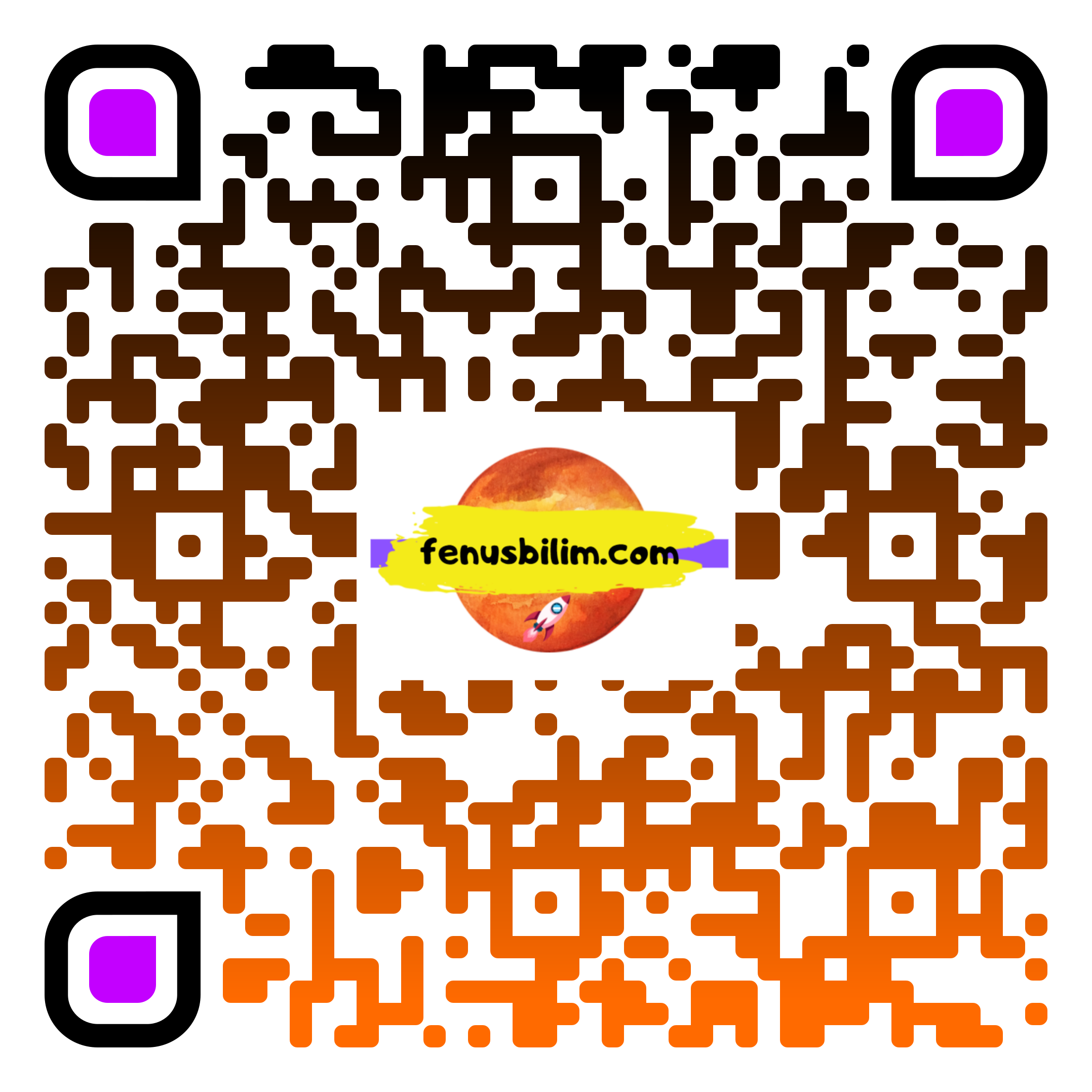 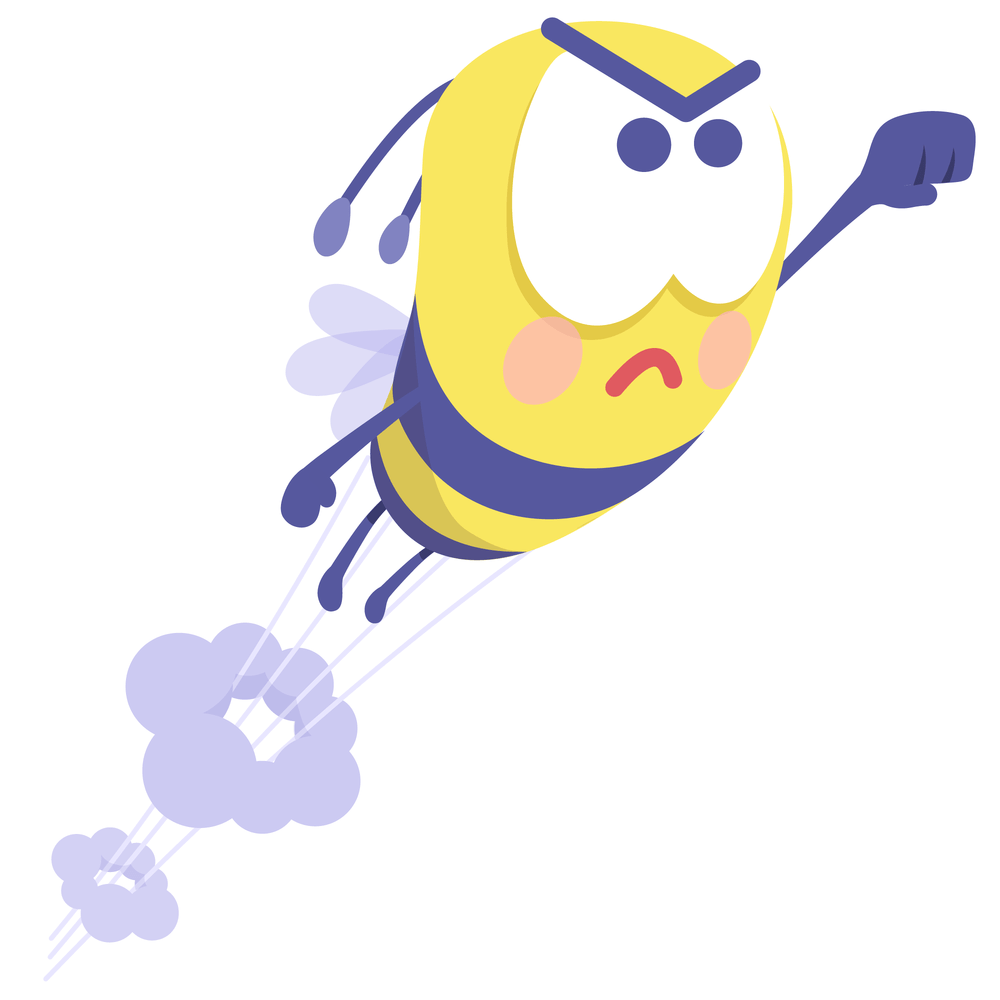 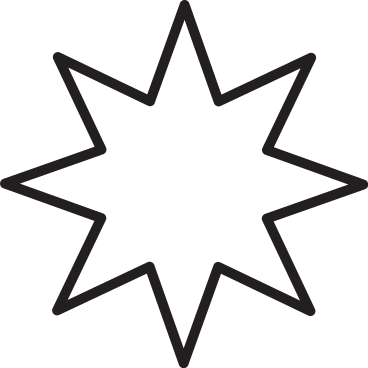 CEVAP D
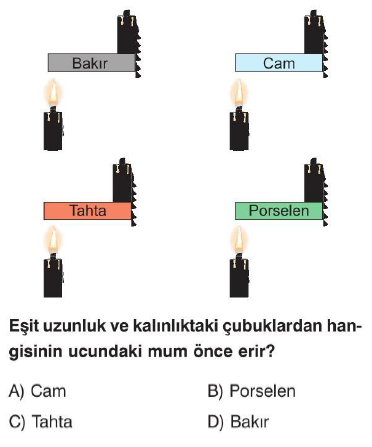 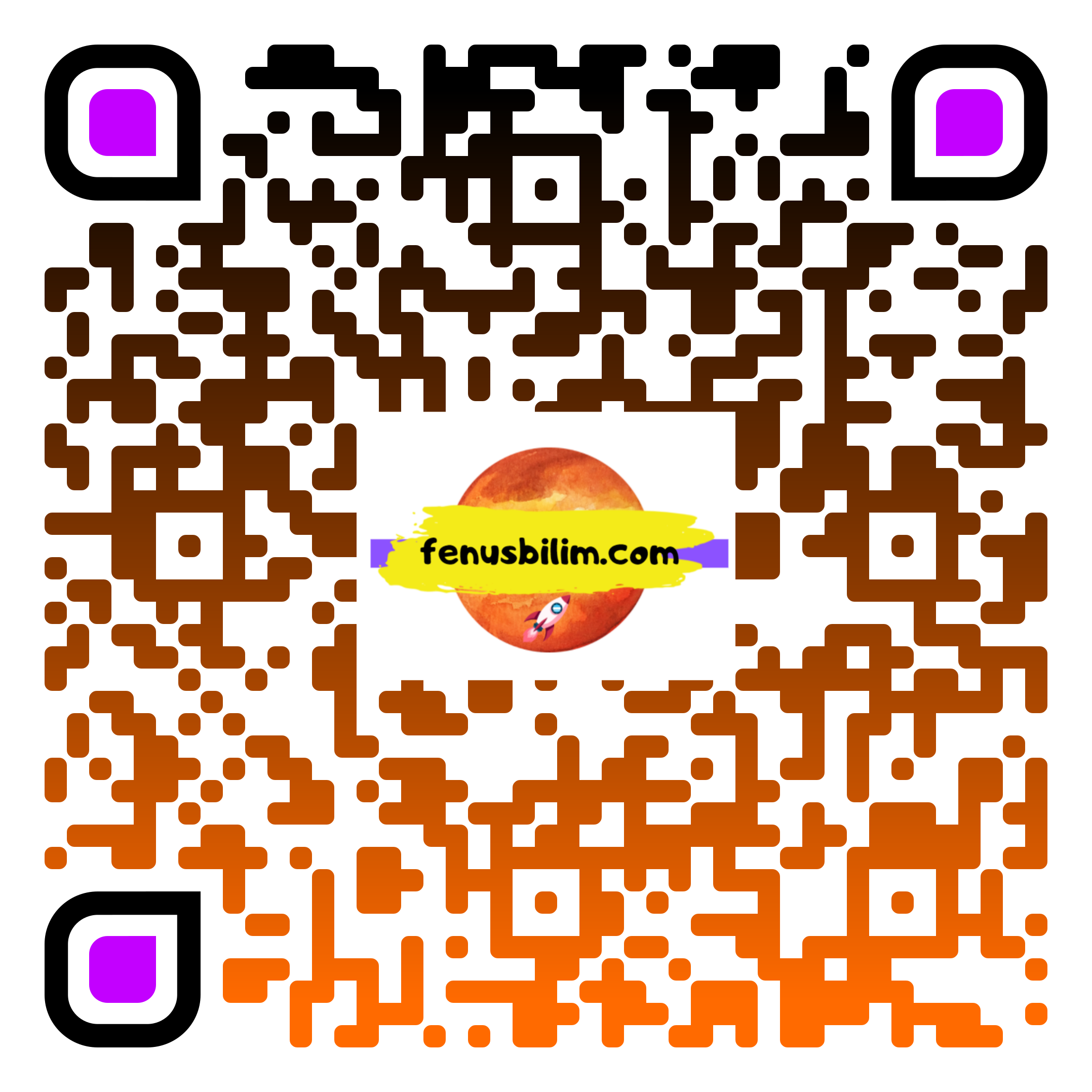 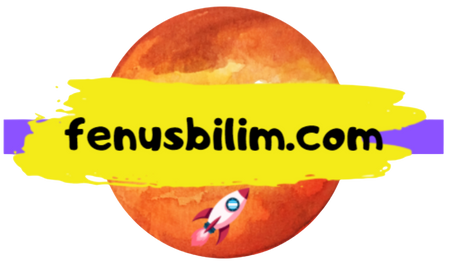 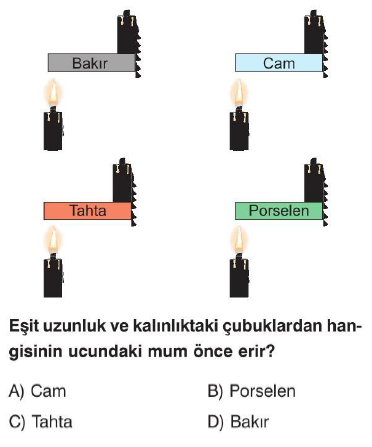 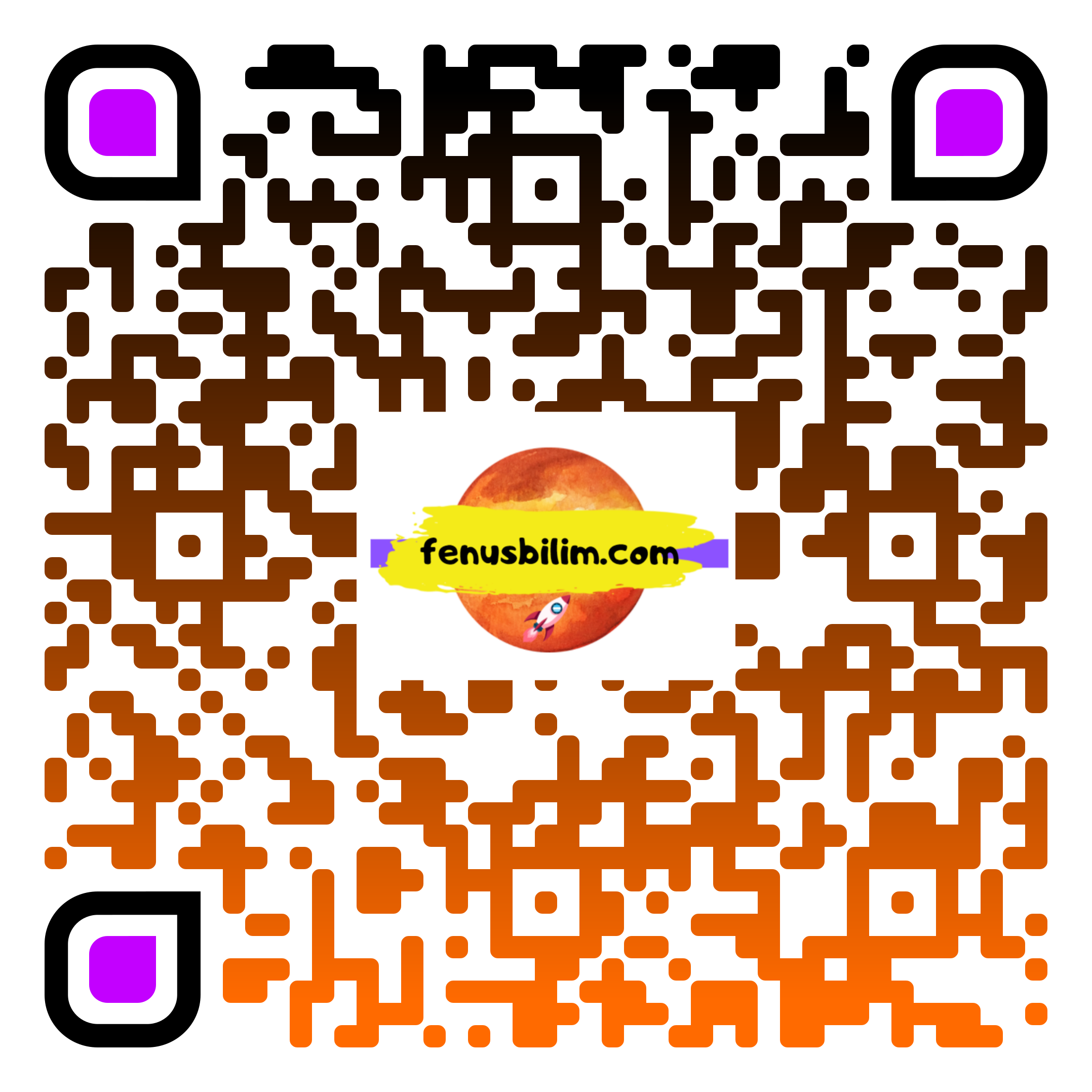 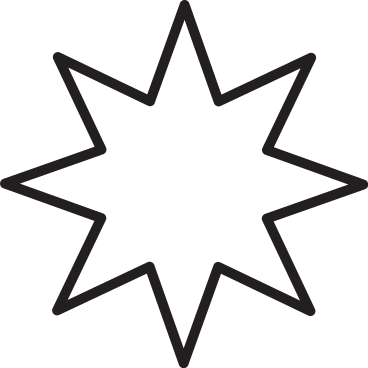 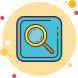 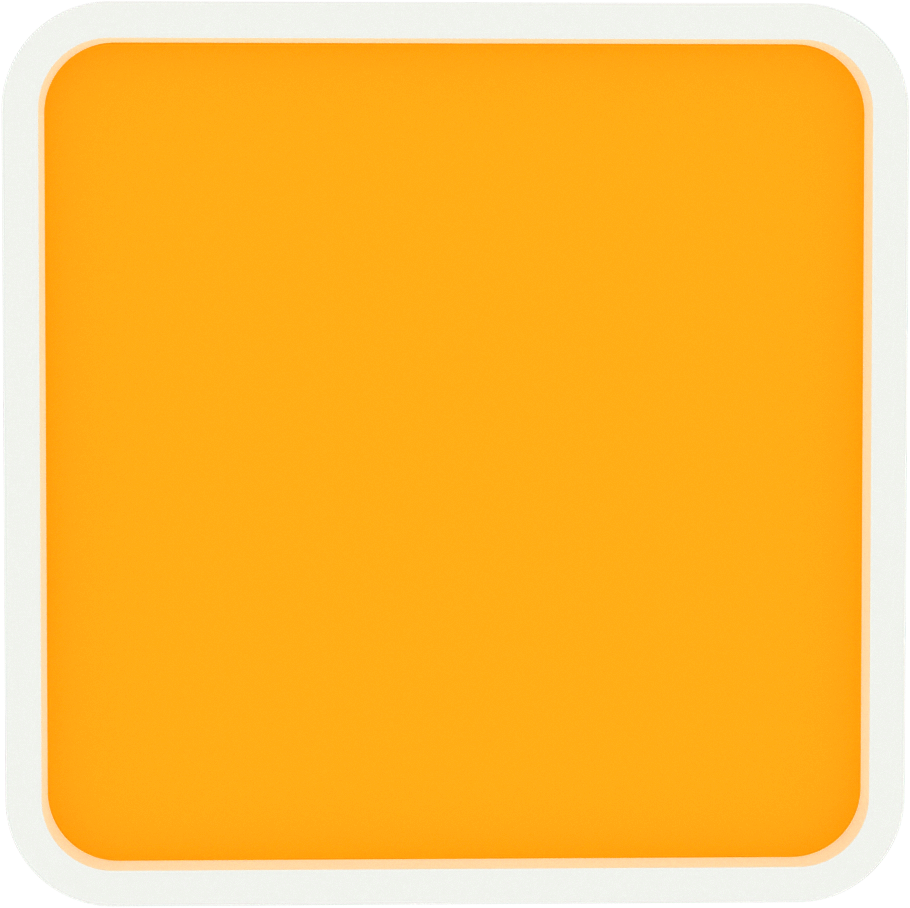 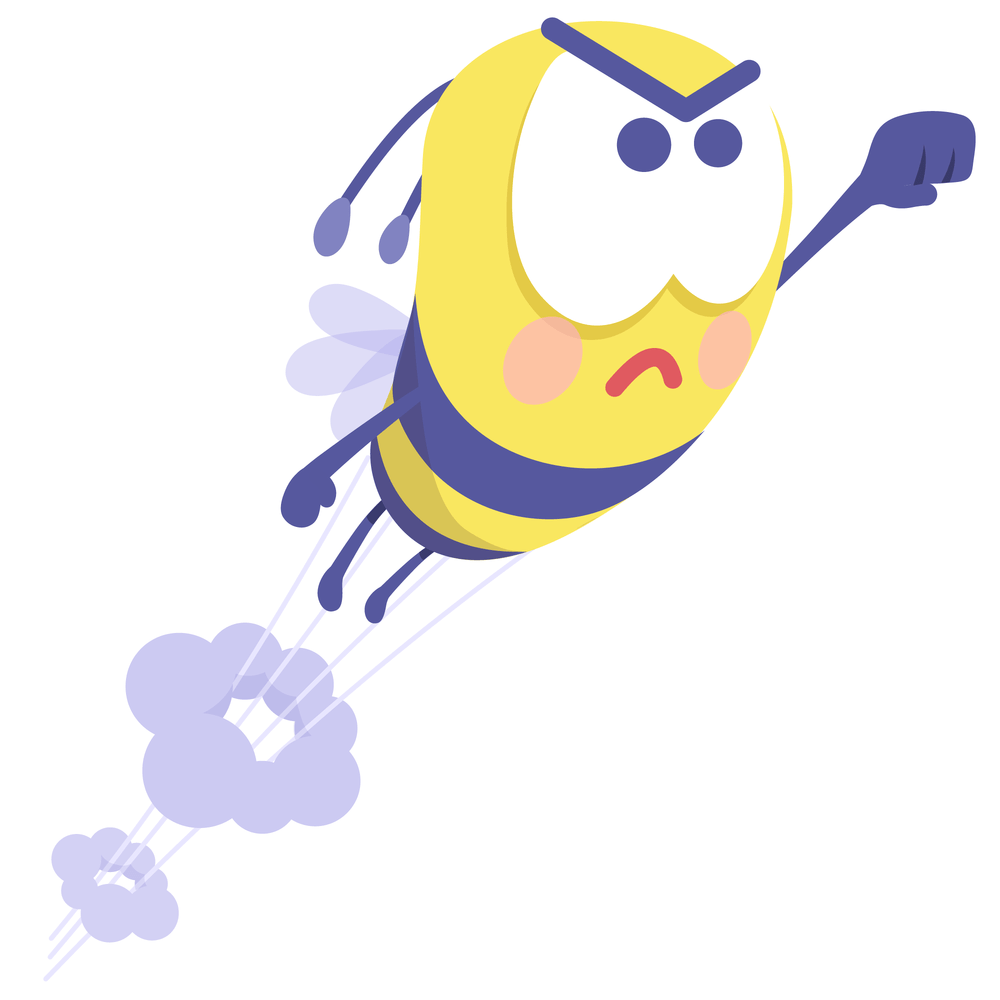 CEVAP D
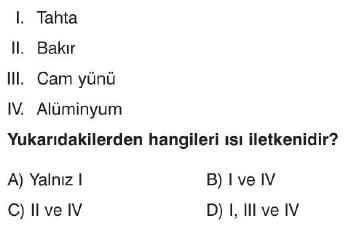 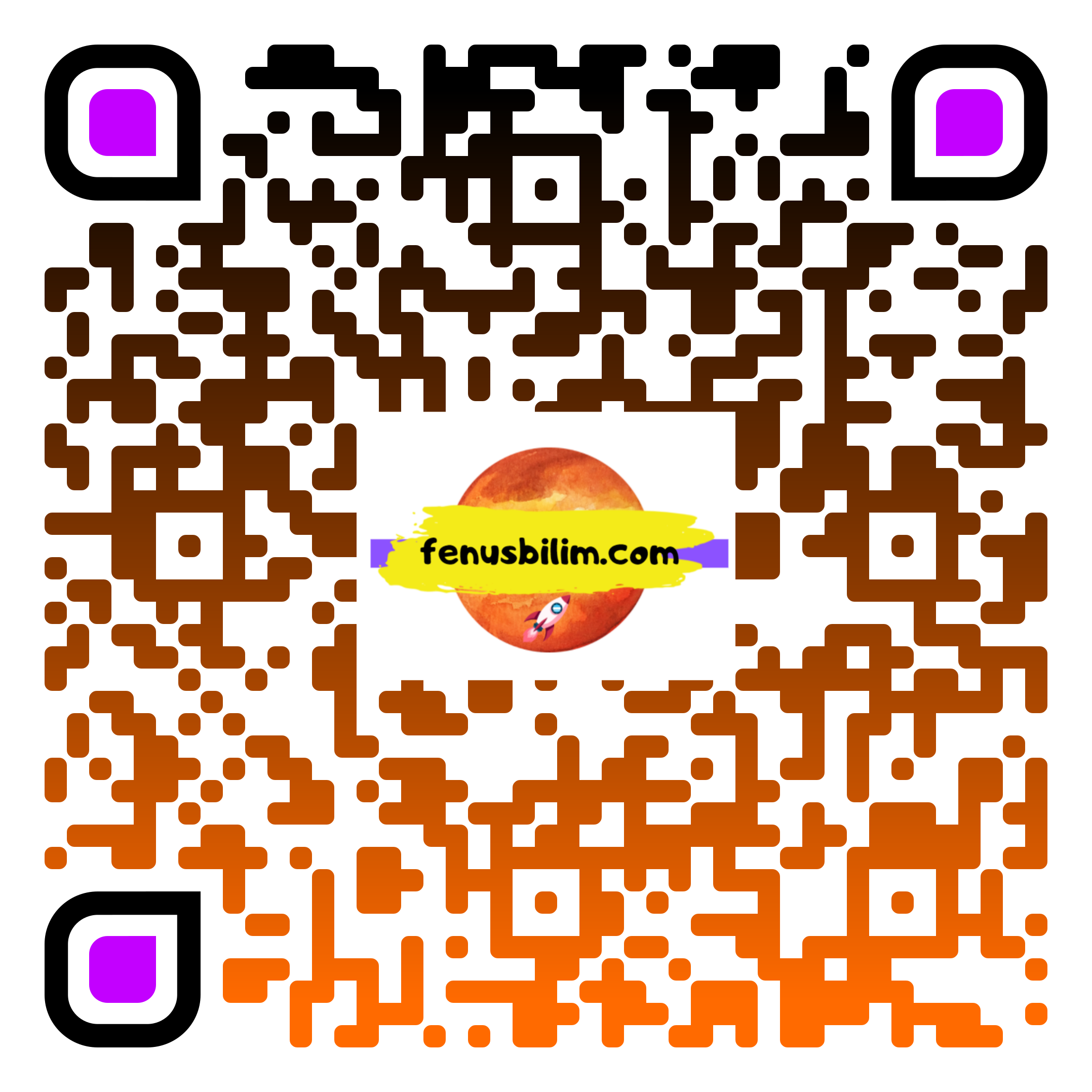 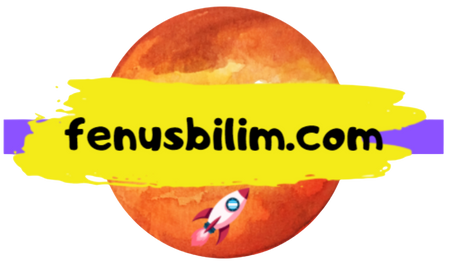 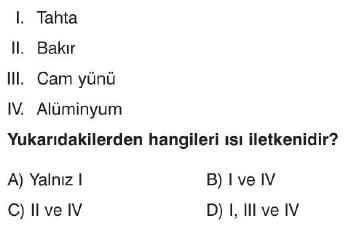 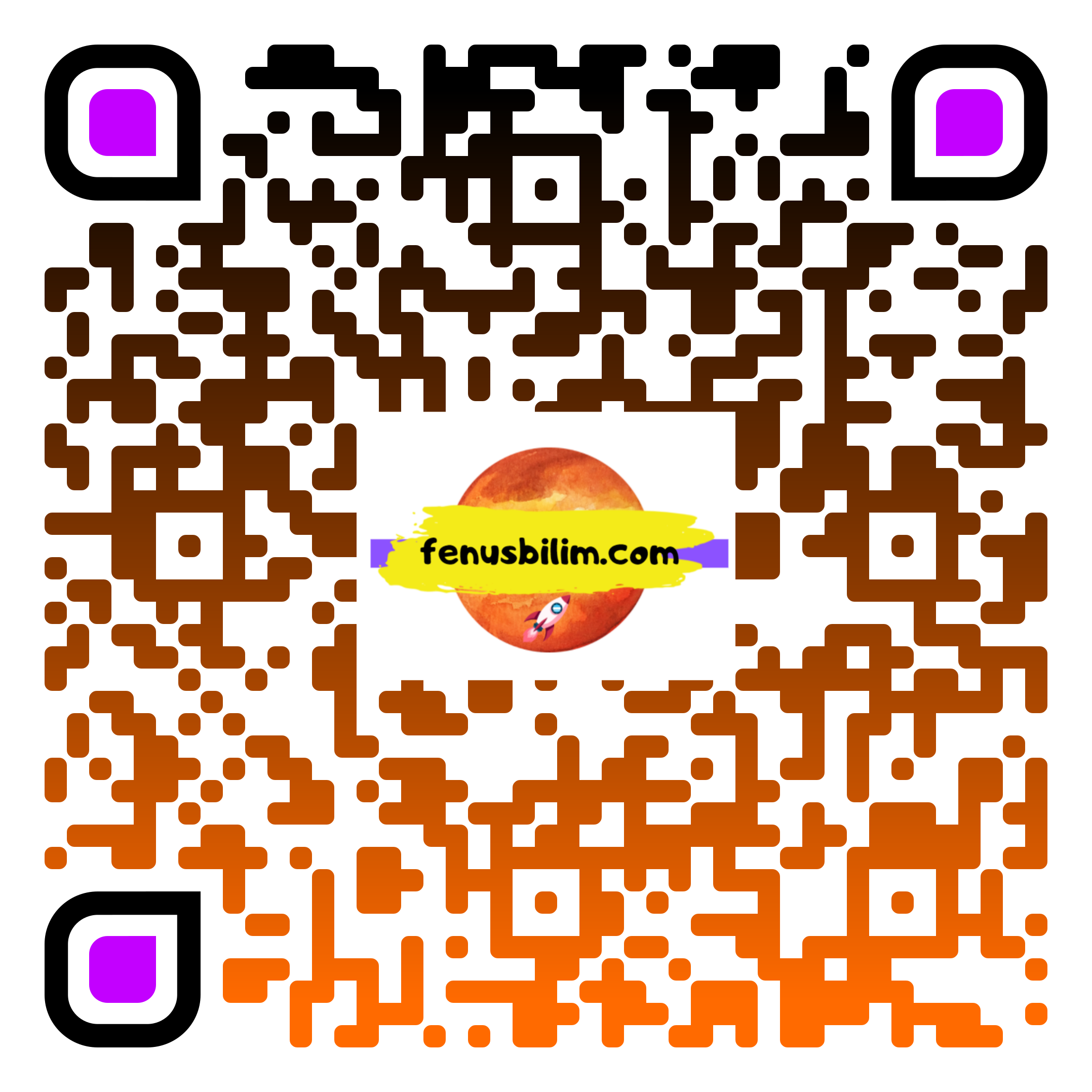 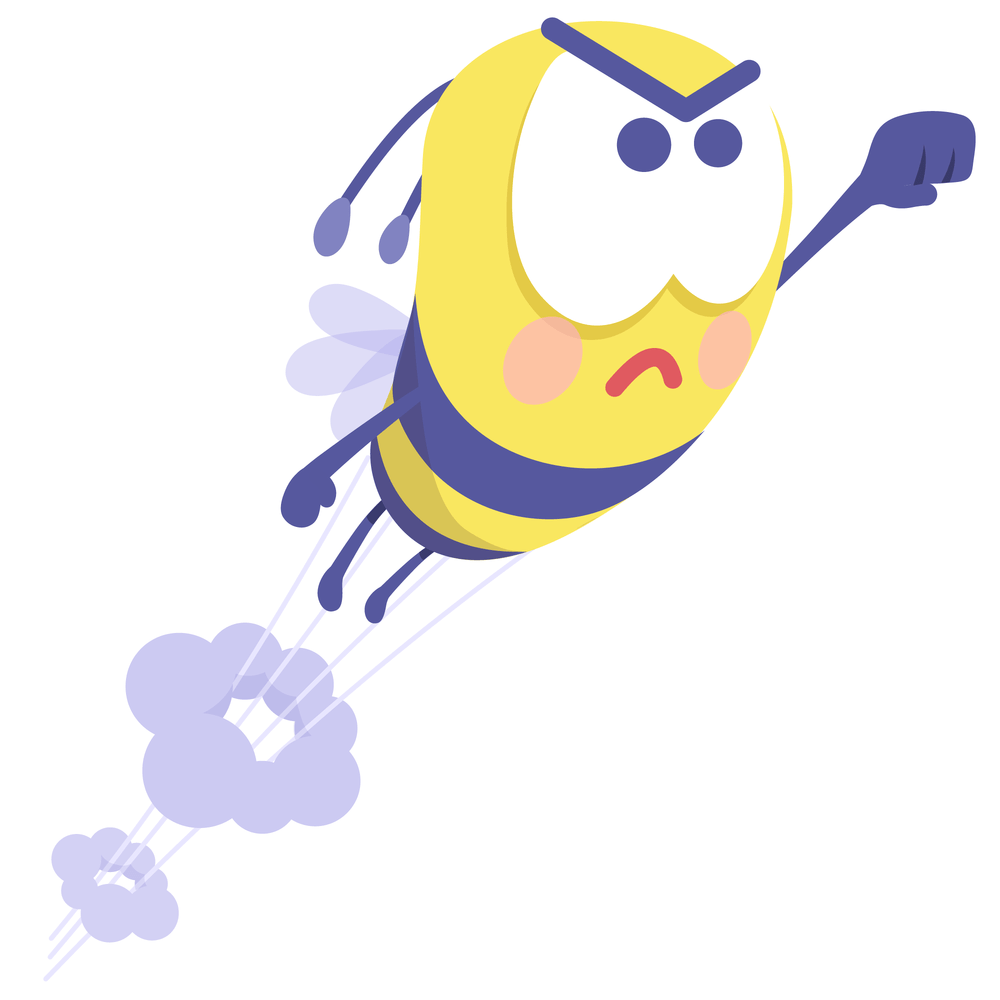 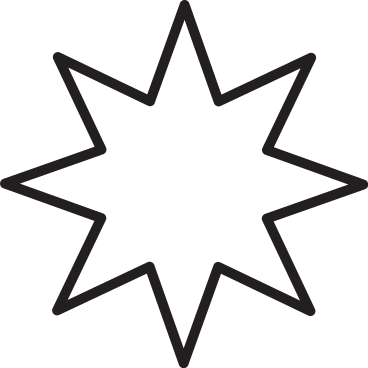 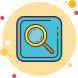 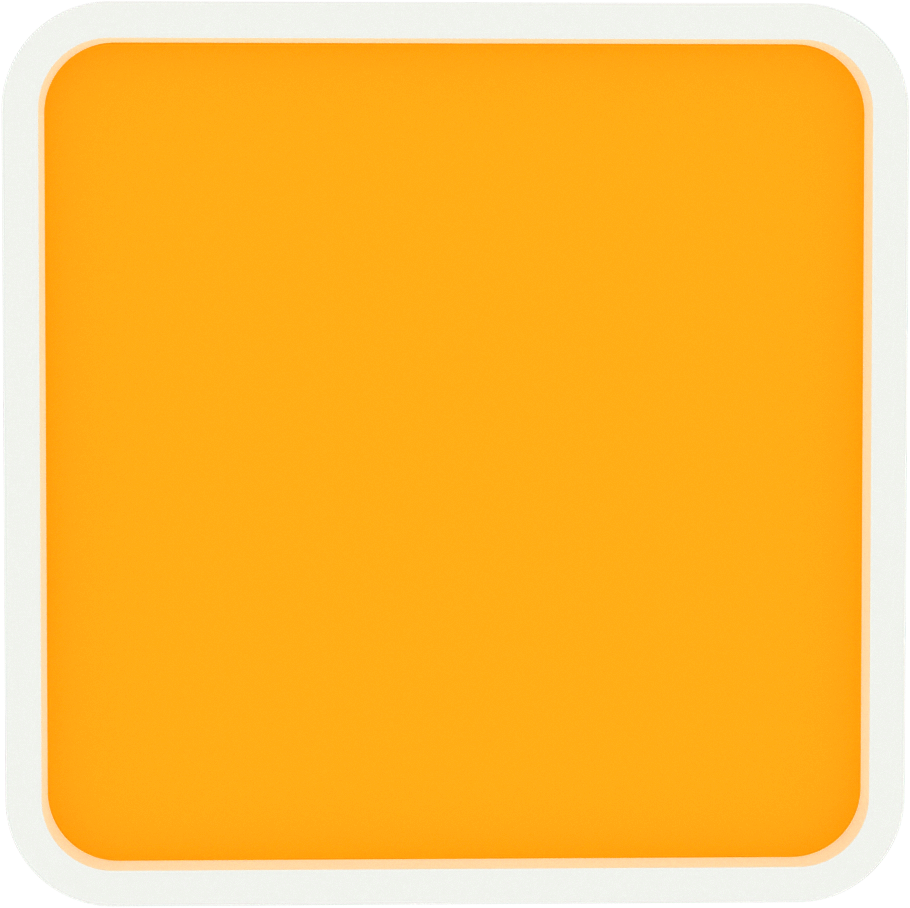 CEVAP C
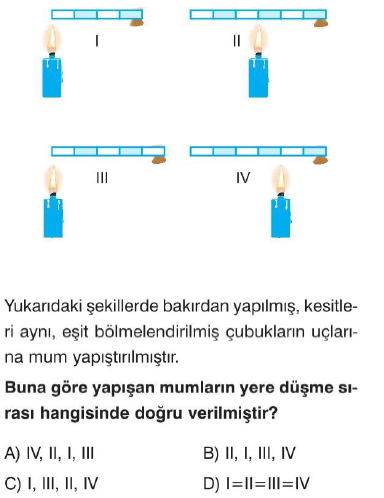 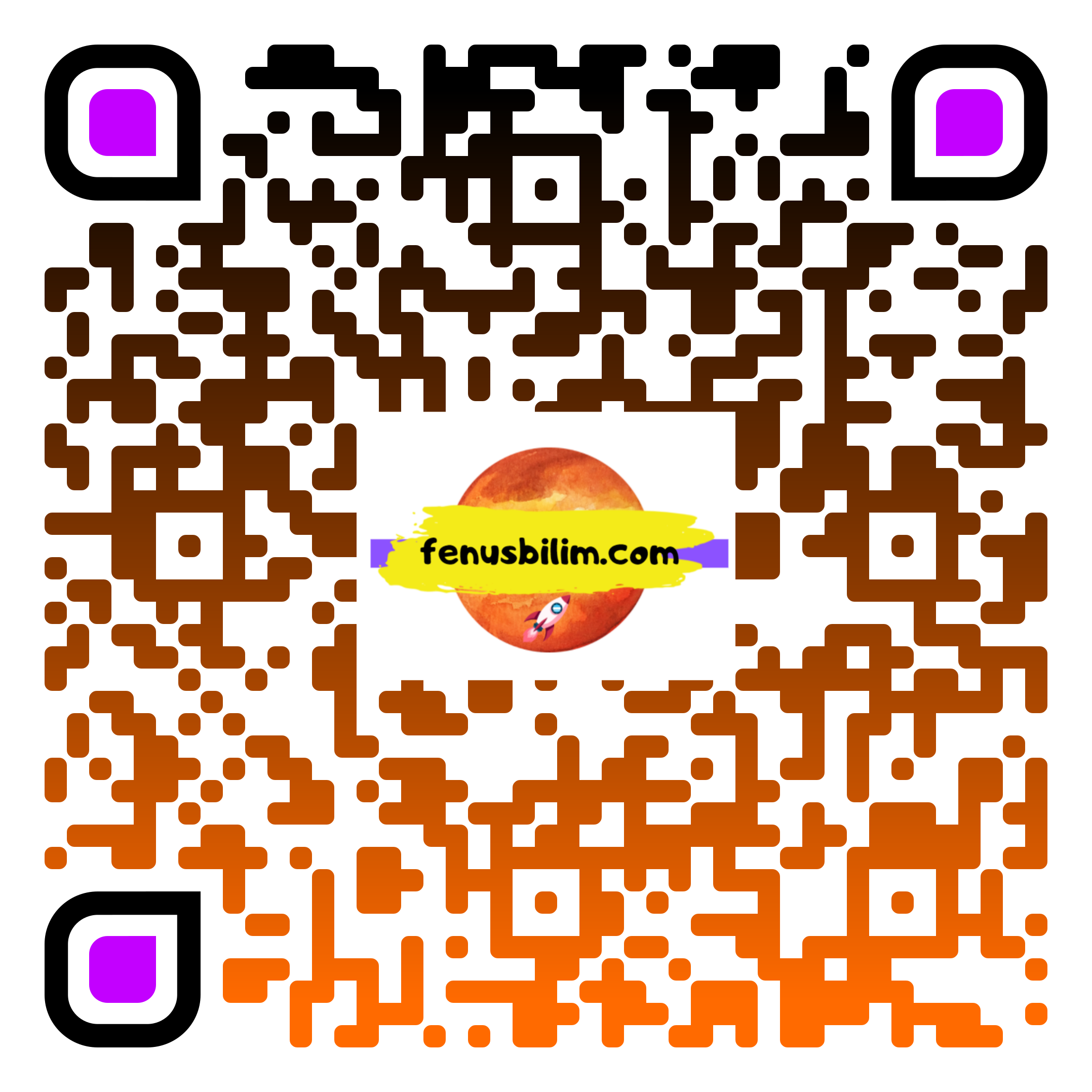 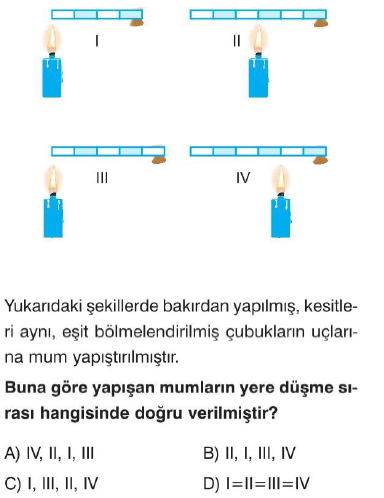 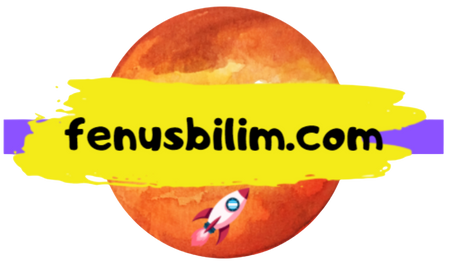 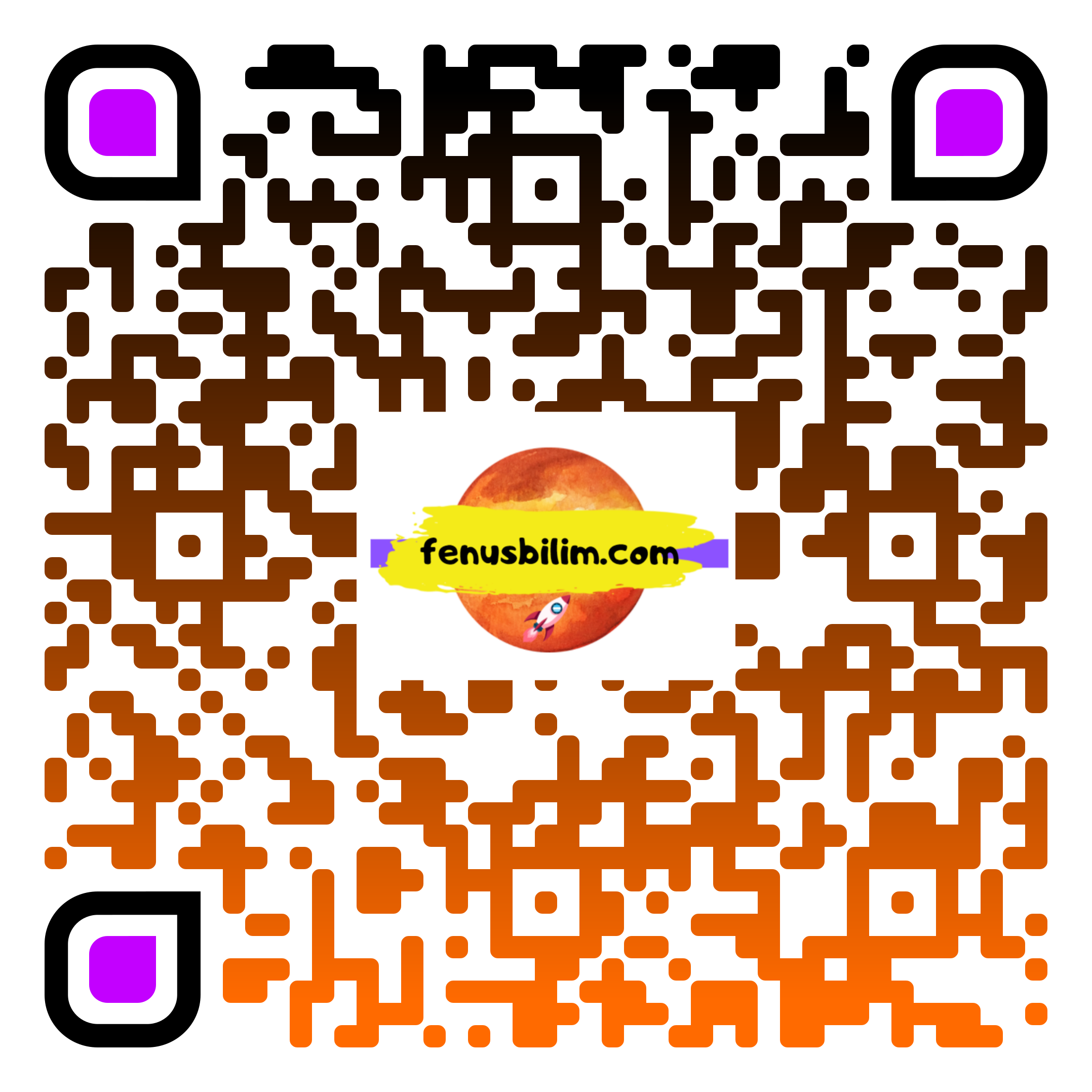 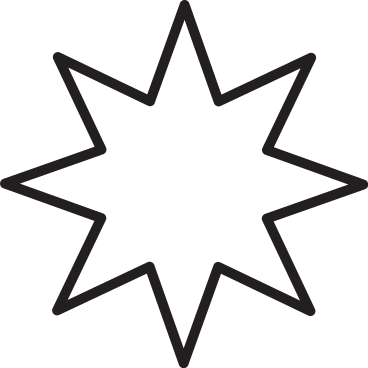 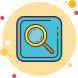 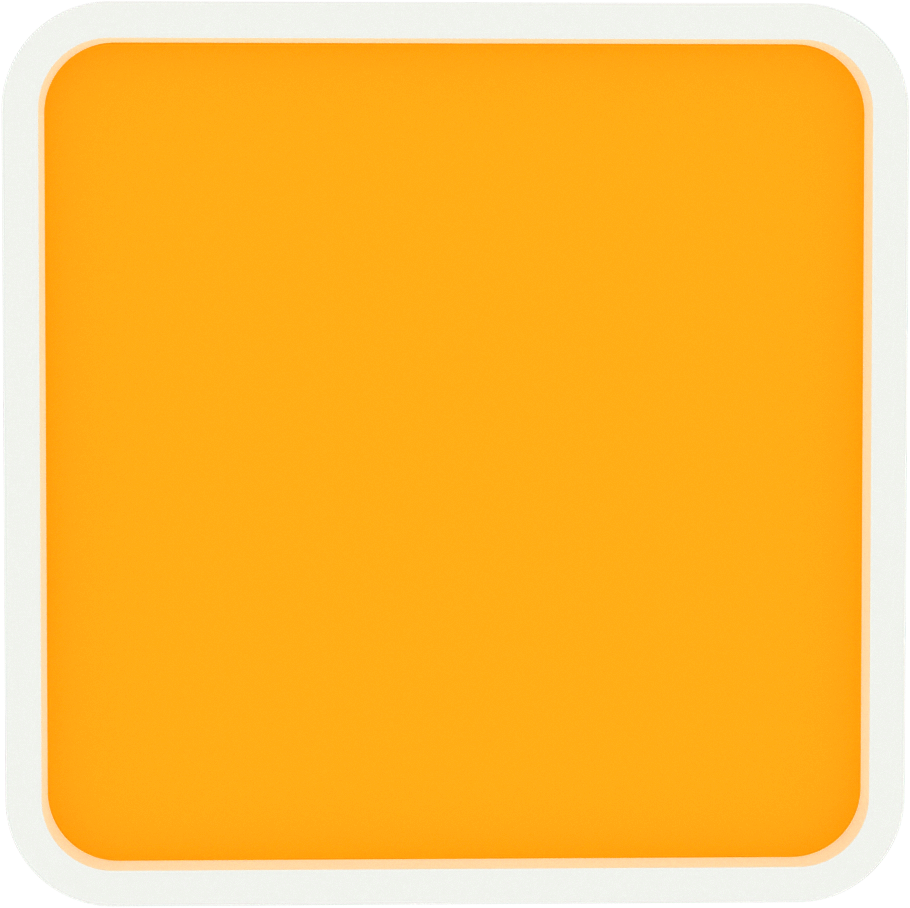 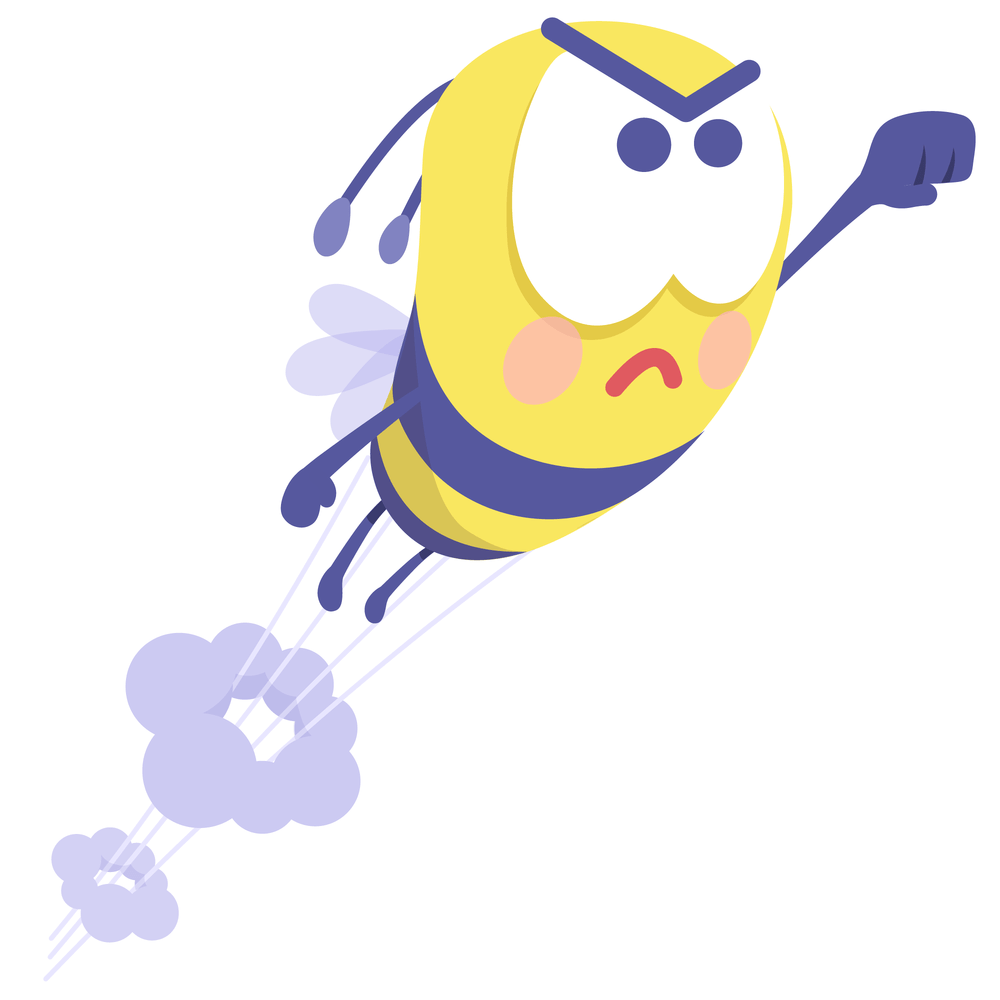 CEVAP A
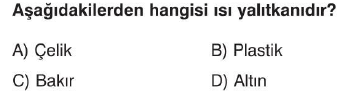 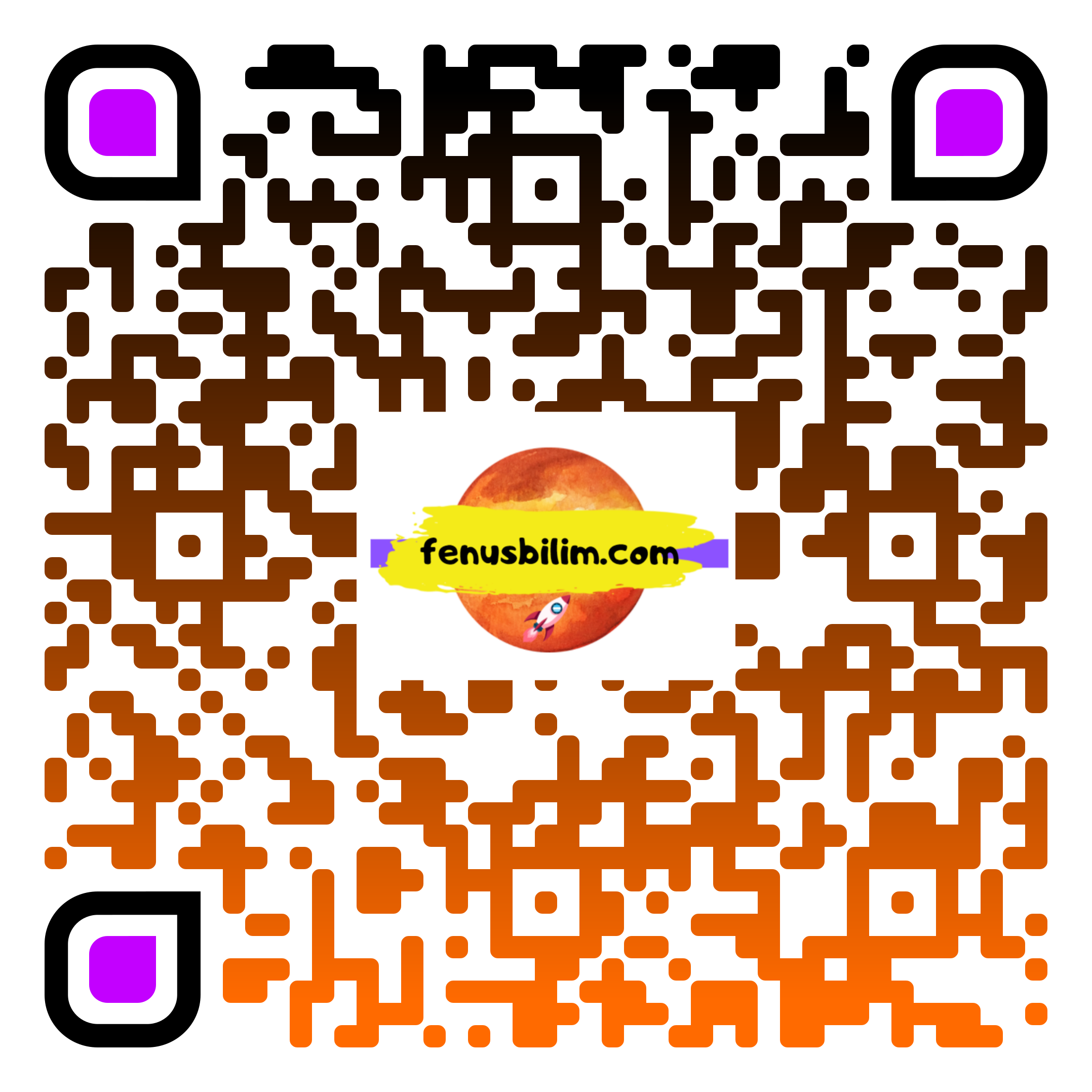 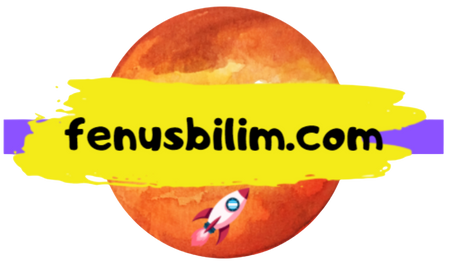 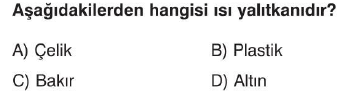 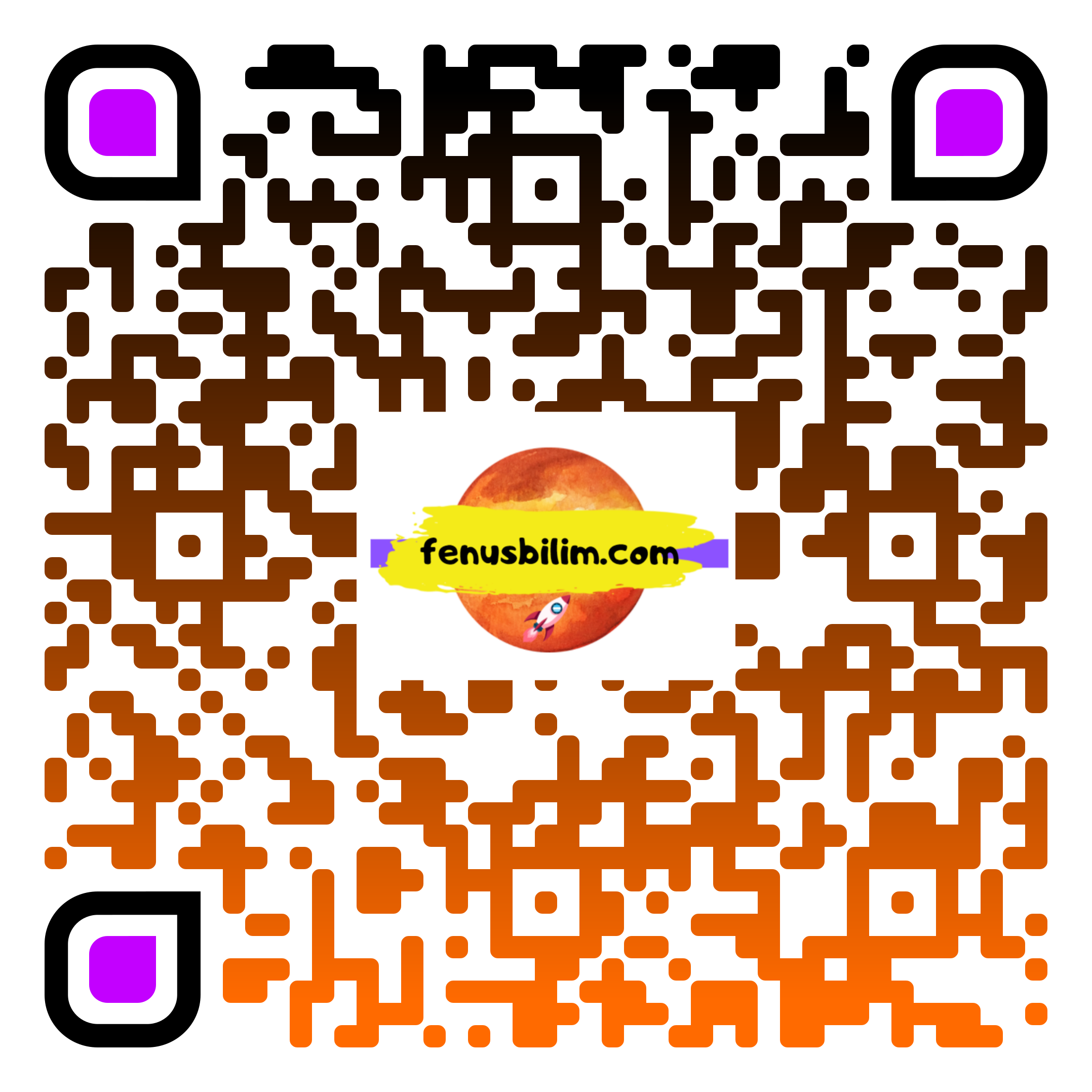 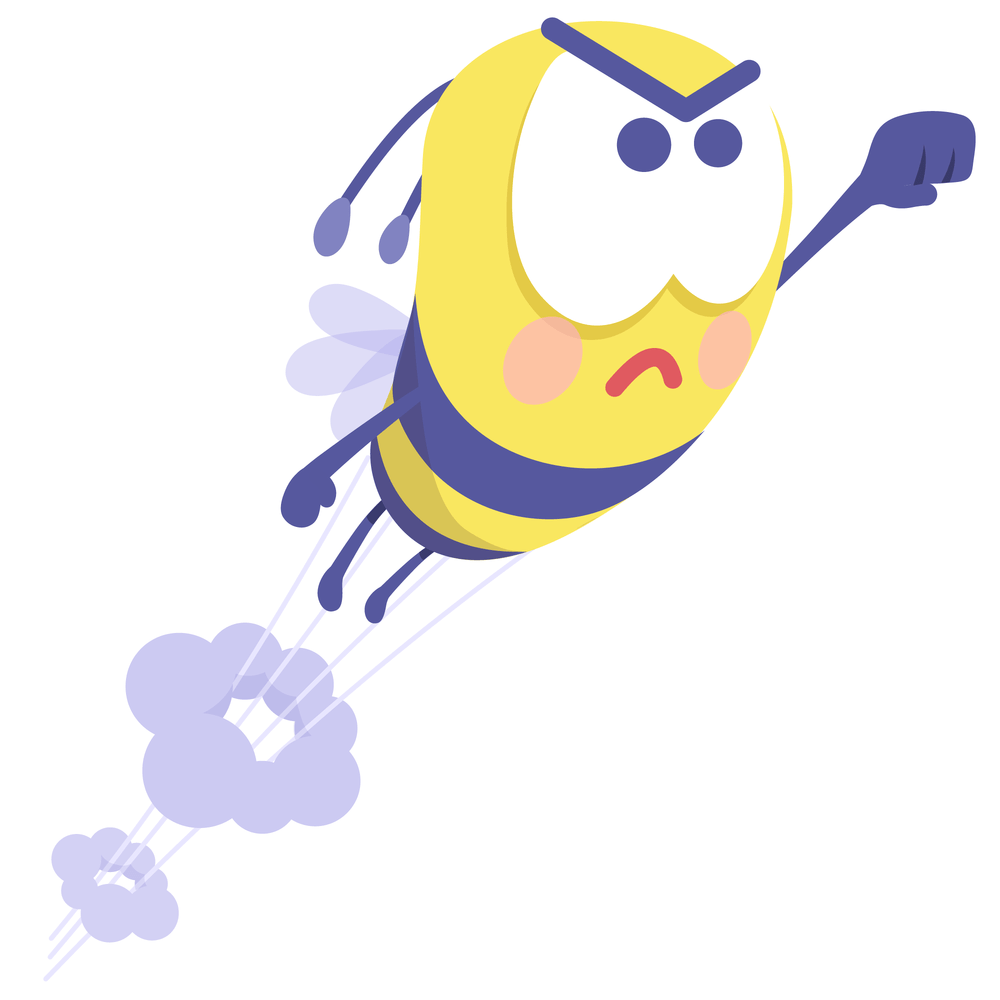 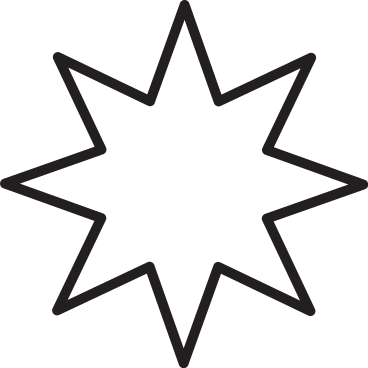 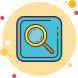 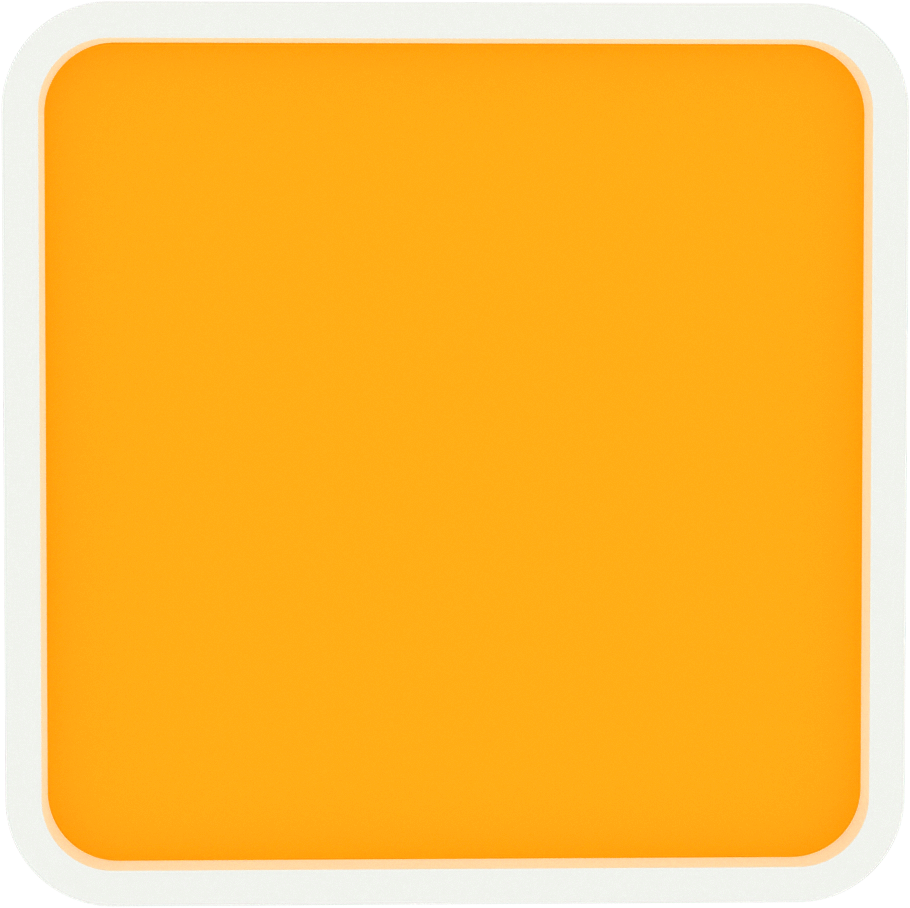 CEVAP B
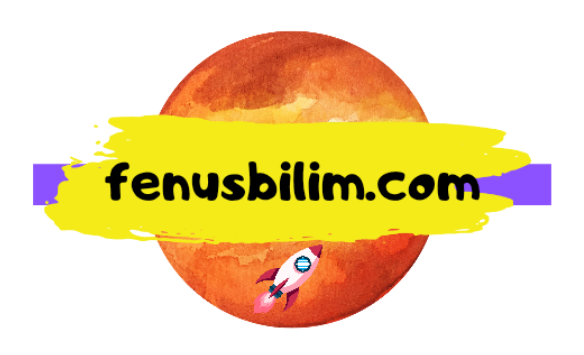 HAZIRLAYAN 
www.fenusbilim.com
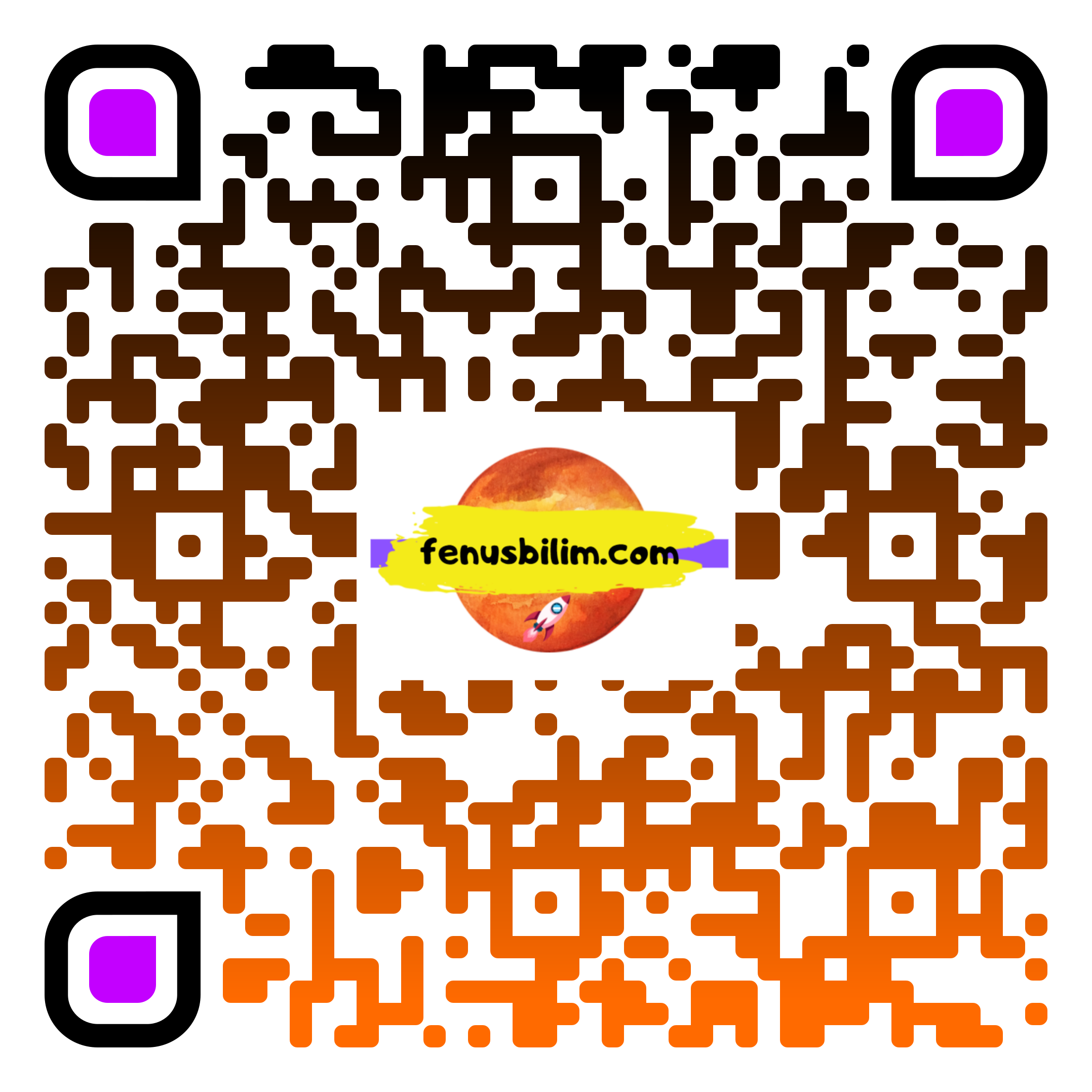